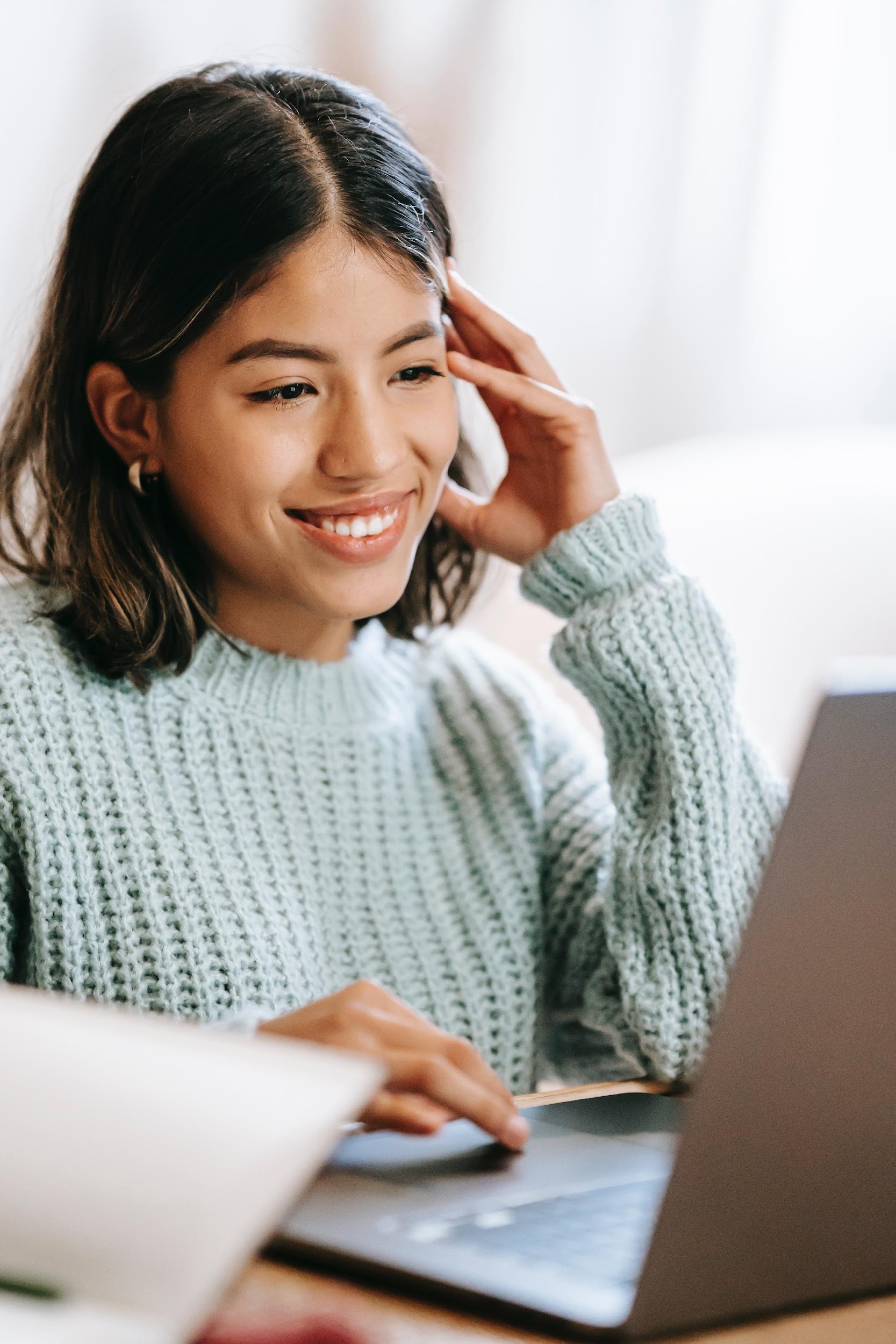 Convertir Sueños en Títulos
Curso Educativo 2:
Apoyar las Transiciones Saludables de la Preparatoria a la Universidad
Abril de 2024
[Speaker Notes: Bienvenido a la capacitación en línea de hoy: Convertir los sueños en títulos. Este es el Curso educacional 2, para proveedores de cuidados* de jóvenes en el 11vo y 12vo grados, y está centrado en apoyar transiciones exitosas de la preparatoria a la universidad.

Nota para el facilitador: Aproveche esta oportunidad para dar la bienvenida a los participantes y para hacer presentaciones individuales, dependiendo del tamaño de su grupo.

*Esta capacitación está dirigida a proveedores de cuidados, incluyendo tanto a padres de apoyo como a proveedores de STRTP. En estas notas, verá el término proveedores de cuidados, pero, si lo considera necesario, no dude en personalizar sus comentarios para indicar específicamente el auditorio adecuado.]
Objetivos del Aprendizaje de Hoy
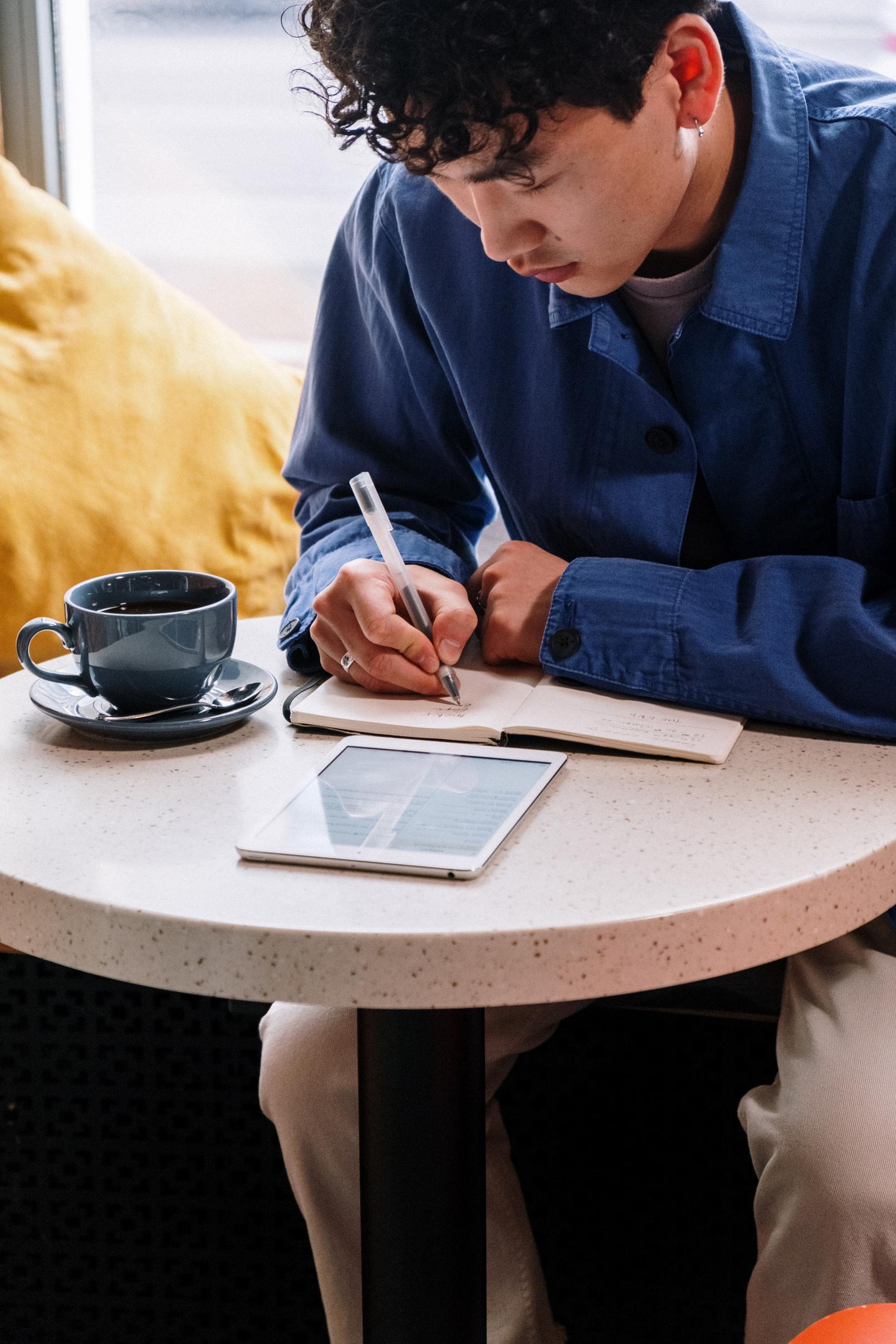 Explicar los beneficios de la educación pos preparatoria.
Identificar recursos para ayudar a los estudiantes a explorar sus intereses vocacionales y opciones de educación superior.
Describir los hitos clave de planificación educacional entre el 11vo y el 12vo grados.
Explicar pasos y recursos clave para aplicar para la universidad y solicitar ayuda financiera. 
Describir recursos, beneficios, y apoyos específicamente diseñados para ayudar a los jóvenes en crianza temporal a lograr sus metas de educación pos preparatoria.
[Speaker Notes: La vida después de la preparatoria es una gran transición y muchos jóvenes en crianza temporal no comienzan a prepararse lo suficientemente temprano. Esta capacitación los ayudará a comprender cómo apoyar a sus jóvenes para que tengan una transición sin problemas de la preparatoria a la universidad. Para muchos estudiantes, e incluso proveedores de cuidados, investigar las opciones hacia la educación superior puede ser una experiencia intimidante, confusa o abrumadora. Creemos que dichos proveedores tienen la oportunidad de desempeñar un papel fundamental al ayudar a los jóvenes a lo largo de este proceso. 
Después del curso de hoy podrán: 
Explicar los beneficios de la educación pos preparatoria.
Identificar recursos para ayudar a los estudiantes a explorar sus intereses vocacionales y opciones de educación superior.
Describir los hitos clave de la planificación educacional entre el 11vo y el 12vo grados.
Explicar los pasos y recursos clave para aplicar para la universidad y solicitar ayuda financiera.
Describir los recursos, beneficios y apoyos específicos disponibles para ayudar a los jóvenes en crianza temporal a alcanzar sus metas educacionales pos preparatorias.
Este curso está diseñado para TODOS los proveedores de cuidados, independientemente de su propio nivel de educación y experiencia universitaria.]
Agradecimientos
Esta presentación fue creada por John Burton Advocates for Youth (JBAY), con el apoyo de UNITE-LA, los programas de educación de crianza temporal y de parientes del Condado de Los Ángeles, el Departamento de Servicios para Menores y Familias del Condado de Los Ángeles, Foster Parent College, y del Opportunity Youth Collaborative (OYC) de Los Ángeles.
Este curso de estudio es parte de una estrategia general dentro de la iniciativa del Proyecto de Avance de Foster Youth College de OYC de Los Ángeles, dirigido por JBAY para aumentar los logros pos preparatorios de jóvenes en crianza temporal.
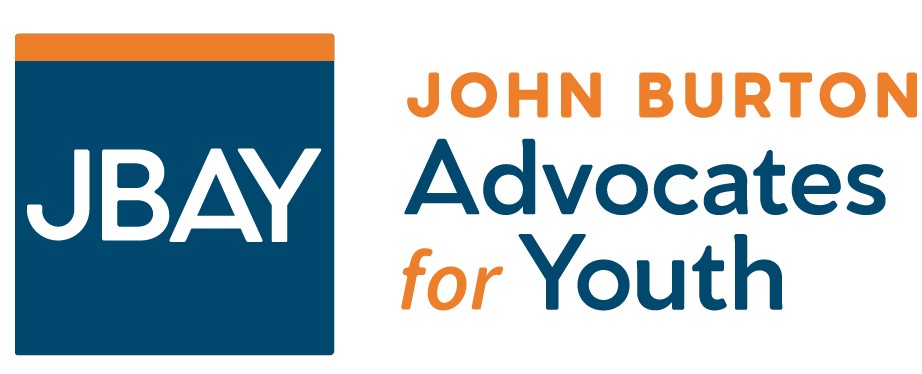 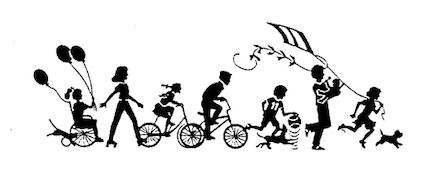 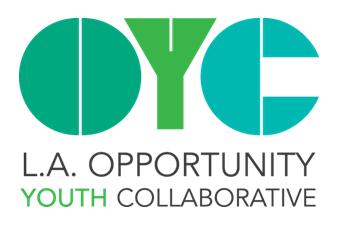 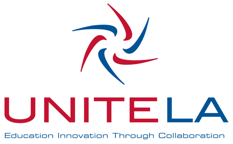 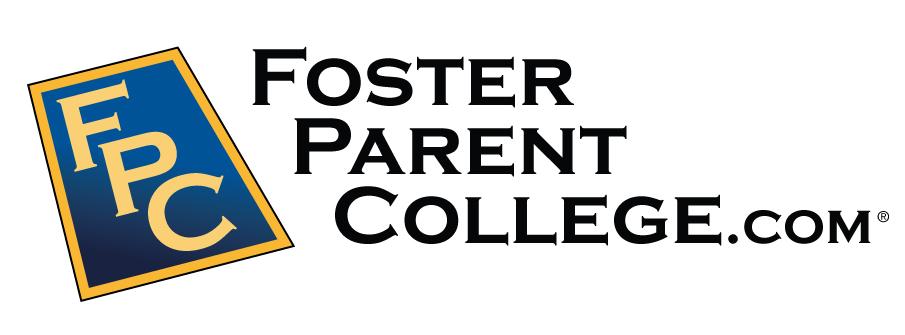 [Speaker Notes: Esta presentación fue creada por John Burton Advocates for Youth (JBAY), con el apoyo de UNITE-LA, los programas de educación de crianza temporal y de parientes del Condado de Los Ángeles, el Departamento de Servicios para Menores y Familias del Condado de Los Ángeles, Foster Parent College, y del Opportunity Youth Collaborative (OYC) de Los Ángeles.]
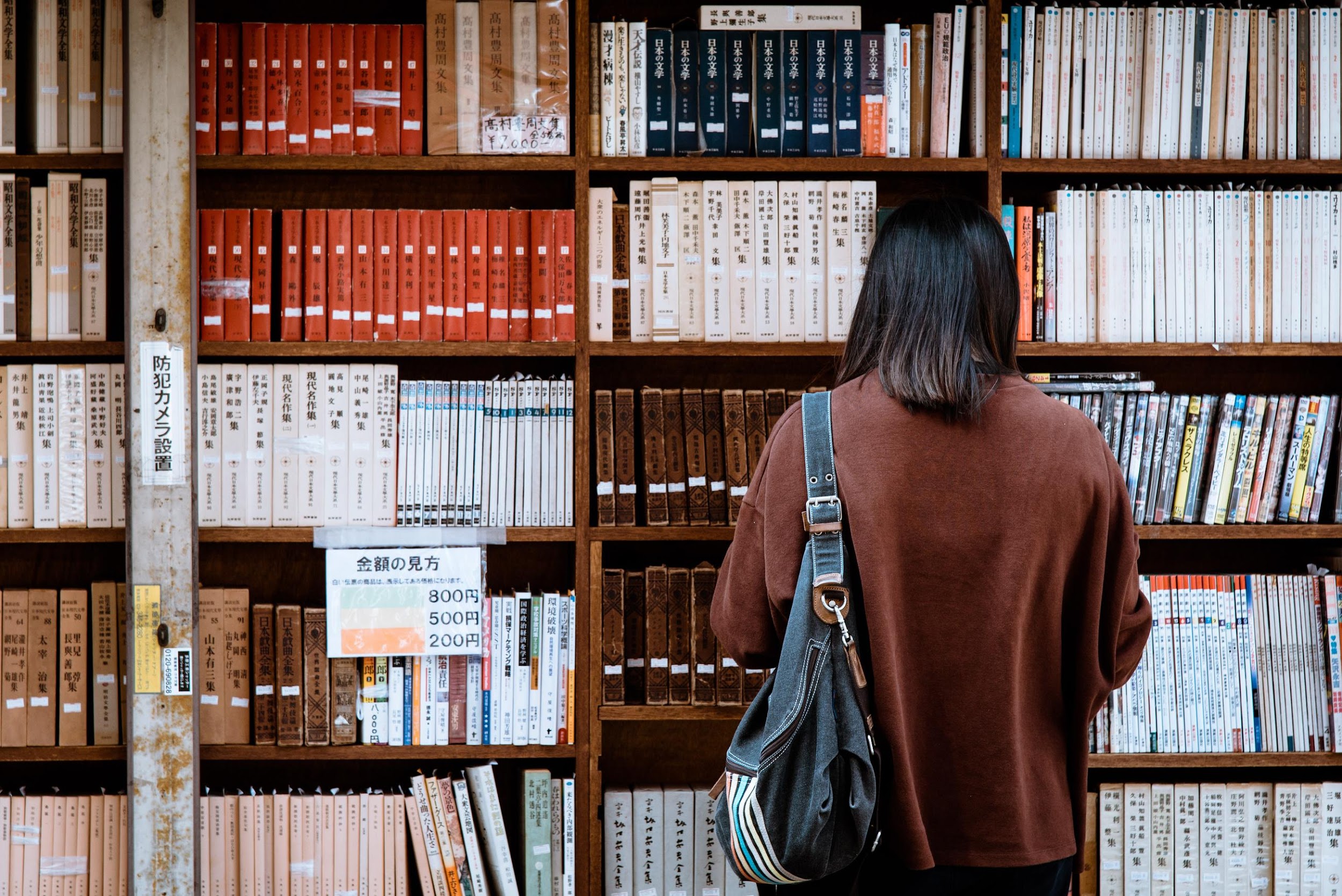 Se encuentran en:

www.jbay.org/resources/edcourse2-materials/
Materiales de
Apoyo
[Speaker Notes: A lo largo de la capacitación, compartiremos varios materiales suplementarios. Todos los materiales para proveedores de cuidados se pueden encontrar en la Guía de Planificación de Educación Pos preparatoria para Jóvenes en Crianza Temporal: www.jbay.org/resources/edcourse2-materials/
Nota para el facilitador: El enlace de los materiales de apoyo para proveedores de cuidados se puede compartir con los participantes a través del chat o se les puede imprimir para sesiones en persona.]
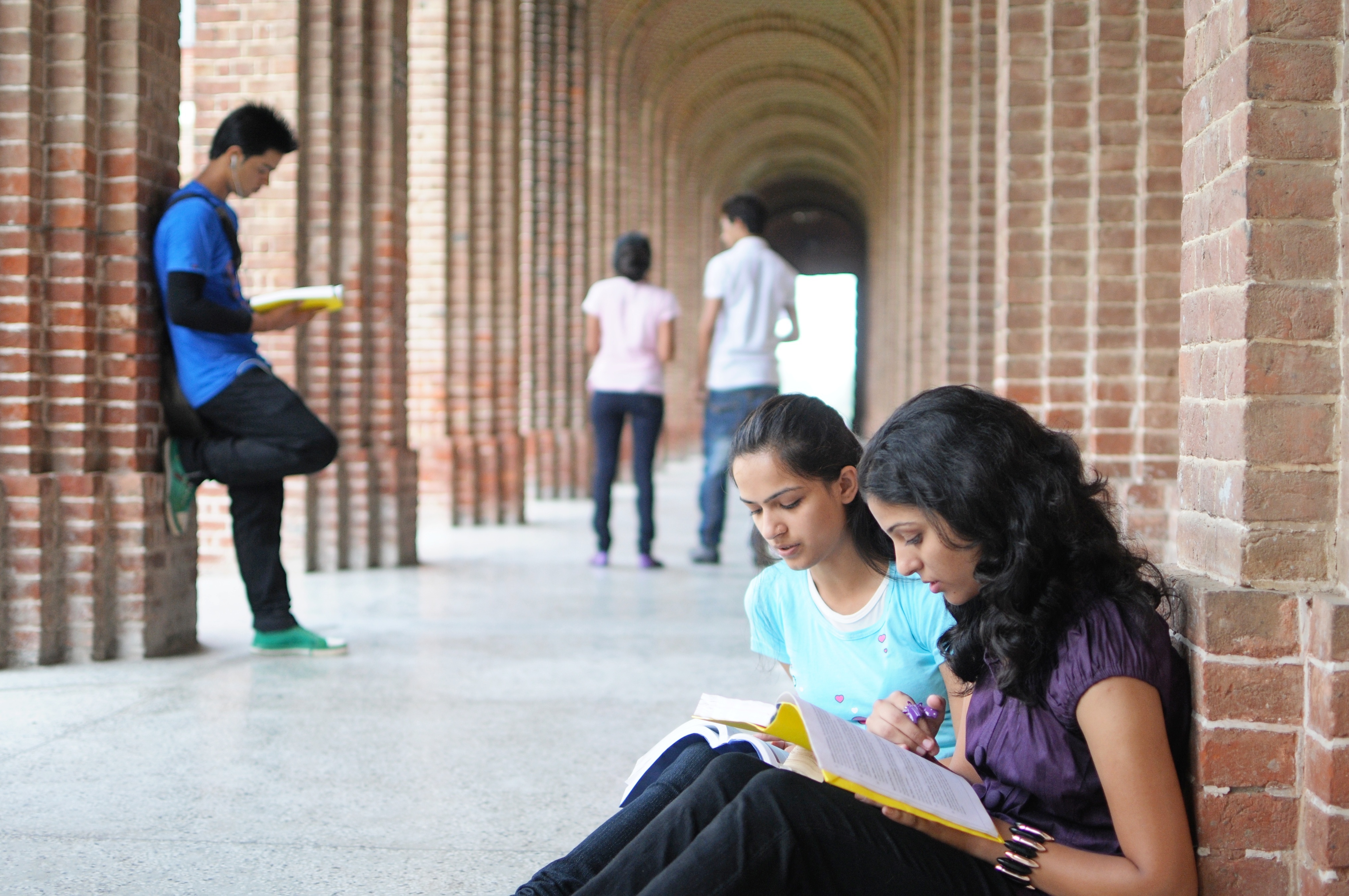 Guía de Planificación de Educación Pos preparatoria para Adultos que Apoyan a Jóvenes en Crianza Temporal en California
Usar la Guía de Planificación de Educación Pos preparatoria para Jóvenes en Crianza Temporal para obtener información detallada sobre cómo prepararse y aplicar para la universidad
 Incluye las versiones para adultos y para estudiantes de preparatoria
Disponible en: www.jbay.org/resources/ed-planning-guide/
[Speaker Notes: Uno de los recursos que se hallan en los materiales de apoyo es la nueva Guía de Planificación de Educación Pos preparatoria para Jóvenes en Crianza Temporal. Cualquiera de los recursos e información ofrecidos a lo largo de esta capacitación se hallan en esta guía.

Esta guía puede ser una herramienta útil para recordar todos los pasos necesarios desde la secundaria hasta la preparatoria a fin de preparar debidamente a jóvenes en crianza temporal para la educación pos preparatoria con listas de verificación descargables para los diferentes grados. La guía también incluye una reseña de los recursos disponibles para jóvenes en crianza temporal tanto en los colegios comunitarios como las CSU y UC de California.

En la capacitación de hoy solo repasaremos los hitos clave de planificación educacional del 6to al 10mo grado. Sin embargo, esta guía también incluye importantes pasos y detalles para estudiantes del 11vo y 12vo grado.

También hay una versión para estudiantes de preparatoria, con videos insertados en ambas guías.

Nota para el facilitador: Esta guía recientemente actualizada fue publicada en inglés y en español en marzo de 2023. La versión actual de la guía se puede descargar en: www.jbay.org/resources/ed-planning-guide/]
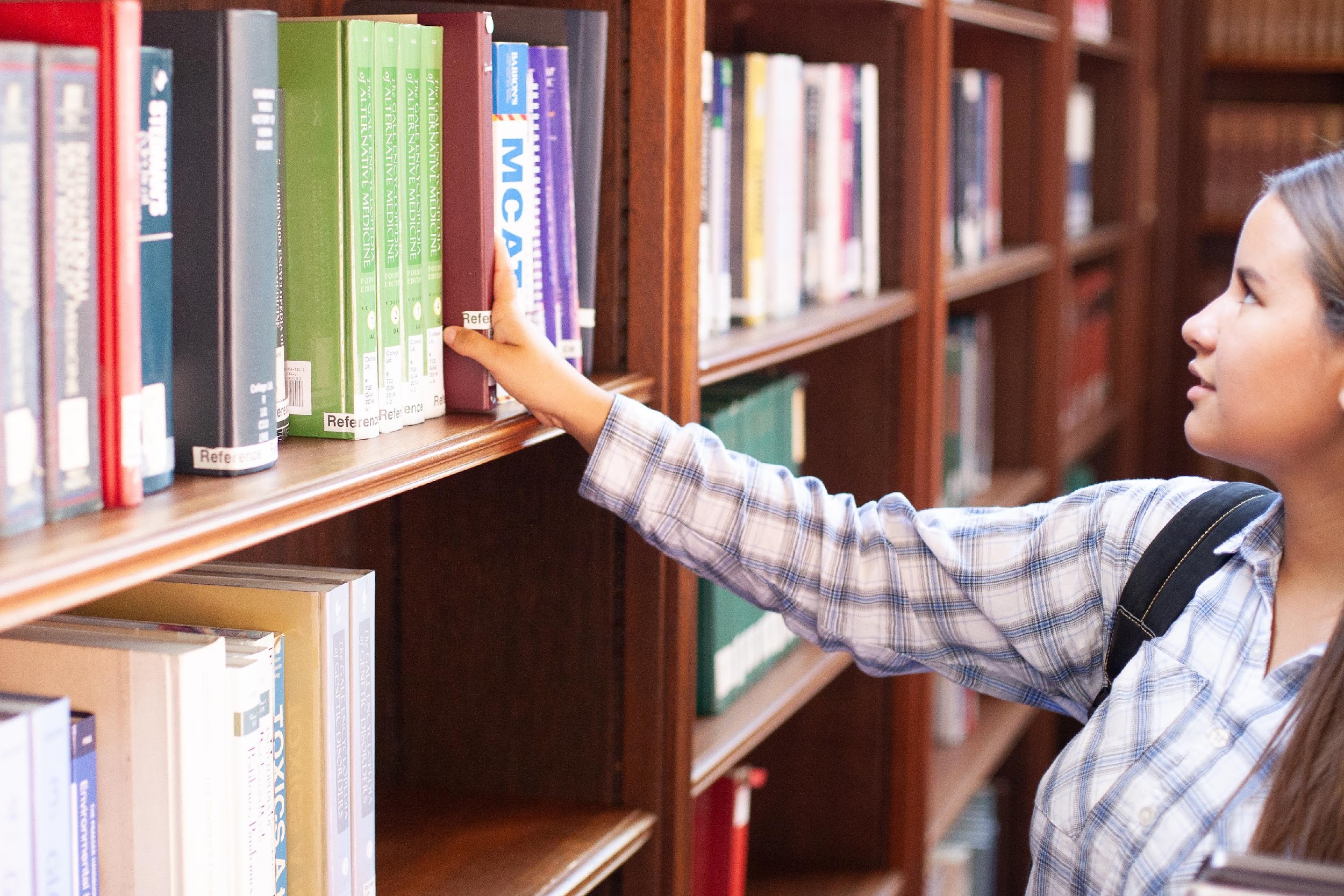 Educación 
Pos preparatoria
Cualquier educación formal después de la preparatoria.
[Speaker Notes: Antes de empezar, tomemos un momento para definir lo que queremos indicar al referirnos a educación pos preparatoria.

La educación pos preparatoria, o educación superior, es generalmente cualquier educación formal que ocurre después de la preparatoria. Esto puede incluir trabajos de aprendiz, escuela de oficios, educación vocacional como Job Corps, colegio comunitario o un colegio o universidad tradicional de 4 años. Más adelante en este curso hablaremos más sobre los diferentes tipos de educación pos preparatoria, y usaremos indistintamente los términos educación superior, universitaria, y pos preparatoria para referirnos a las diversas opciones educacionales después de la preparatoria.]
¿Por qué la universidad?
Entender qué es loque está en juego 
paranuestros jóvenes. ​
[Speaker Notes: Ahora que hemos oído de los jóvenes, ¿por qué es tan importante la educación superior?]
Salarios Promedio Anuales, 
Según el Nivel de Educatión
$74.464
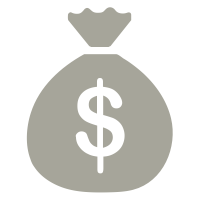 La Educación
Vale la pena
$52.260
$44.356
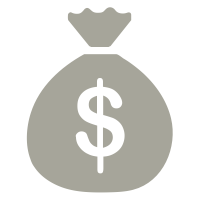 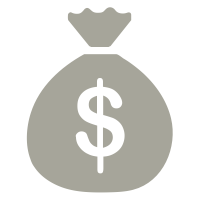 ¡Esto significa $1 MILLÓN más de ingresos en el transcurso de su vida!
Diploma de la preparatoria
Título  Asociado 
(2 años)
Licenciatura
(4 años)
Fuente: Comité Universitario, “Education Pays 2023”
[Speaker Notes: En pocas palabras, la inversión que hace para obtener un título universitario vale la pena en lo que respecta a ingresos futuros. Como puede ver, el salario anual promedio de alguien con solo un diploma de la preparatoria es de aproximadamente $ 44.000 en comparación con aproximadamente $74.000 para alguien con un título de 4 años o licenciatura. Cuando se suma a lo largo de la vida, ¡la diferencia en los ingresos puede equivaler a un millón de dólares más!

Fuente: https://research.collegeboard.org/trends/education-pays]
La Educación Vale la Pena de Otras Maneras...
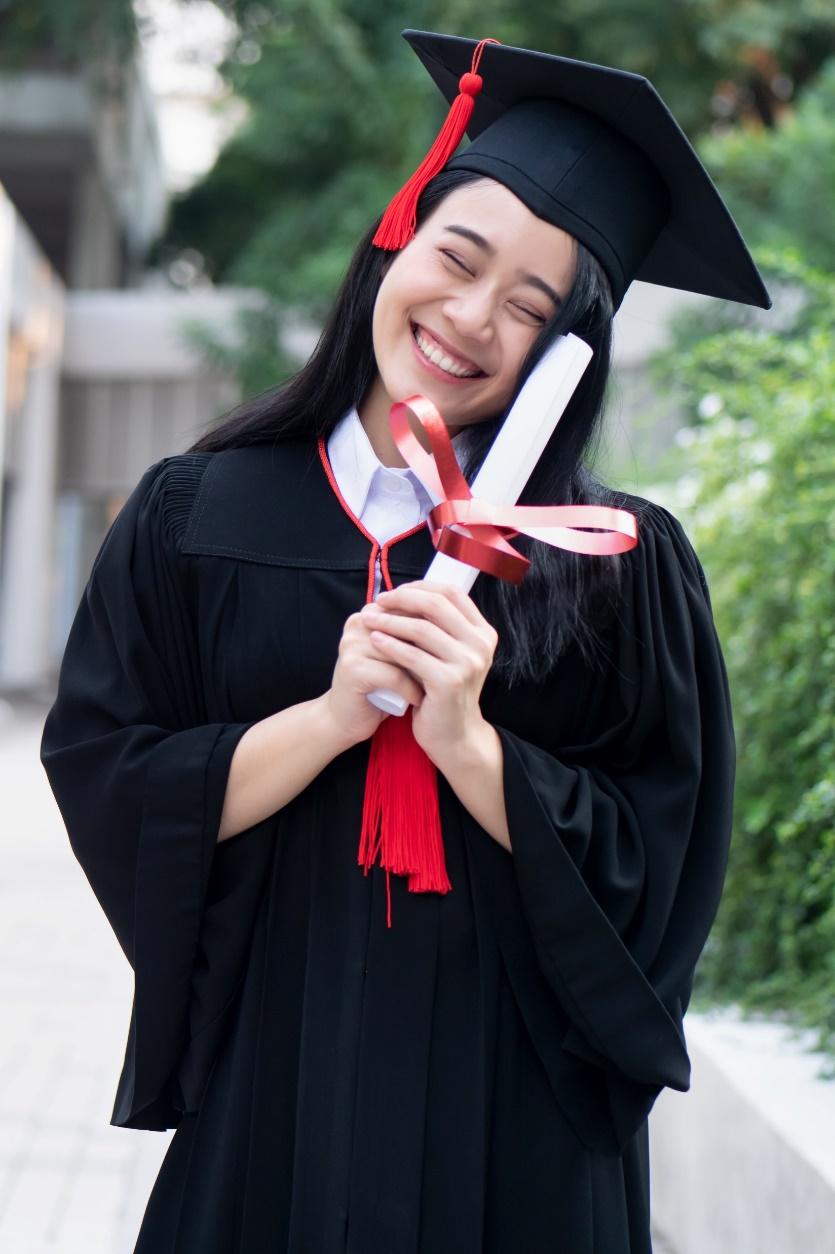 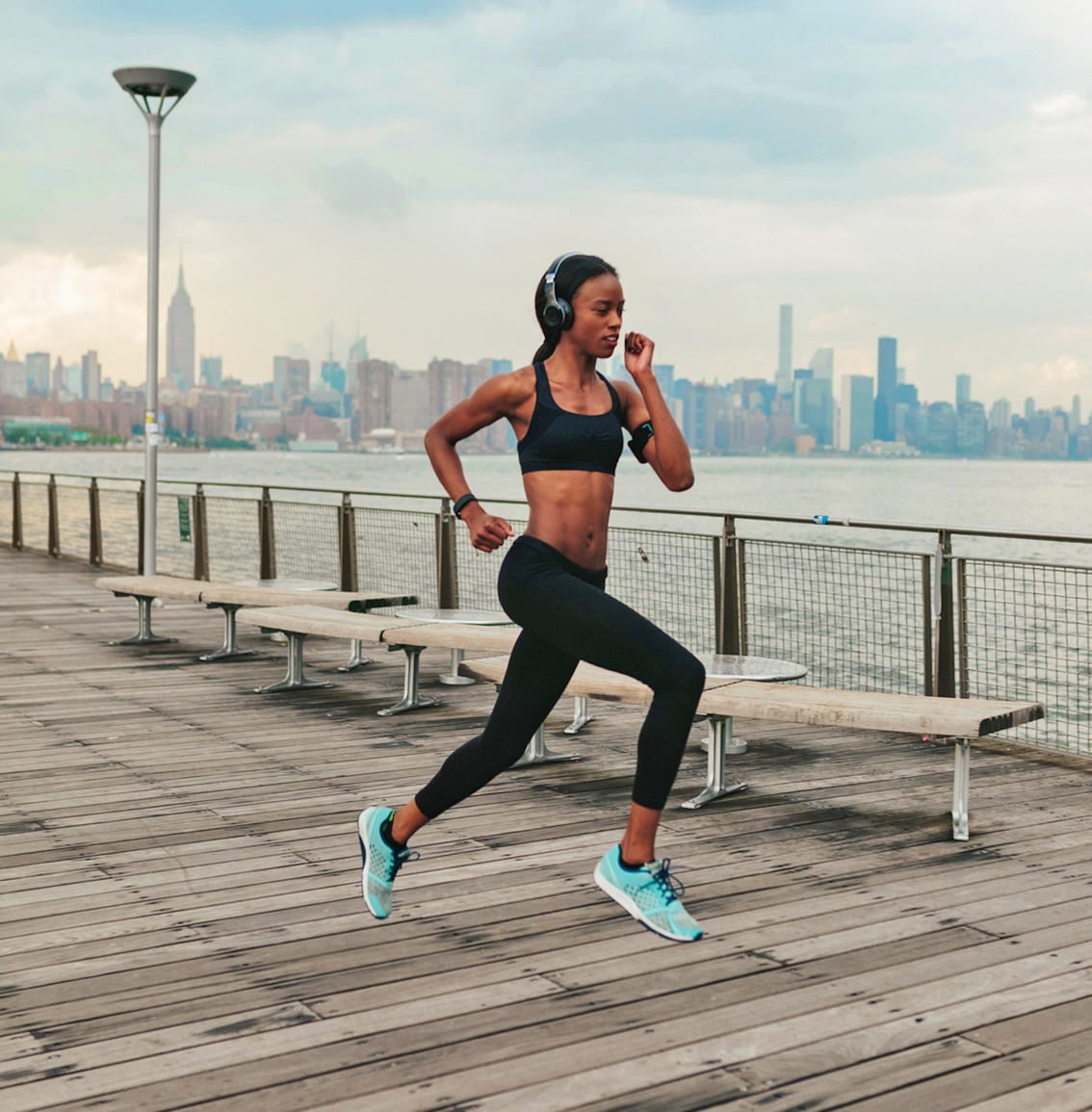 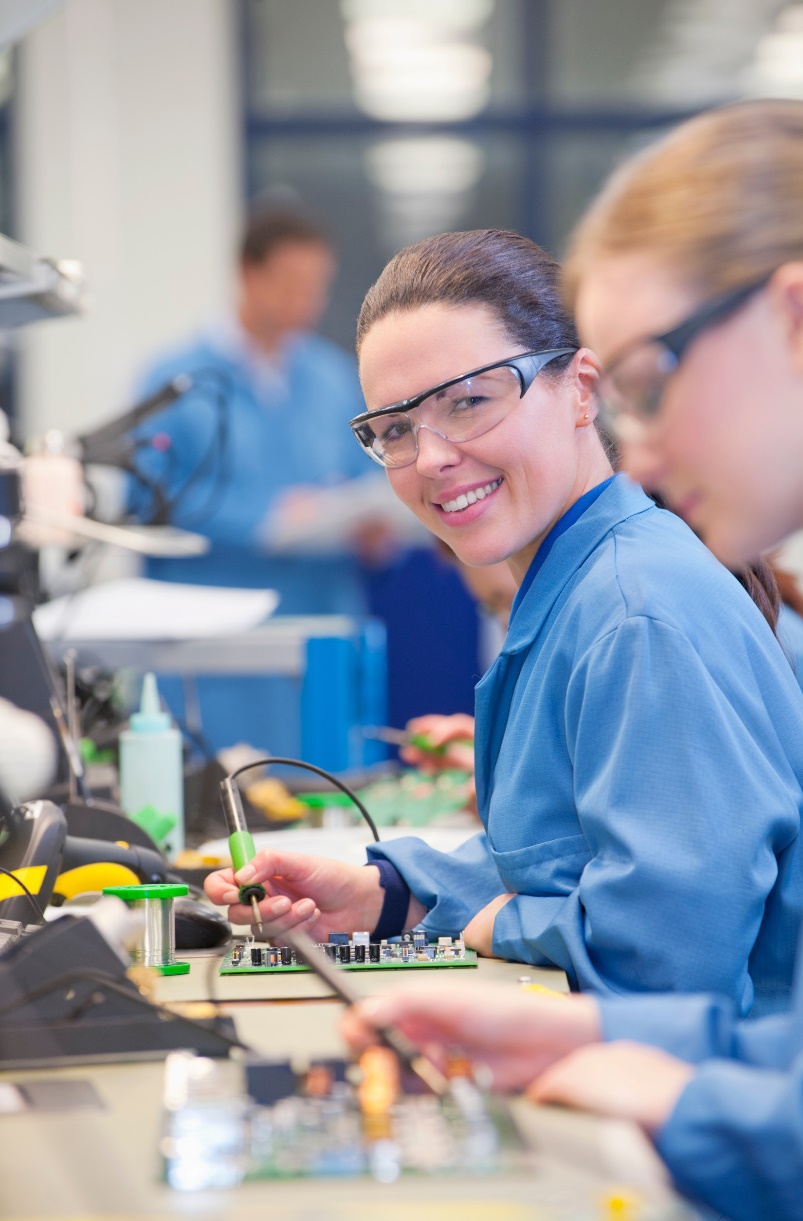 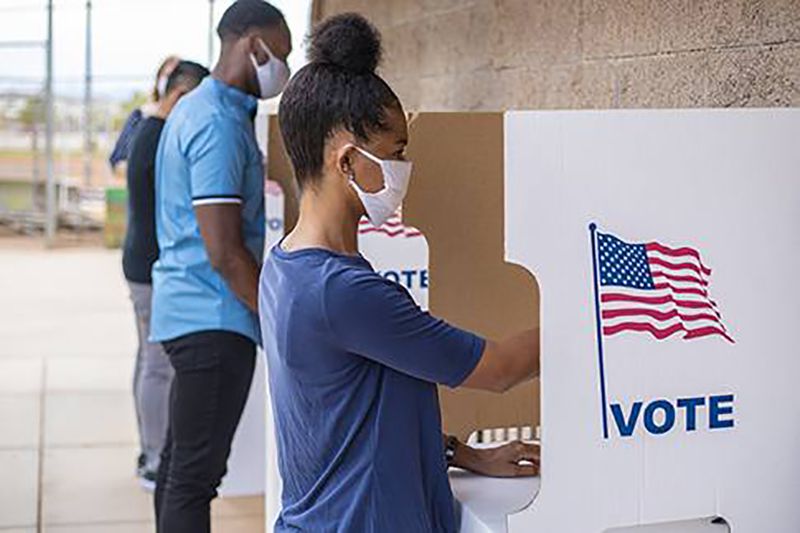 01
05
04
02
03
Tasas más altas de voluntariado y votaciones, y más bajas de encarcelamiento
Mejores resultados de la salud
Mayor probabilidad de que los hijos asistan a la universidad
Tasas de desempleo más bajas
Mayor satisfacción vocacional
[Speaker Notes: Tener una educación superior también vale la pena de otras maneras. 
No solo que los graduados de la universidad ganan más como promedio, sino que también tienen una mayor estabilidad laboral y tasas más bajas de desempleo. 
La universidad es la clave para garantizar la seguridad económica. A nivel nacional, el 70% de los trabajos requiere educación pos preparatoria. 
Por otro lado, ahora hay menos opciones para aquellos que no tienen un título universitario, y hay más competencia por trabajos que pagan menos y ofrecen menos seguridad. Invertir en un título universitario crea más posibilidades y usted cuenta con más opciones mejor remuneradas.

Un título universitario también se relaciona con otros resultados positivos en la vida, como una mejor salud, mayor voluntariado, mayor grado de votación en elecciones, y tasas más bajas de encarcelamiento, y una mayor probabilidad de que los hijos asistan a la universidad.
El objetivo no es solo conseguirles un empleo a los jóvenes en crianza temporal, sino ayudarlos a emprender carreras significativas y convertirse en adultos autorrealizados. Significa pensar más allá de la autosuficiencia y reconocer que la educación superior es una parte clave del logro del bienestar.

Fuentes: 
https://research.collegeboard.org/trends/education-pays
https://cew.georgetown.edu/wp-content/uploads/2014/11/Recovery2020.SR_.Web_.pdf
https://research.collegeboard.org/pdf/education-pays-2004-full-report.pdf]
Pregunta 02
Pregunta 01
Pregunta 03
Se matriculan en la universidad?
Quieren ir a la universidad?
Obtienen un título de 2 o 4 años?
¿Qué porcentaje de jóvenes de crianza en California…
Respuesta 02
Respuesta 01
Respuesta 03
93%
10%
52%
[Speaker Notes: Aunque nosotros conocemos los beneficios de la educación pos preparatoria, ¿cómo se sienten nuestros jóvenes al respecto?

¿Qué porcentaje de jóvenes creen que quiere ir a la universidad? ​
La mayoría de los jóvenes en cuidado temporal (el 93% en California), dice que quieren ir a la universidad y entienden que la universidad es importante. ​​Si bien esto es positivo, querer ir a la universidad y llegar a obtener un título son dos cosas diferentes. 


¿Qué porcentaje de jóvenes que experimentaron la crianza temporal se inscribe en la universidad?El 52% de los jóvenes de California que se gradúan de la preparatoria, continúan la educación superior dentro del período de un año después de la graduación. Si bien la mayoría de los jóvenes que estuvieron en crianza temporal quiere ir a la universidad, la realidad es que se enfrentan a muchos obstáculos que deben superar antes de inscribirse en la universidad.

Por último, ¿qué porcentaje de jóvenes que estuvieron en crianza temporal creen que obtienen un título universitario antes de los 23 años? Desafortunadamente, los jóvenes que estuvieron en crianza temporal enfrentan desafíos únicos que resultan en que solo el 10% obtenga un título universitario al llegar a los 23 años. Aunque sabemos que este número es bajo, ¡es importante tener en cuenta que ha ido en aumento en los últimos años!

Al principio de su educación, los jóvenes en cuidado temporal a menudo son etiquetados como "no preparados para la universidad" o "no hechos para la universidad". Estas etiquetas negativas se deben a una serie de barreras y desafíos singulares que estos jóvenes quizá enfrentan, sin ser ellos responsables. Hablaremos más sobre estos desafíos en la siguiente sección y de lo que los proveedores de cuidados pueden hacer para mejorar estos resultados y ayudar a los jóvenes a alcanzar sus metas de educación superior.

**Nota para el facilitador- Oportunidad de interacción (3 minutos): ​

En persona: El facilitador puede pedir a algunos de los participantes que compartan lo que ellos piensan que es antes de revelar cada respuesta correcta. Alternativamente, el facilitador puede dar varias opciones y pedir a los participantes que levanten la mano. ​​Por ejemplo, para la pregunta 1: "¿Cuántas personas piensan que la respuesta correcta está entre el 20 y el 30%; entre el 30 y el 50%; entre el 50 y el 80% o entre el 80 y el 95%?" 

Vía Zoom: Si trabaja con un grupo pequeño, los participantes pueden reactivar el micrófono para compartir lo que piensan que es la respuesta correcta. Alternativamente, se puede pedir a los participantes que compartan lo que creen que es correcto en la función de chat, o se puede crear una encuesta a través de Zoom para permitir que adivinen la respuesta correcta para cada pregunta.


Fuente: 
Question 1: CalYouth Study (http://www.chapinhall.org/sites/default/files/CY_YT_RE0516_1.pdf) page 64.
Question 2: California Department of Education, DataQuest, 2018-2019 College-Going Rate for California High School Students Nota: Esta cifra disminuyó en 19/20 debido al impacto de la pandemia hasta el 44,3%. 
Question 3: https://www.chapinhall.org/research/calyouth-wave4-report/]
Oigamos a varios jóvenes que estuvieron en crianza temporal y que experimentaron la educación pos preparatoria.
[Speaker Notes: La educación pos preparatoria influye positivamente en las vidas de jóvenes que estuvieron en crianza temporal. Oigamos a varios de ellos que experimentaron la educación superior.

Nota para el facilitador: Haga “clic” en el cuadro de texto para tener acceso al enlace del video. NOTA: Muchos videos en YouTube tienen publicidad que aparece antes del programa. Remítase a la Guía del Facilitador para familiarizarse con maneras de acomodar esos videos en la presentación.]
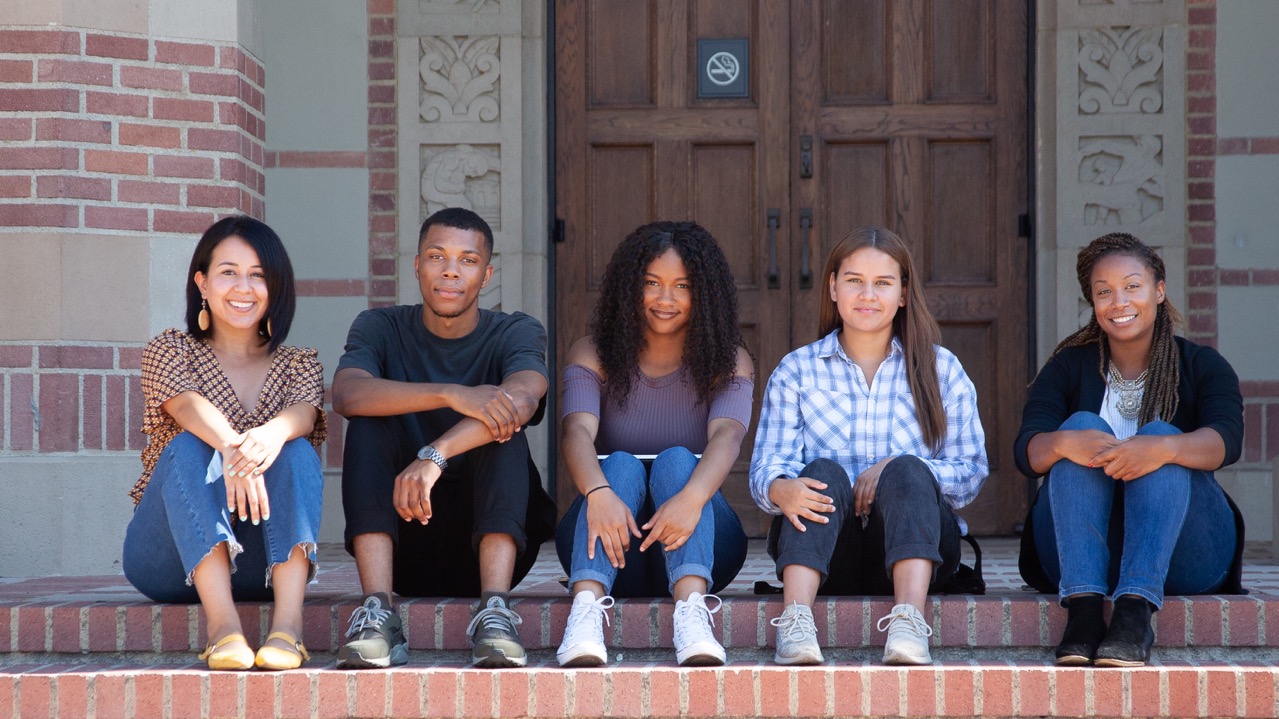 ¡A pesar de la barreras, los jóvenes en crianza temporal están asistiendo a la universidad y superando todas los pronósticos!
[Speaker Notes: De hecho, todas estas personas tuvieron alguna participación en el sistema de crianza temporal. Esto nos muestra que, a pesar de los desafíos que puedan enfrentar esos jóvenes, es posible que asistan a la universidad y forjen para sí un futuro exitoso. 
La capacitación de hoy los ayudará a equiparse con las habilidades y los recursos para apoyar a los jóvenes a su cuidado para que conviertan sus sueños en títulos.​

Nota para el facilitador: Esta es una foto de estudiantes en crianza temporal y su personal de apoyo en la UCLA. Use esta imagen como una oportunidad para compartir fotos de estudiantes en crianza temporal y graduados de su agencia o universidad local para continuar promoviendo el mensaje de que la universidad es posible. Colabore con su programa local Guardian Scholars o NextUp para recopilar fotos.]
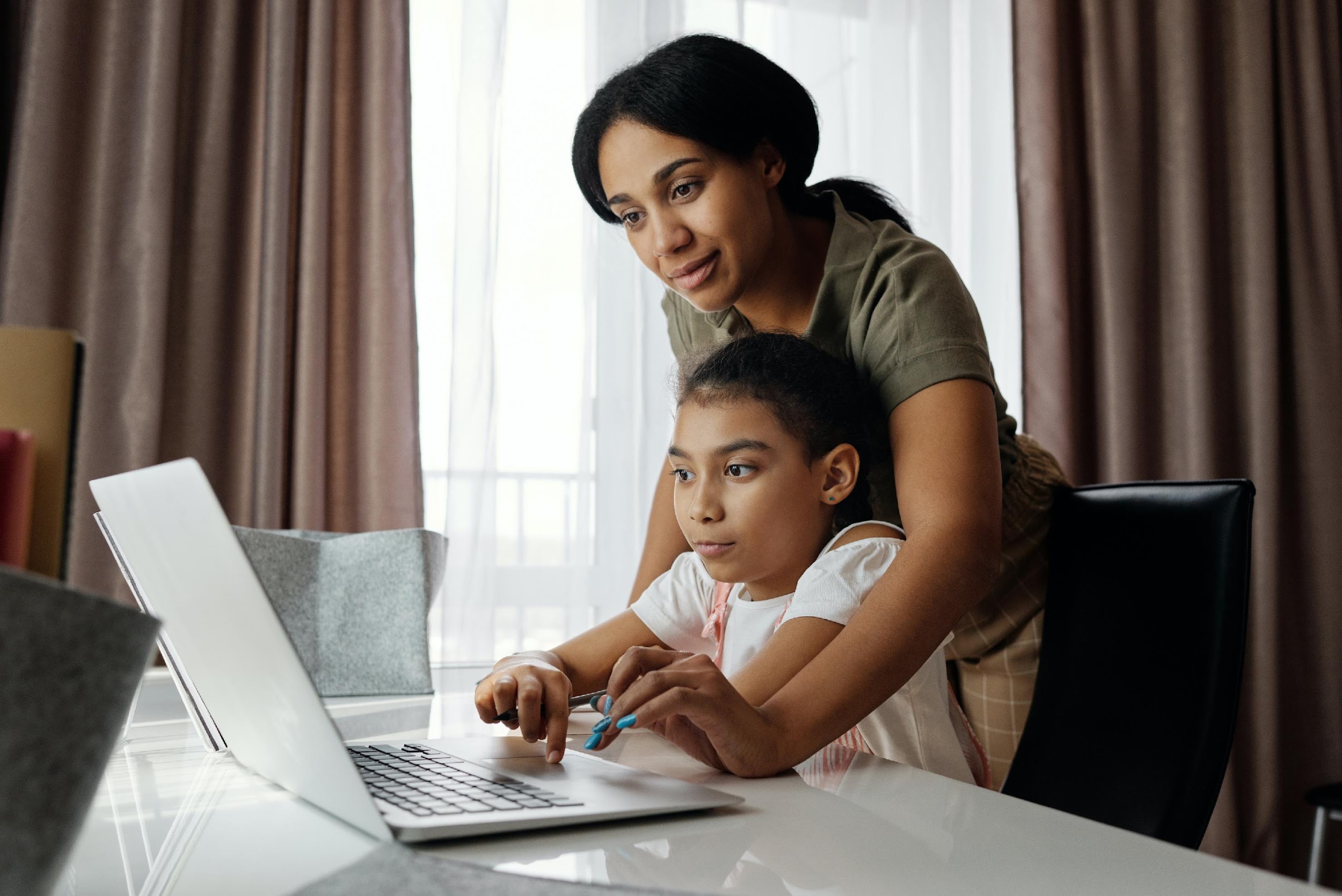 El factor más importante que influye en un resultado positivo para un joven es…
una relación perdurable con un adulto que tenga interés y que se comprometa
[Speaker Notes: El factor más importante que influye en un resultado positivo para los niños y jóvenes es una relación perdurable con  un adulto que tenga interés y que se comprometa. Hay una gran cantidad de estudios que respaldan esto.

Para los jóvenes que están en crianza temporal - a menudo nunca han tenido esto y es probable que no tengan a esa persona en su vida. Usted puede ser esa persona que los inspire a verse a sí mismos en la universidad y que los apoye en la planificación de la educación pos preparatoria y en el proceso de inscripción.

O puede asegurarse de que estén conectados con alguien que pueda ser su defensor educacional y mentor a lo largo de este proceso.

En sus interacciones diarias con los jóvenes, ustedes tienen la capacidad de enviar mensajes positivos sobre ellos, motivarlos a medida que se embarcan en esta experiencia educacional, ayudarlos a identificar recursos, 
apoyos y otros mentores, independientemente de su propio nivel de educación o experiencia.]
Fomentar una Mentalidad de Crecimiento
Ayudar a los jóvenes a reformular la forma como perciban sus habilidades académicas.

Fomentar la paciencia con el proceso de aprendizaje​.

Ayudar a los jóvenes a percibir sus fortalezas y los rasgos positivos que ustedes hayan observado en ellos.
La Paciencia es esencial – 
Muchos jóvenes están en "modo de supervivencia"
[Speaker Notes: Los proveedores de cuidados pueden recalcar la formación de una mentalidad de crecimiento. Una forma de hacerlo es apoyando y recompensando esfuerzos y acciones, en lugar de simplemente decirles a los estudiantes que son inteligentes en general.

​Estas son algunas formas en que podemos hacer eso: 
 
Ayudar a los jóvenes a reformular las percepciones de sus habilidades académicas.  En muchos casos, el proceso educacional de nuestro estudiante ha sido interrumpido por eventos fuera de su control, pero se espera que se ponga al día rápidamente. En la mayoría de los casos, se necesita tiempo y práctica para aprender una nueva habilidad o concepto. ​
Fomentar la paciencia para con el aprendizaje. Lo académico puede no ser algo natural para todos los jóvenes. Sin embargo, al igual que cualquier nuevo concepto o habilidad que aprenden, es importante tener paciencia consigo mismos a medida que aprenden.  En algunos casos, también puede significar buscar recursos para ayudar con el aprendizaje.  Ayuden a los jóvenes a comprender la importancia y la fortaleza que radican en pedir ayuda.
Ayudar a los jóvenes a ver las fortalezas y los rasgos positivos que ustedes han observado en ellos.  Algunos jóvenes pueden estar más inclinados a ver sus defectos y descartar sus fortalezas. 
Es importante ser consciente de cómo se percibe una mentalidad fija en un estudiante. Idénticamente importante es saber cómo responder para ayudar al estudiante a comenzar a cambiar hacia una mentalidad de crecimiento.
Algunos de estos ejemplos están en la diapositiva y otros están disponibles en la Guía de Planificación de Educación Pos preparatoria para Jóvenes en Crianza Temporal.  Cuando un proveedor de cuidados oye a un joven decir algo como: "No soy lo suficientemente inteligente para hacer esto", el estudiante refleja la creencia de que sus habilidades pueden ser limitadas y él es incapaz de aprender los conceptos que se le enseñan. En tal caso será importante replantear la situación con una perspectiva de mentalidad de crecimiento. Un ejemplo de cómo puede responder un proveedor de cuidados es: "Ser inteligente no significa que el aprendizaje va a resultar fácil o que puedas hacer las cosas sin ayuda en todo momento. Ser inteligente significa que uno utiliza las herramientas y los recursos disponibles para aprender. Eso puede incluir pedir ayuda en algunos casos". 

Una declaración como esta ayuda a los estudiantes a tener una perspectiva alternativa de lo que significa ser "inteligente" y replantea el pedir ayuda como una fortaleza en lugar de una debilidad.​


Fuente: https://www.developgoodhabits.com/fixed-mindset-vs-growth-mindset/]
Reflexión
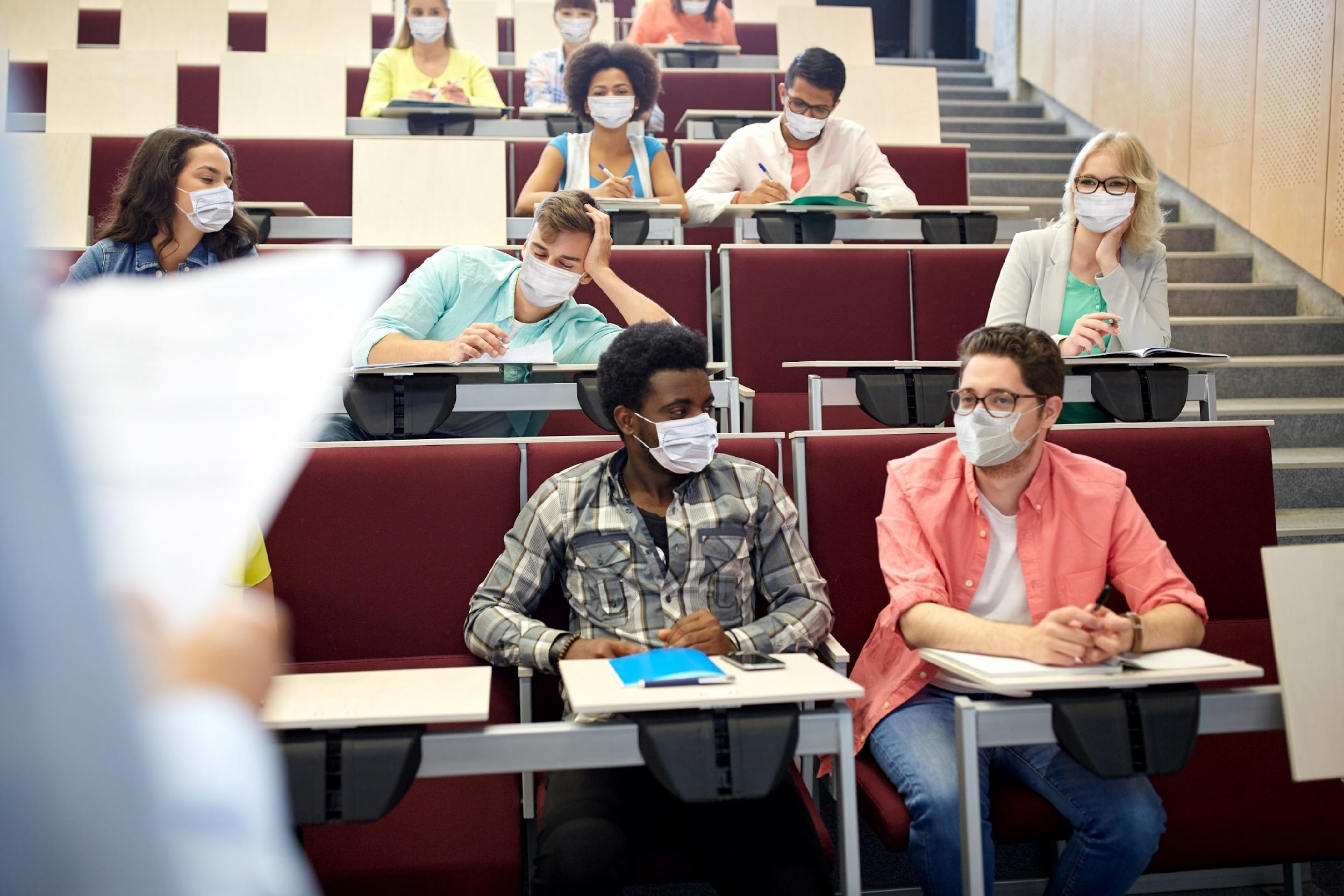 ¿Cuán a menudo hablan con los jóvenes a su cuidado acerca de la Universidad? 

A Diario
Todas las Semanas
Mensualmente
Una Vez al Año
Nunca
[Speaker Notes: Tomemos un tiempo para reflexionar sobre sus interacciones actuales con los jóvenes sobre la universidad.

¿Con cuánta frecuencia hablan con los jóvenes a su cuidado sobre la universidad?
A diario
Todas las semanas
Mensualmente
Una vez al año
Nunca

¡Es importante tener conversaciones frecuentes con los jóvenes sobre la universidad y posibles carreras! Idealmente, estas conversaciones comienzan cuando los jóvenes están en la secundaria y continúan a lo largo de su paso por la preparatoria. Sin embargo, nunca es demasiado tarde para comenzar y mientras cursan los grados 11vo y 12vo es un momento crítico para iniciar el proceso de planificación universitaria a fin de asegurarse de que los estudiantes completen todos los pasos necesarios.  


Nota para el facilitador:Vía Zoom - Los facilitadores pueden lanzar una encuesta de Zoom o usar plataformas de encuestas como Menti para recopilar comentarios de los participantes. Dependiendo del tamaño de su grupo, los participantes pueden escribir su respuesta en la función de “chat” indicando la letra relacionada con la respuesta correcta.
En persona - Simplemente se puede pedir a los participantes que levanten la mano para dar la respuesta que les parezca más apropiada. Dado que este proceso no es anónimo, podría ser útil recordar a los participantes que nadie juzgará sus comentarios.]
Entender las opciones de educación superior disponibles
Opciones Universitarias para Todos
[Speaker Notes: El término "universidad" puede significar muchas cosas. Si bien la experiencia universitaria común indicada en los medios de comunicación es la de un estudiante universitario de primer año que se inscribe directamente en una universidad de cuatro años, de hecho, hay muchos más opciones disponibles. ​
Los jóvenes en crianza temporal deben ser empoderados con la debida información sobre esas opciones para poder tomar las decisiones más convenientes para ellos.]
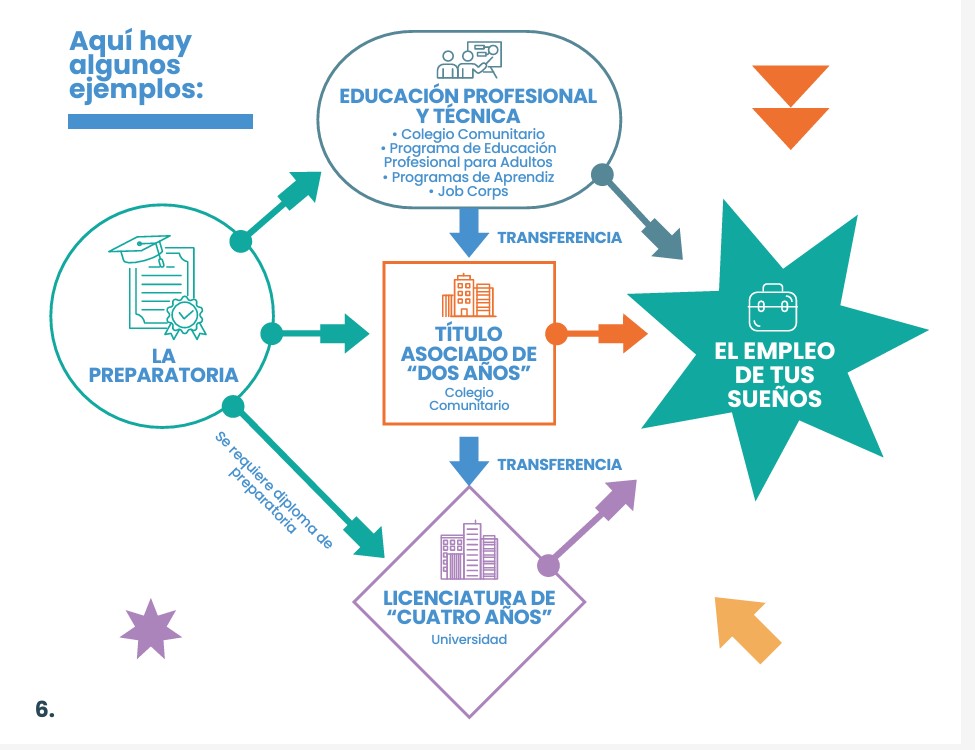 Opciones Educativos
[Speaker Notes: Aquí hay una descripción general de las distintas opciones de educación pos preparatoria. 

Colegio de 4 años 
Una de ellas es la de un estudiante con un diploma de la preparatoria que va directamente a un colegio o universidad de 4 años. 
Esto puede ser una universidad o colegio público de 4 años, como el sistema de universidades de California (UC), el sistema de la universidades estatales de California (CSU), o un colegio o universidad privado acreditado dentro o fuera del estado, como la Universidad del Sur de California, o Howard University. 

Opción de colegio comunitario
Otra opción puede incluir a un estudiante con un diploma de la preparatoria o un equivalente que asista a un colegio comunitario o a un colegio universitario. 
Los colegios comunitarios ofrecen una amplia variedad de programas pos preparatorios en educación vocacional (por ejemplo, higiene dental, artes culinarias, administración de empresas, o técnico veterinario), así como especializaciones para transferir a una universidad de 4 años. 

Programas vocacionales
Aunque los colegios comunitarios ofrecen una gran variedad de programas vocacionales, también hay otras opciones de programas de carreras técnicas mediante educación para adultos, Job Corps, y trabajos de aprendiz.
Dentro de un momento hablaremos más sobre estas opciones.


Nota para el facilitador: En la Guía de Planificación de Educación Pos preparatoria para Jóvenes en Crianza Temporal hay más información sobre las diversas opciones disponibles para dichos jóvenes.]
Diferencia Entre Colegios y Universidades
Admisiones selectivas: 
Requisitos A-G ​
GPA académico ​
Declaración personal​
Quizá se requieran los exámenes SAT/ACT​
Quizá se requieran cartas de recomendación​
Admisiones selectivas: 
Requisitos A-G 
GPA académico 
Declaración personal (solo UC)
SAT/ACT ya no es necesario
Admisiones selectivas: 
Requisitos A-G ​
GPA académico ​
Quizá se requiera declaración personal​
Quizá se requieran los exámenes SAT/ACT​
Quizá solicite cartas de recomendación
Colegios de acceso abierto: 
No se requiere diploma HS 
Sin GPA mínimo 
Sin declaración personal 
No se requiere SAT / ACT
[Speaker Notes: Nota: Las gráficas completas se dividen en tres diapositivas.

Cada sistema pos preparatorio es un tanto diferente en cuanto a sus requisitos de admisión, opciones de pensión completa, y títulos ofrecidos. Es importante ponerse en contacto con el consejero académico del estudiante para asegurarse de que el joven se matricule en los cursos debidos relativos a su educación pos preparatoria.

Empecemos con un repaso de los diferentes requisitos de admisión:

Las universidades públicas de 4 años y la mayoría de los colegios privados tienen un proceso de admisiones selectivas. Las UC y las USC, los colegios y las universidades de fuera del estado y privados, por lo general requerirán que se completen los cursos A-G en la preparatoria. Vale la pena averiguar esto con el consejero académico del joven para asegurarse de que el estudiante se inscriba en los cursos A-G apropiados y los apruebe con un grado mínimo de “C”.

¿Qué son los cursos "A-G"? Las CSU y las UC requieren el patrón de preparación para que los jóvenes sean admitidos en la universidad con clases conocidas como los cursos "a-g". 
Hay requisitos específicos para cada materia, como matemáticas, inglés, historia y ciencia. Consulte la Guía de Planificación de Educación Pos preparatoria para Jóvenes en Crianza Temporal para obtener más información sobre los requisitos específicos para cada categoría a fin de garantizar que los estudiantes que estén interesados en la opción de 4 años se inscriban en esos cursos. No se trata solo de asegurarse de que un estudiante esté inscrito en la preparatoria, sino de que esté inscrito en los cursos adecuados para tener la opción de una carrera universitaria de 4 años.

Si bien ya no se requieren los exámenes SAT y ACT para los sistemas de UC o de CSU, algunas universidades privadas o de fuera del estado tal vez sí los requieran. Las oportunidades para tomar el PSAT empiezan a principios del 10mo grado. 

Las instituciones del fuera del estado y privadas quizá requieran dos o más cartas de recomendación.

Por otro lado, los colegios comunitarios típicamente no requieren un GPA mínimo, pruebas de admisión, o ensayos. Es por tal razón que se les define como instituciones de acceso abierto.

Aunque los colegios comunitarios no requieren un diploma o un equivalente para matricularse, se recomienda tener un diploma de la preparatoria o un equivalente ya que sí son requeridos para recibir ayuda financiera federal y estatal.


Nota para el facilitador:
La animación está integrada a cada sesión. Para que esta diapositiva sea más atractiva, los facilitadores pueden pedir a los participantes que compartan lo que sepan sobre los requisitos de admisión en diferentes tipos de colegios y universidades a fin de poner a prueba su conocimiento. Tras responder, el facilitador puede mostrar la información correcta y determinar si se les escapó algo. Los participantes en persona pueden simplemente levantar la mano o indicar respuestas. Para grupos virtuales, los participantes también pueden levantar la mano, reactivar su micrófono, o escribir sus repuestas en el “chat”. Tenga en cuenta que al dar participación al grupo añadirá tiempo a la diapositiva.]
Diferencia Entre Colegios y Universidades
Admisiones selectivas: 
Requisitos A-G ​
GPA académico ​
Quizá se requiera declaración personal​
Quizá se requieran los exámenes SAT/ACT​
Quizá solicite cartas de recomendación
Admisiones selectivas: 
Requisitos A-G ​
GPA académico ​
Declaración personal​
Quizá se requieran los exámenes SAT/ACT​
Quizá se requieran cartas de recomendación​
Colegios de acceso abierto: 
No se requiere diploma HS 
Sin GPA mínimo 
Sin declaración personal 
No se requiere SAT / ACT
Admisiones selectivas: 
Requisitos A-G 
GPA académico 
Declaración personal (solo UC)
SAT/ACT ya no es necesario
Acceso a la vivienda del campus
Acceso a planes de comidas
El alojamiento del campus y los planes de comidas no suelen estar disponibles
Acceso prioritario a la vivienda del campus
Acceso a planes de comidas
Acceso a la vivienda en el campus
Acceso a planes de comidas
[Speaker Notes: Pensión completa

Las universidades públicas de 4 años y, en la mayoría de los casos, los colegios privados, ofrecen alojamiento en el mismo campus. En contraste, los colegios comunitarios generalmente no ofrecen alojamiento, excepto por un número limitado de instituciones.
Los jóvenes que están o estuvieron en crianza temporal a los 13 años de edad, tienen acceso a vivienda de prioridad en los sistemas de UC y CSU.
A los estudiantes que tienen acceso a vivienda dentro del campus también se les pedirá que seleccionen el plan de comidas que mejor se adapte a su presupuesto y a sus necesidades alimentarias.
Los colegios comunitarios cuentan con un número de restaurantes y puestos de comidas, pero no ofrecen planes de comidas para los estudiantes]
Diferencia Entre Colegios y Universidades
Admisiones selectivas: 
Requisitos A-G ​
GPA académico ​
Quizá se requiera declaración personal​
Quizá se requieran los exámenes SAT/ACT​
Quizá solicite cartas de recomendación
Admisiones selectivas: 
Requisitos A-G ​
GPA académico ​
Declaración personal​
Quizá se requieran los exámenes SAT/ACT​
Quizá se requieran cartas de recomendación​
Colegios de acceso abierto: 
No se requiere diploma HS 
Sin GPA mínimo 
Sin declaración personal 
No se requiere SAT / ACT
Certificados 
Títulos asociados en artes, ciencia o ciencias aplicadas 
Transferencia de título asociado (ADT)
Licenciaturas (artes o ciencias) ​
Maestrías ​
Doctorados
Licenciaturas (artes o ciencias) ​
Maestrías ​
Doctorados
Licenciaturas (artes o ciencias) ​
Maestrías ​
Doctorados
[Speaker Notes: Títulos ofrecidos 

Las instituciones de 4 años como las UC y las CSU, así como las universidades privadas ofrecen licenciaturas en un número de especialidades, desde humanidades (inglés, historia del arte, e idiomas) hasta ciencias sociales (sicología, antropología, sociología), ciencias y tecnología (química, matemáticas, ingeniería) entre muchas otras.

Las UC, las CSU, y las universidades privadas también brindan un número de títulos avanzados como maestrías en administración de empresas, maestrías en trabajo social, maestrías en asesoramiento educacional, así como programas de doctorados.

Los colegios comunitarios ofrecen a los estudiantes acceso a certificados en educación vocacional y títulos asociados que los estudiantes pueden usar para transferencias y para continuar en camino a recibir su licenciatura. Los colegios comunitarios también tienen acuerdos de transferencia con las CSU y las UC, así como con colegios y universidades a los que predominantemente asisten estudiantes de raza negra. Los jóvenes pueden iniciar su educación pos preparatoria en un colegio comunitario local y después transferir a cualquier otra institución.

Hay más de 20 colegios comunitarios que han sido aprobados por el estado para ofrecer licenciaturas en áreas de estudio que no estén disponibles en el sistema de CSU o UC. Para ver una lista completa de las instituciones que ofrecen programas de licenciatura, visite: https://icangotocollege.com/bachelors-degree-program#allprograms

Algunos ejemplos son (NOTA: Mencione solo dos casos que estén cerca de donde residan los participantes)
Cypress College – Ciencias mortuorias
San Diego Mesa – Administración de información de la salud
Santa Monica – Diseño de la interacción
Skyline – Atención respiratoria
West Los Angeles – Higiene dental


Nota para el facilitador: La animación está integrada a cada sección. A fin de que esta diapositiva sea más atractiva, el facilitador puede pedir a los participantes que compartan lo que saben sobre los títulos ofrecidos en cada tipo de colegio y universidad para evaluar su conocimiento. Después de responder, el facilitador puede mostrar la información correcta y hacerles notar cualquier información que hayan pasado por alto. Si se trata de una presentación en persona los participantes pueden levantar la mano o simplemente responder. En el caso de una presentación virtual, los participantes pueden también levantar la mano, reactivar su micrófono o escribir sus respuestas en el “chat”. Tenga en cuenta que al dar participación al grupo añadirá tiempo a la diapositiva.]
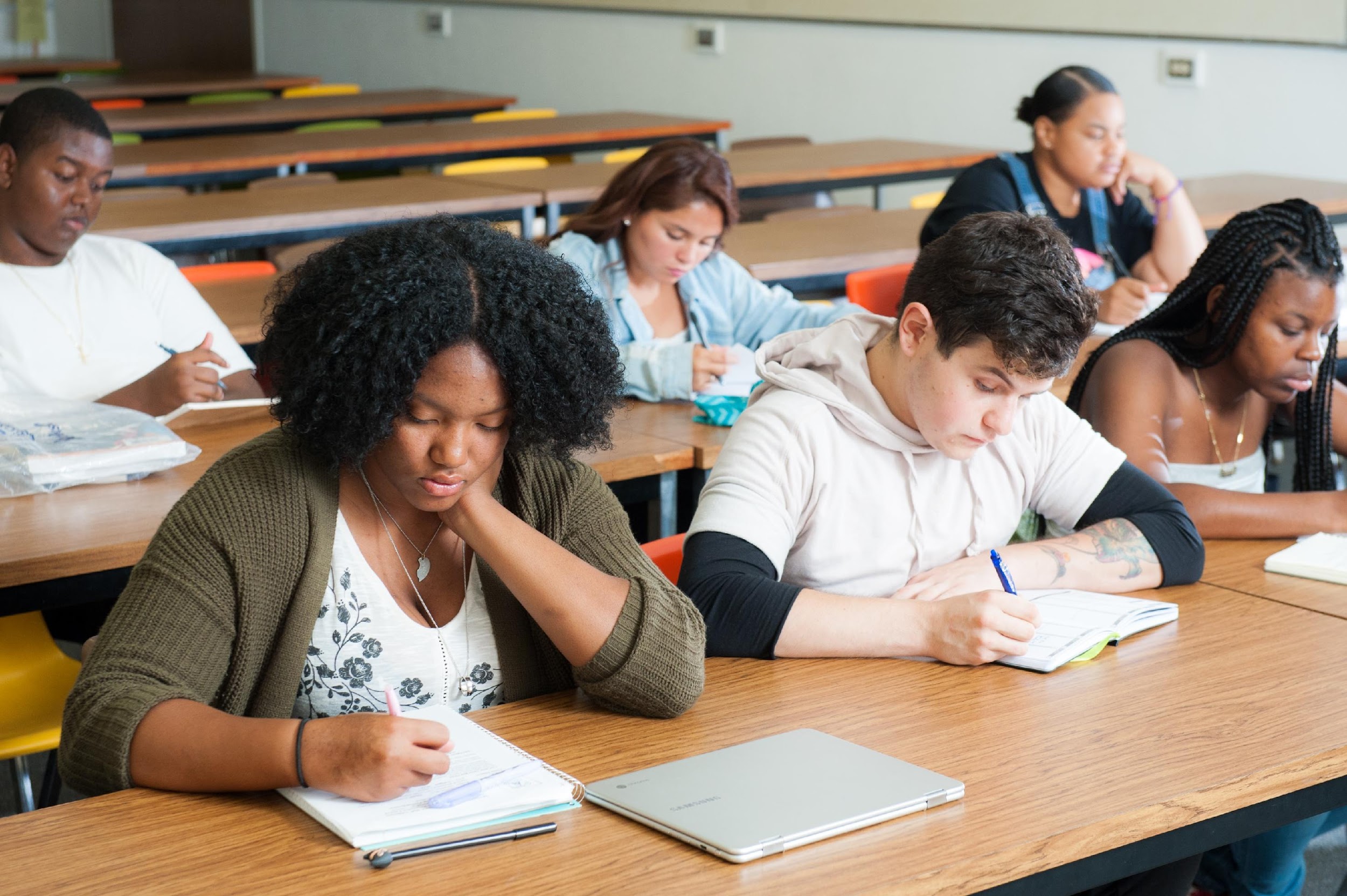 Colegios y Universidades de Fuera del Estado
Generalmente son más caras que las universidades del estado (por ejemplo, una CSU o una UC).
Puede haber disponibles programas de ayuda financiera y de ahorro de matriculación interestatales, como el Western University Exchange (WUE). 
Pueden ofrecer un nuevo ambiente o ser un choque cultural sin una red de seguridad.
Los procesos de admisión, opciones de alojamiento, tamaños de clases, y recursos para los jóvenes en crianza temporal varían.
[Speaker Notes: Si bien no mencionamos las universidades de fuera del estado en el último ejercicio, ya que varían ampliamente, aquí hay algunas cosas que deben saber.

La matrícula es el costo de los cursos o de la instrucción para asistir al colegio o universidad. La matrícula suele ser más cara en un colegio o universidad de fuera del estado que en una universidad pública dentro del estado, como una UC o una CSU, ya que los estudiantes tendrán que pagar precios de matrícula de fuera del estado, en lugar de los estatales que son más baratos.
Por ejemplo, el costo de la matrícula y las tarifas para los estudiantes de tiempo completo que son residentes de California en una UC es de $16.236 o $5.742 en la CSU en comparación con un promedio de $46.730 por año para los estudiantes de fuera del estado en las instituciones estatales públicas. 

A pesar de los costos más altos, es posible que se disponga de ayuda financiera, por lo que los estudiantes interesados aún deben aplicar para explorar sus opciones.
Además, hay algunos acuerdos regionales interestatales que proporcionan matrícula estatal o programas de ahorro de matrícula para no residentes, como el Programa Western Undergraduate Exchange (WUE). 

El WUE ofrece importantes ahorros en costos de matrícula de no residentes para los estudiantes del oeste en más de 160 colegios y universidades públicos participantes. Un estudiante de California podría asistir a una de las universidades participantes y pagar no más que el 150% de la tasa de matrícula de residente de esa institución.

Asistir a una universidad fuera del estado puede proporcionar un nuevo entorno y una nueva experiencia emocionante para algunos estudiantes. Observamos que muchos jóvenes en crianza temporal que van a instituciones de fuera del estado, están asistiendo a HBCUs. Sin embargo, para otros puede ser un choque cultural y tal vez deban batallar sin una red de seguridad. Es importante considerar lo que es mejor para los jóvenes a su cuidado ya que no se aplican las mismas condiciones para todos por igual.

Los procesos de admisión, los plazos, las opciones de vivienda, el tamaño de las clases y los recursos para los jóvenes en crianza temporal varían según la institución y el estado, por lo que es importante que los proveedores de cuidados y sus jóvenes investiguen al explorar opciones. 

Nota para el facilitador: Puede encontrar más información sobre el WUE aquí: https://www.wiche.edu/tuition-savings/wue/ Para averiguar más sobre los programas disponibles para jóvenes en crianza temporal a nivel nacional, visite la red Fostering Academic Echievement en: https://faannetwork.com/national-map/]
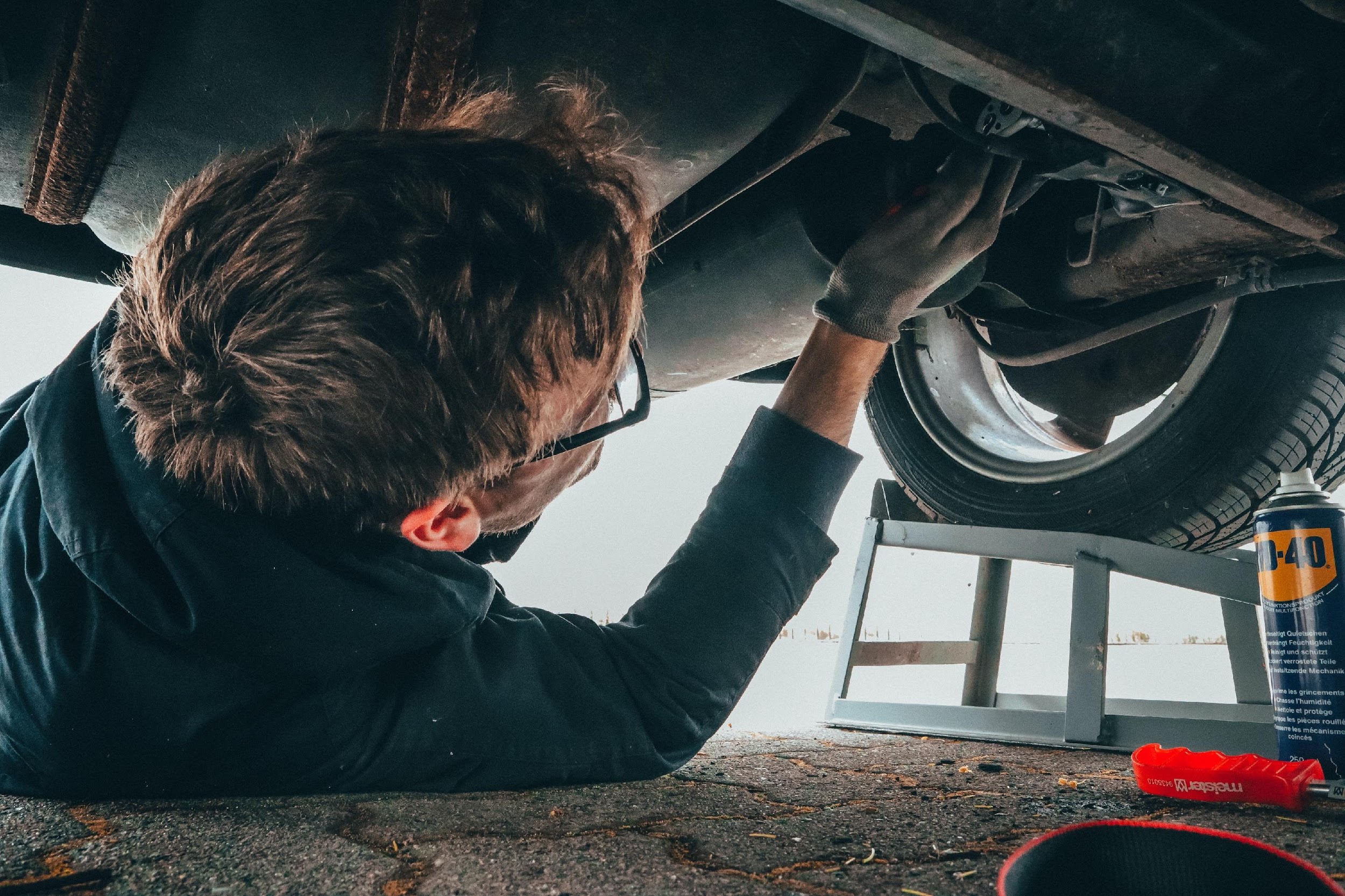 Educación Vocacional Y Técnica  (CTE)
Pueden ser programas más cortos (por ejemplo, de 6 a 12 meses)​.
Programas de alta calidad que lleven a conseguir trabajos bien remunerados​.
Hay ayudas financieras disponibles​.
Muchos programas se ofrecen en los colegios comunitarios a los cuales los jóvenes en crianza temporal a menudo pueden asistir gratis​.
¡Obténga un certificado de Tecnología en Plomería en L.A. Trade Tech Community College y gana $60,000!
[Speaker Notes: Los estudiantes interesados en la educación vocacional disponen de varias opciones. Es importante dedicar tiempo a explorar cada una de ellas para ver cuál satisface las necesidades de los estudiantes y mejor respalda sus metas vocacionales de largo plazo.

La educación vocacional y técnica (también conocida como CTE), ofrece capacitación vocacional concreta y de alta calidad que puede resultar en una entrada directa a la fuerza laboral.

Los estudiantes pueden recibir capacitación en una variedad de campos, entre otros, programador de sitios web, higienista dental, técnico en diagnósticos médicos, cosmetología, estética, o inspector de proyectos de construcción. Los programas ofrecidos pueden variar entre un campus y otro.

Los CTE a menudo son programas de certificado más cortos, a veces de 12 a 18 meses. 

La mayoría de estos trabajos ofrece una buena remuneración en campos de alta demanda con grandes oportunidades de progresar. Por ejemplo, un estudiante puede obtener un certificado en plomería en el L.A. Trade Tech College y ganar $60.000.

Ofrecen capacitación vocacional concreta y de alta calidad que puede resultar en una entrada directa a la fuerza laboral.

También se dispone de ayuda financiera para muchos programas CTE.

Es importante recordar que muchos jóvenes que actualmente están o que estuvieron en crianza temporal pueden reunir los requisitos de matrícula gratis en la mayoría de los colegios comunitarios de California y recibir hasta $30.000 en subvenciones estatales y federales. Este es dinero que no tiene que ser rembolsado y se le puede usar para la matrícula, libros, alquiler, transporte y otros gastos mientras el estudiante completa los programas.


NOTA: La información sobre las diversas opciones de educación vocacional y los enlaces para encontrar más detalles sobre cada una están disponibles en la Guía de Planificación de Educación Pos preparatoria para Jóvenes en Crianza Temporal. También se puede encontrar información adicional en los sitios que se mencionan a continuación.​

California Community College: Para saber cuál colegio comunitario organiza programas de interés, visite:  https://www.cccco.edu/Students/Find-a-College]
Programas de educación para adultos
Job Corp
Servicio Militar
Acceso a recursos de vivienda, subsidio por costo de vida, y beneficios educacionales.

Es un trabajo de jornada completa con compromiso plurianual.
Educación vocacional gratis con subsidio para vivienda y por costo de vida.

No se requiere un GPA mínimo ni diploma de pos preparatoria o equivalente.

Restricciones en cuanto a edad, ingresos, y nacionalidad.
Ofrece una variedad de programas de educación vocacional acreditados.

Las unidades no se transfieren a un título universitarios

Reúne los requisitos para ayuda financiera federal.
[Speaker Notes: Educación para adultos
Aunque hay excelentes programas CTE en nuestros colegios comunitarios, también hay opciones disponibles mediante programas de educación para adultos y Job Corps.
Los programas de educación para adultos ofrecen una variedad de carreras técnicas que varían de un distrito a otro. La ayuda financiera puede cubrir el costo de estos programas basados en matrícula. Los programas son similares a los que se ofrecen en colegios comunitarios, pero las unidades completadas mediante estos programas no son transferibles para la obtención de un título. Las posibles opciones incluyen especialidades como asistente médico, artes culinarias, construcción, flebotomía, etc.

Job Corps
Job Corps es un programa gratuito de educación residencial y capacitación laboral administrado por el Departamento de Trabajo de los Estados Unidos en el cual los estudiantes reciben un subsidio básico junto a su educación vocacional.
El programa Job Corps ofrece una gran oportunidad de aprender destrezas vocacionales, desde construcción hasta tratamiento de agua y administración de oficinas mientras el joven adquiere habilidades para la vida en un entorno cooperativo.
Job Corps no requiere un GPA mínimo ni un diploma de la preparatoria. Puesto que se trata de un programa administrado federalmente, existen requisitos de elegibilidad en cuanto a edad, ingresos y nacionalidad.

Servicio military
Algunos estudiantes quizá estén interesados en alistarse en una de las ramas de las fuerzas armadas a fin de tener acceso a vivienda y a subsidios por costo de vida además de beneficios educacionales. Es importante recordarles a los estudiantes que el servicio militar es una ocupación de jornada completa que incluye un componente educacional y un compromiso plurianual.

NOTA: En la Guía de Planificación de Educación Pos preparatoria para Jóvenes en Crianza Temporal se puede encontrar información en cuanto a distintas opciones de educación vocacional y enlaces con más detalles sobre cada una. También se puede hallar información adicional en los sitios indicados a continuación.

Programas de educación para adultos en California: Ir a https://caladulted.org/Students para averiguar más. Para encontrar un programa próximo al lugar de residencia del estudiante, visite https://caladulted.org/FindASchool. 
Job Corps: para averiguar más, visite https://www.jobcorps.gov/]
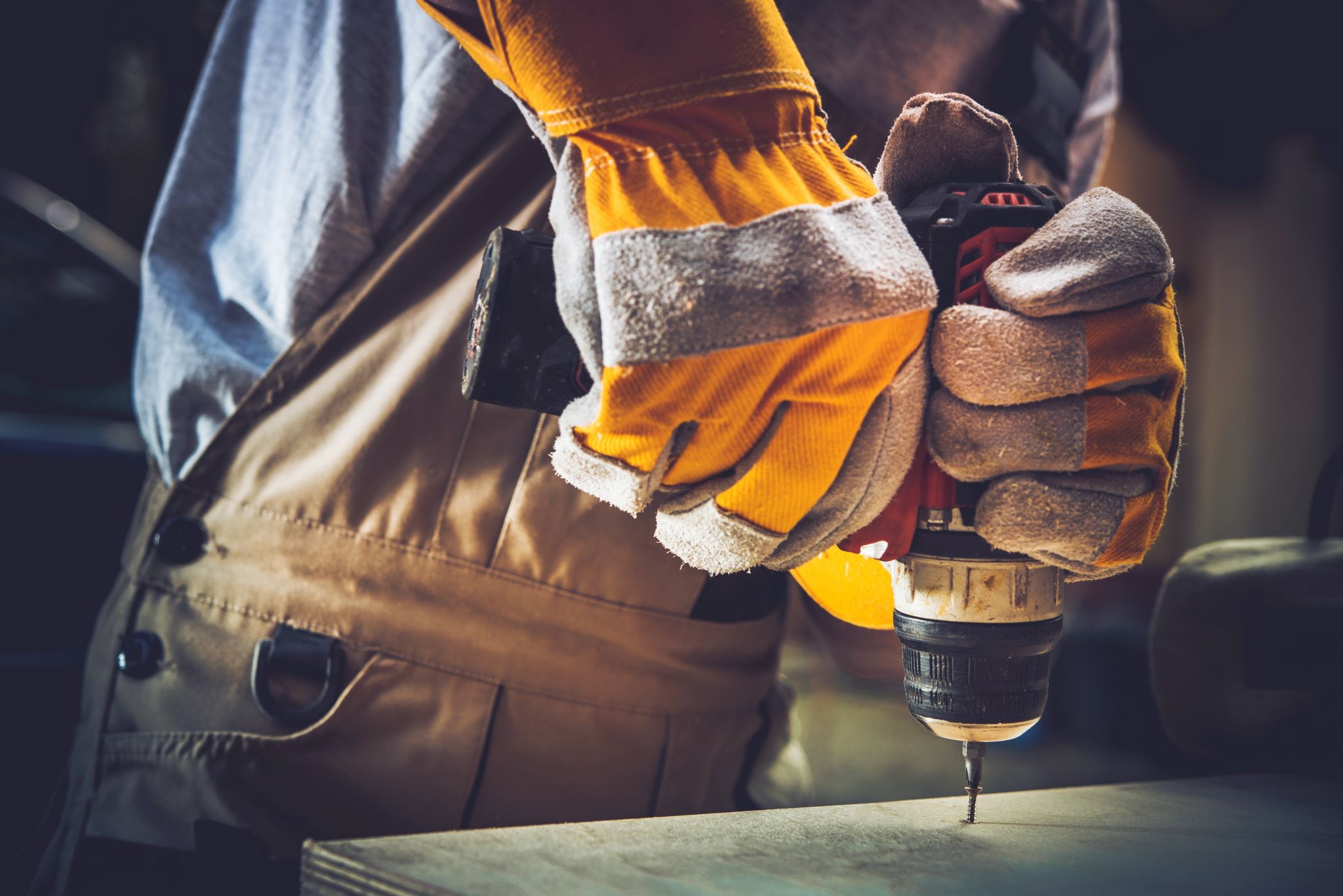 Programas de aprendiz
La mayoría de los aprendices conservan el empleo después de completar el aprendizaje.
Los estudiantes obtienen un ingreso mientras aprenden un oficio. 
Los participantes reciben credenciales reconocidas por la industria y pueden trabajar para obtener un título.
Los estudiantes se conectan con mentores en la industria de su elección.
Algunos programas tal vez requieran una prueba de aptitud y la mayoría exigen dominio del inglés.
Averigüe más sobre programas de aprendiz visitando:
 www.dir.ca.gov/das/das.html
El ingreso promedio anual es de $50,000!
[Speaker Notes: Los programas de aprendiz representan otra opción para que los estudiantes tengan acceso a oportunidades pos preparatorias.

El estado de California ofrece programas de aprendiz que preparan a los estudiantes para acceder a posiciones de especialización en varios sectores, incluyendo masonería, carpintería, instalación de paneles solares, construcción, cosmetología, y otros. La mayoría de las personas que completan su aprendizaje conserva el empleo al concluir el programa.
El ingreso promedio para una persona que completa un programa de aprendiz es $50.000, y los estudiantes pueden empezar a recibir compensación mientras desarrollan sus destrezas.
Es posible que los requisitos educacionales y de elegibilidad varíen. Algunos programas prefieren que los solicitantes cuenten con un diploma de la preparatoria o un equivalente, otros quizá requieran ciertas aptitudes o pruebas, o normas más rigurosas.
Hay más información disponible sobre programas de aprendiz en su área en el enlace de la diapositiva: https://www.dir.ca.gov/das/das.html]
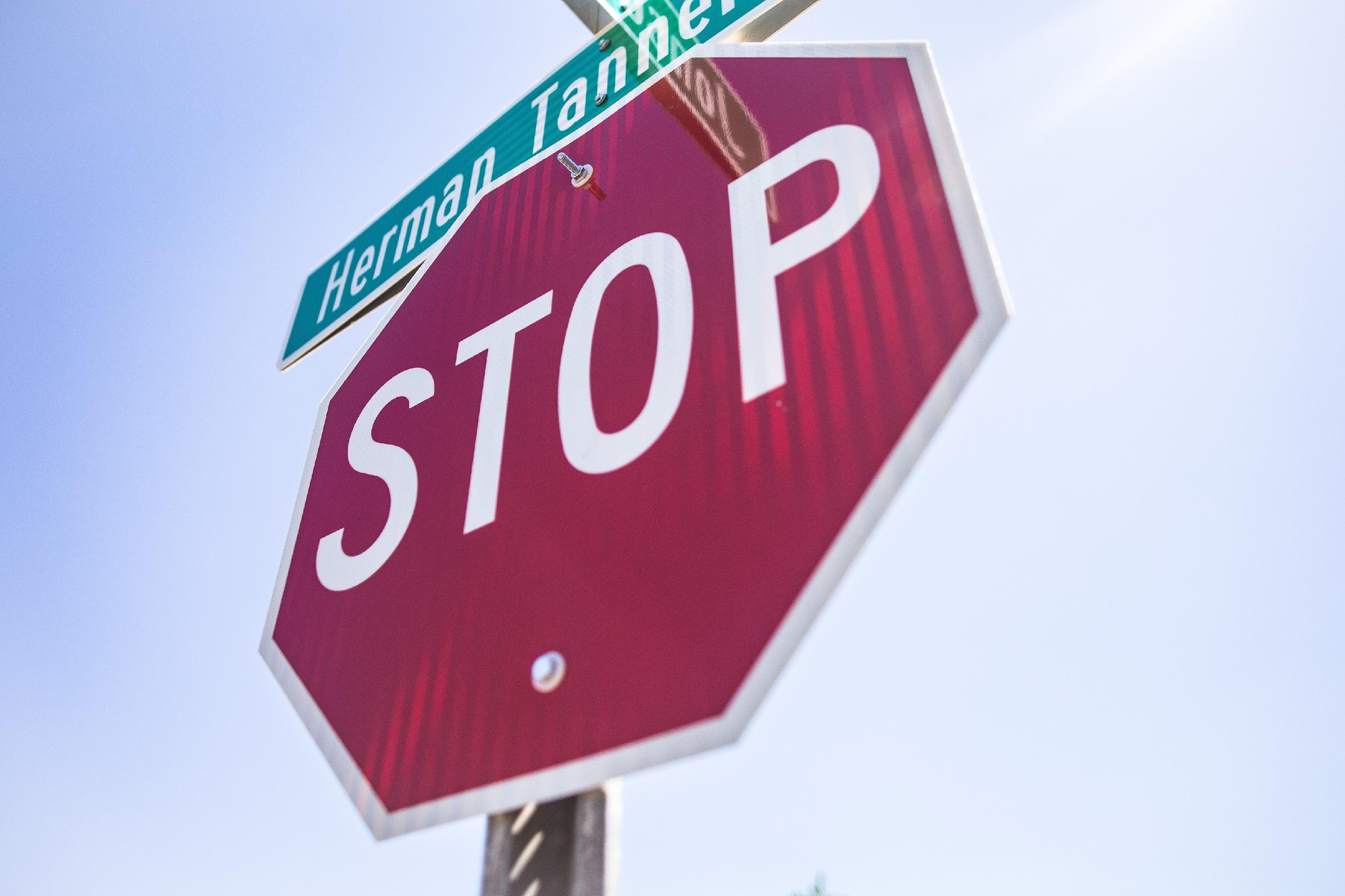 ¡ADVERTENCIA!
Escuelas Vocacionales Privadas o Con Fines de Lucro
Cuestan más que los programas similares de colegios comunitarios
Cargan tasas altas de deuda estudiantil.
Ofrecen pocas posibilidades de empleo
Algunas están bajo investigación federal 
Tengan mucho cuidado antes de matricularse y asegúrense de que la institución sea acreditada
[Speaker Notes: Todas las instituciones universitarias se promueven a sí mismas en internet, por lo que puede resultar difícil determinar cuáles son legítimas y cuáles no lo son. Es importante asegurarse de que cualquiera de esas instituciones en las que su estudiante esté interesado sea acreditada; de que esté debidamente comprobado que los estudiantes recibirán certificación en su oficio, que la institución ofrecerá ayuda para conseguir empleo, y que tenga un buen índice de éxito. Los títulos recibidos de instituciones no acreditadas suponen una pérdida de tiempo y de dinero.
Las instituciones con fines de lucro tienden a costar mucho más que las públicas, lo cual compromete al estudiante con una deuda mayor a rembolsar, además de no siempre resultar en mejores empleos o ingresos. A menudo, es muy difícil transferir unidades de dichas instituciones. Un ejemplo fue el Instituto Técnico ITT, que dejó de operar debido a múltiples demandas legales alegando fraude.
Dichas instituciones con fines de lucro quizá se valgan de estrategias seductoras de reclutamiento y marketing para atraer estudiantes. Como proveedores de cuidados, es importante que ayuden al joven a investigar distintos programas en los que esté interesado y a estar al corriente de todas sus opciones antes de matricularse, especialmente para evitar deudas innecesarias. 
Recuerden que los colegios comunitarios ofrecen una gran variedad de programas vocaciones, o CTE, gratuitos o de bajo costo, para jóvenes en crianza temporal.


Nota para el facilitador: Una sugerencia para jóvenes en crianza temporal que estén interesados en una educación vocacional y consideren un programa fuera de un colegio comunitario es consultar el sitio web de la Comisión de Ayuda a Estudiantes de California, donde se proporciona una lista de instituciones aprobadas para usar dinero del subsidio Cal, puesto que han demostrado mejores resultados de empleo. El enlace ofrece una lista anual de instituciones que cumplen con los requisitos y otras que no: https://www.csac.ca.gov/post/cal-grant-eligible-school-list-0. También hay una base de datos de instituciones y programas pos preparatorios acreditados: https://ope.ed.gov/dapip/#/home. Ambos recursos están disponibles en la sección de recursos de la Guía de Planificación de Educación Pos preparatoria para Jóvenes en Crianza Temporal.]
Oigamos a varios jóvenes que estuvieron en crianza temporal hablar sobre cómo escogieron sus respectivas instituciones de enseñanza superior.
[Speaker Notes: Oigamos cómo algunos jóvenes encontraron sus respectivas instituciones de enseñanza superior. Nos dirán mucho en cuanto a sus visitas a diferentes campus, lo cual es una magnífica actividad aun para jóvenes que cursan el último año de la preparatoria.


Nota para el facilitador: Haga “clic” en el cuadro de texto para tener acceso al enlace del video. NOTA: Muchos videos en YouTube tienen publicidad que aparece antes del programa. Remítase a la Guía del Facilitador para familiarizarse con maneras de acomodar esos videos en la presentación.]
¡Sugerencia Útil!
Sugiera la matriculación universitaria directa de la preparatoria
[Speaker Notes: Independientemente de cuál de estas opciones elija un estudiante, aquellos que se inscriben en la universidad directamente después de la preparatoria tienen un 40% más de probabilidades de permanecer en la universidad que aquellos que aguardan un año o más inscribirse.  Esto se basa en un estudio sobre estudiantes de colegios comunitarios de California. Se debe alentar y apoyar a los estudiantes para que realicen la transición directamente de la preparatoria a la educación superior, lo que significa comenzar a planificar ya. 
Fuente: Frerer, K., et al (2013), as cited in California College Pathways (2015)]
¡Prueba!
¡Practiquemos lo que hemos aprendido!
[Speaker Notes: **Nota para el facilitador - Actividad de interacción (5 minutos):

Utilice esta diapositiva como una oportunidad para crear pruebas competitivas para determinar el conocimiento de los participantes y ayudar a reforzar los conceptos clave de la sección "Aplicar para la universidad". Para esta actividad se recomiendan plataformas como Kahoots o Mentimeter, las que se pueden utilizar en los teléfonos o computadoras de los participantes para capacitaciones tanto en persona como por Zoom. Si es posible, trate de dar un premio al ganador de cada prueba. Esto puede incluir un botín universitario gratuito donado por su universidad local o tarjetas obsequio electrónicas que se pueden enviar por email. ¡Piense en forma creativa!
Las preguntas creadas de antemano para utilizar en una prueba se pueden encontrar en la Guía del facilitador.]
Recursos Para la Exploración de Universidades y Vocaiones
[Speaker Notes: Ahora que están familiarizados con las diferentes opciones universitarias, ¿cómo pueden los proveedores de cuidados ayudar a los jóvenes a determinar cuál es la mejor para ellos?
Depende de los objetivos educacionales del joven, los intereses vocacionales, los estilos de aprendizaje y otras preferencias. Ninguna opción es inherentemente mejor que las demás. Si bien no siempre resulta posible, lo ideal es primero ayudar a los jóvenes a identificar un interés vocacional, después encontrar la especialización o el certificado apropiado para que coincida con ese interés y luego ayudarlos a determinar qué instituciones ofrecen esos programas.
Sin embargo, hay que tener en cuenta que no siempre es un camino recto y esta es una conversación que los proveedores de cuidados querrán comenzar a tener cuanto antes con los jóvenes y volver a tenerla regularmente, ya que sus intereses y objetivos probablemente cambiarán con el tiempo.]
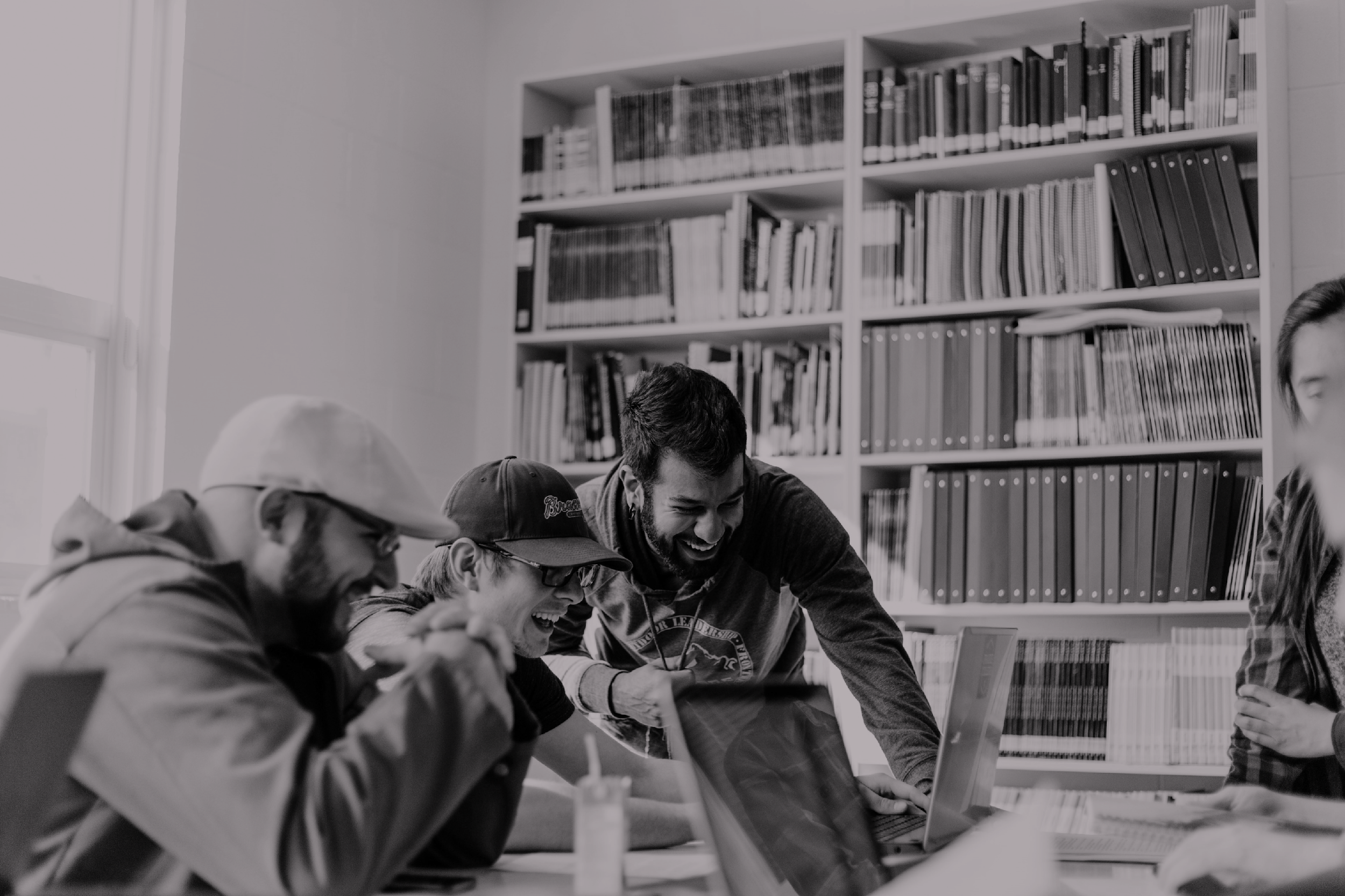 D   iversión
Forme un vínculo con una actitud de DACE
A   ceptación
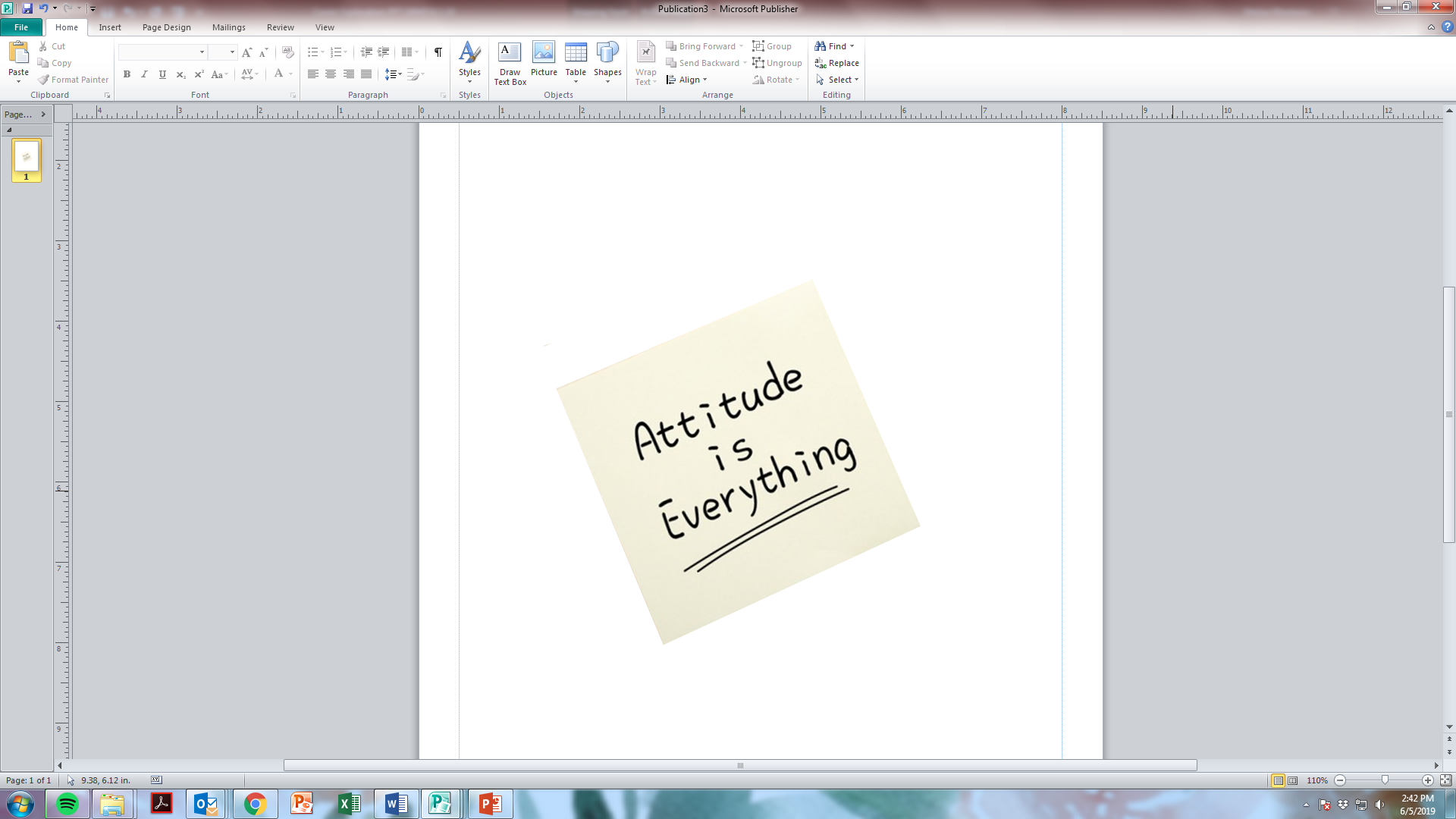 C   uriosidad
E   mpatía
[Speaker Notes: Como proveedores de cuidados, forjar una relación positiva con los jóvenes es a menudo el instrumento más eficaz en su caja de herramientas. Es importante pensar en cómo interactuamos con los jóvenes en crianza temporal para crear una buena relación. 

DACE es un tipo de pensamiento, sentimiento, comunicación y comportamiento que tiene como objetivo hacer que el niño se sienta seguro.

La diversión, es la voluntad de reír, bromear, y jugar, incluso en situaciones difíciles. Saca a la persona del modo de luchar o huir. No se trata de ser gracioso en todo momento ni de hacer bromas cuando un niño está triste, sino de ayudarlos a estar más abiertos y experimentar lo que es positivo en su vida, un paso a la vez.
La aceptación incondicional forja un contexto de seguridad y conexión. Aceptar no es estar de acuerdo o apoyar las creencias o comportamientos de los jóvenes, sino simplemente reconocer la realidad cuando está presente y comunicar activamente que ustedes aceptan los deseos, los sentimientos, los pensamientos y las percepciones que están debajo del comportamiento externo.
La curiosidad, sin juzgar, es el sello distintivo del compromiso social. Se trata de preguntarse sobre lo que hay detrás del comportamiento para el niño. Con curiosidad, los adultos están transmitiendo su intención de simplemente entender por qué y ayudar al niño a entender. "¿Qué crees que estaba sucediendo? ¿De qué crees que se trataba?” O "¿Me pregunto qué...?" Ustedes dicen esto sin anticipar una respuesta específica.
La empatía es la experiencia de ser comprendido. Alimenta la conexión y crea un contexto de seguridad y comprensión. Permitan que el niño sienta la compasión del adulto por ellos. Con empatía, cuando el niño está triste o en apuros, es el adulto quien demuestra que siente eso junto al joven, y que él no está solo.]
Dar Participación a los Jóvenes en la Exploración de Vocaciones
Folletos Adjuntos:

Guía de Profesiones para Jóvenes y Guía de Cuidador Compañeroa laoyc.org/guides
Cómo iniciar una conversación sobre vocaciones:​
¿Te resulta fácil o difícil pensar en ti mismo en el futuro? ¿Qué podría hacerlo más fácil?​
¿Cuáles son algunos de sus talentos/habilidades/fortalezas (trata de pensar en 3-5)?​
¿Cómo te describiría tu mejor amigo? ​
¿Qué es lo que te entusiasma en cuanto a tu futuro? ¿Qué te preocupa de tu futuro?​
¿De qué carreras o trabajos has oído hablar? ¿De cuáles te gustaría saber más?​
¿Cuáles son algunas de las actividades de la que te gusta participar en tu tiempo libre?​
Actividades vocavionales::
www.cccmypath.org
www.myplan.org
www.cacareerzone.org
www.gladeo.org
[Speaker Notes: Cuando los proveedores de cuidados comienzan por explorar los intereses de un joven, aumentará la motivación de este y lo ayudará a mantenerse activo en los estudios. ​
También disminuye la probabilidad de elegir la opción que menos le conviene, lo que puede resultar en que los estudiantes gasten tiempo y dinero innecesariamente.​
Interesarse en sus jóvenes y escuchar lo que les interesa a ellos también hace que ellos sientan que son importantes y valorados. ​
La mayoría de los jóvenes a esa edad todavía están aprendiendo cosas sobre sí mismos.  Al ayudarlos a comprender mejor sus fortalezas e intereses, usted puede ayudarlos a conectarse con carreras que coincidan con sus fortalezas.​
Si bien puede ser difícil para un joven saber qué carrera puede estar interesado en explorar, hay otras maneras de involucrarlos en el proceso. Los iniciadores de conversación como los que aparecen en la pantalla también se pueden encontrar en la Guía de Planificación Educacional Pos preparatoria para Jóvenes en Crianza Temporal.
También se dispone de muchas herramientas y recursos excelentes para que los proveedores de cuidados se involucren con los jóvenes. Varias herramientas en línea ofrecen actividades para ayudar a los jóvenes a encontrar una carrera significativa.​
También hay guías vocacionales para jóvenes, así como la guía suplementaria creada por la organización “LA Opportunity Youth Collaborative” para brindar a los proveedores de cuidados actividades para hacer con los jóvenes. La guía está disponible para descargar en inglés y en español en laoyc.org/guides/

Nota para el facilitador: Las herramientas vocacionales en línea también se pueden encontrar en la Guía de Planificación de Educación Pos preparatoria para Jóvenes en Crianza Temporal que se halla en el sitio web de JBAY: https://jbay.org/resources/ed-planning-guide/​]
Al explorer posibles carreras, los jóvenes deben considerar lo siguiente:
salarysurfer.cccco.edu
www.cacareerzone.org/budget/
livingwage.mit.edu
Explora los ingresos reales de los graduados de un colegio comunitario según el tipo de programa
Conoce cuál es el costo de vida en tu comunidad y lo que debe ganar, utilizando el Living Wage Calculator.
Personalice su estilo de vida para determinar cuánto deberá ganar teniendo en cuenta sus preferencias.
Ganancias vs. costos y estilo de vida
Requerimientos educativos y costos
Crecimiento proyectado de la industria
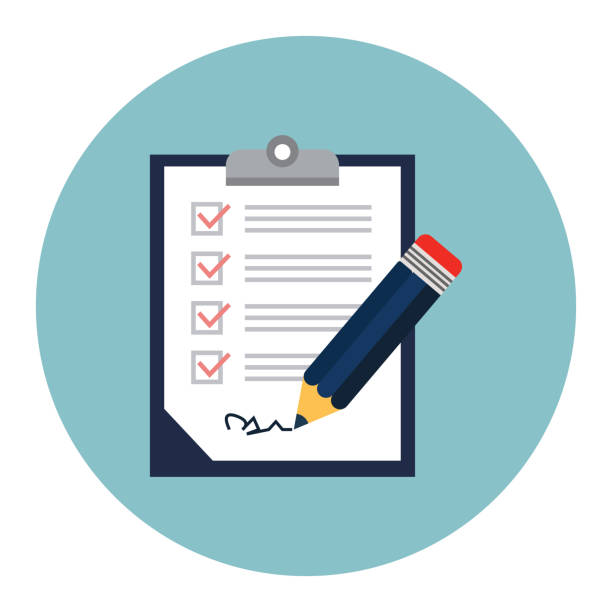 Prueba de Realidad
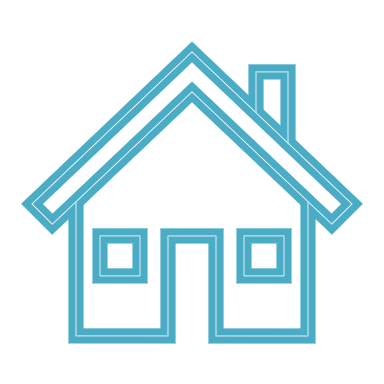 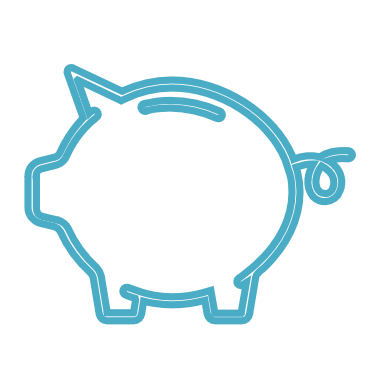 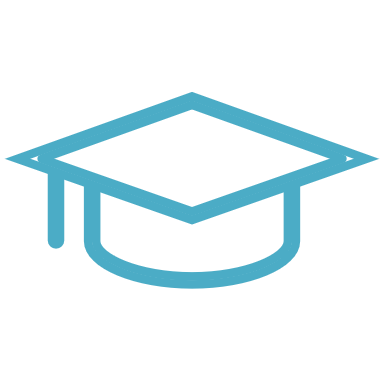 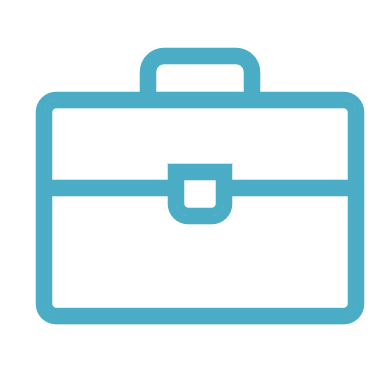 [Speaker Notes: Al explorar posibles carreras, los jóvenes deben considerar lo siguiente:​
Ganancias vs. costos y estilo de vida.​
Requerimientos educacionales y costos​.
Crecimiento proyectado de la industria

Estas herramientas pueden ayudar a los jóvenes a conocer el costo de vida en su comunidad y cuánto dinero necesitarán ganar para poder solventar el estilo de vida que deseen llevar. Por ejemplo, ¿es hacerse las uñas una necesidad o un deseo? 
También pueden exponer a los jóvenes a nuevas posibilidades. Para muchos menores en crianza temporal, las únicas carreras a las que quizá se hayan visto expuestos son las de trabajadores sociales, maestros, y oficiales de policía.
Esto es lo que pueden hacer estas herramientas:
El calculador de salarios dignos identifica el costo de vida en su ciudad en particular.
Hacer el presupuesto en “CA Career Zone” puede ayudarlos a participar en una conversación significativa con los jóvenes sobre sus necesidades básicas y para determinar el tipo de trabajos o carreras que necesitarían para solventar el estilo de vida que desean llevar, y luego planificar regresivamente para determinar el tipo de educación necesaria para alcanzar esa meta.
El “Salary Surfer” puede mostrar las ganancias reales de los graduados de los colegios comunitarios de California y ayudar a los jóvenes a enterarse de la amplia gama de opciones disponibles para ellos.

**Nota para el facilitador - Oportunidad interactiva (10 minutos): ​​
Permita que los participantes exploren algunos de estos sitios web para sentirse más cómodos con el uso de estas herramientas. 
En persona: Haga que los participantes formen parejas y elijan un sitio web al que puedan acceder en su teléfono inteligente. Una persona puede hacer el papel del proveedor de cuidados y la otra puede responder a las preguntas como si fuera el joven. 
Vía Zoom: Divida al grupo en parejas en forma aleatoria. Haga que una persona elija un sitio web y comparta su pantalla. Una puede hacer el papel de proveedor de cuidados y los demás participantes harán el papel de los jóvenes que responden a las preguntas o a la información.]
Cómo Efectuar las Conversaciones de Comprobación de Realidad
Uso de cuentos o anécdotas personales
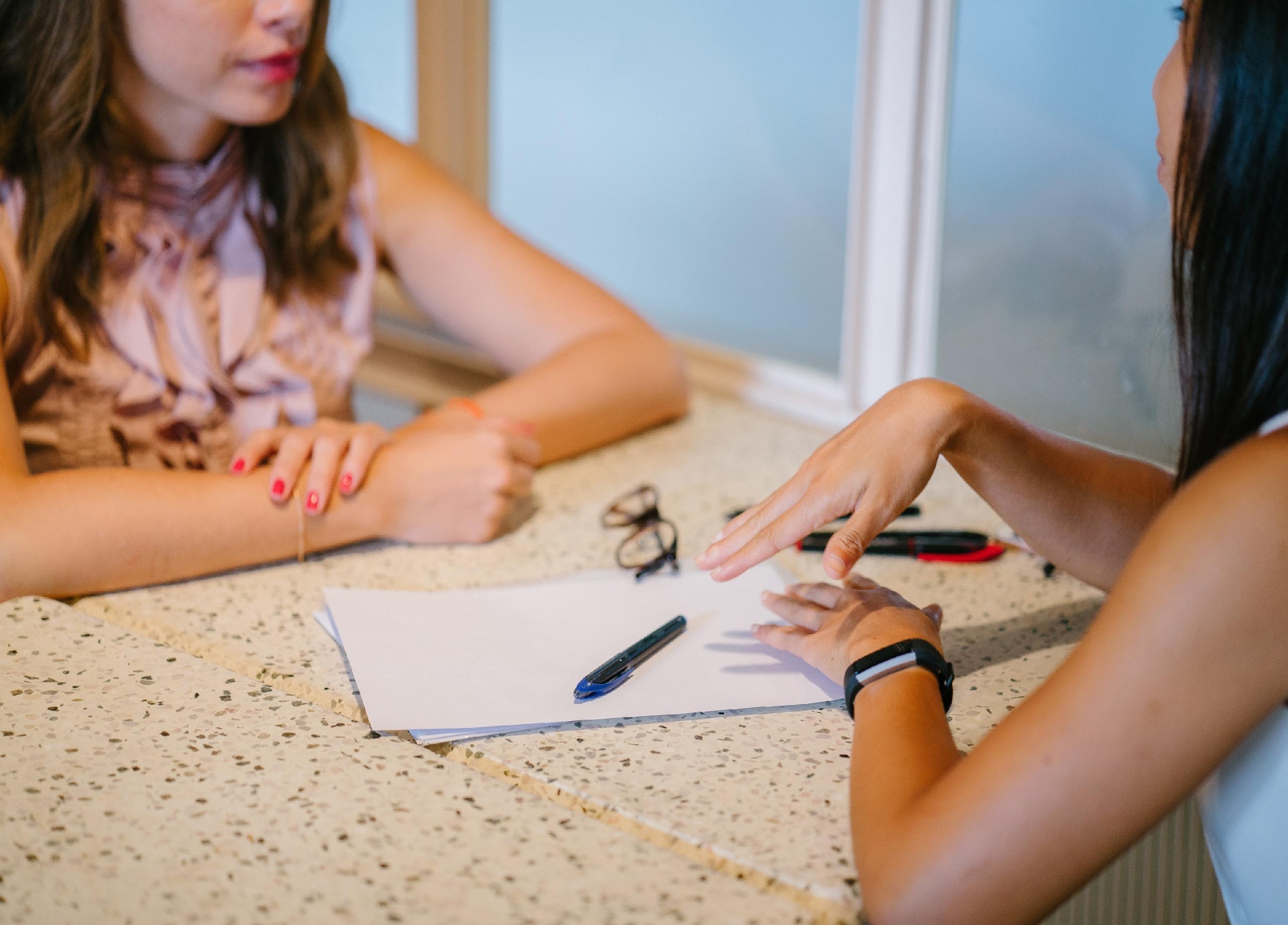 Apegarse a los hechos
Preguntas vs. Consejos
[Speaker Notes: Aquí hay algunos consejos de maneras de tener la conversación sobre las pruebas de comprobación de la realidad con los jóvenes. 

Como proveedor de cuidados, puede valerse de cuentos o anécdotas personales de su propio trabajo o experiencia profesional. Estoy seguro de que para la mayoría de nosotros los adultos nuestro primer empleo fue atendiendo al público en lugares como McDonalds, JCPenny's, Baskin Robbins, etc. La mayoría de la gente no aterriza en los empleo que tiene al presente, sino que empezó desde abajo y fue ascendiendo hasta llegar a donde está hoy. 

Es importante enseñar a los jóvenes que estos trabajos de servicio al cliente nos enseñan habilidades que contribuyen al éxito que tendremos en nuestras carreras. Por ejemplo, tal vez le despidieron de su primer empleo porque no se dio cuenta de que marcar la entrada al trabajo 3 minutos tarde era un gran problema, más aún cuando sucedió varias veces. Muchos jóvenes pueden sorprenderse al saber eso. Estas conversaciones son clave para ayudar a normalizar estas experiencias.

Dentro de lo posible, ajústense a los hechos en vez de sacar conclusiones. Usen esto como una oportunidad de ofrecer a los jóvenes información sobre el costo de vida, la educación superior, o el crecimiento proyectado para la industria, pero no interfieran con su proceso de decidir. “Te digo esto porque yo lo sé”, no es una estrategia eficaz a usar con los jóvenes.

Por último, hagan preguntas a los jóvenes en lugar de darles consejos. ¿Qué pasa si esos consejos no dan buenos resultados? Hagan preguntas a los jóvenes sobre lo que quieren hacer y ayúdenlos a tomar las decisiones que más les convengan. Refiéranse a la actitud PACE para ayudarlos a tomar esas decisiones, utilizando la empatía y la curiosidad, para apoyarlos a través del proceso.]
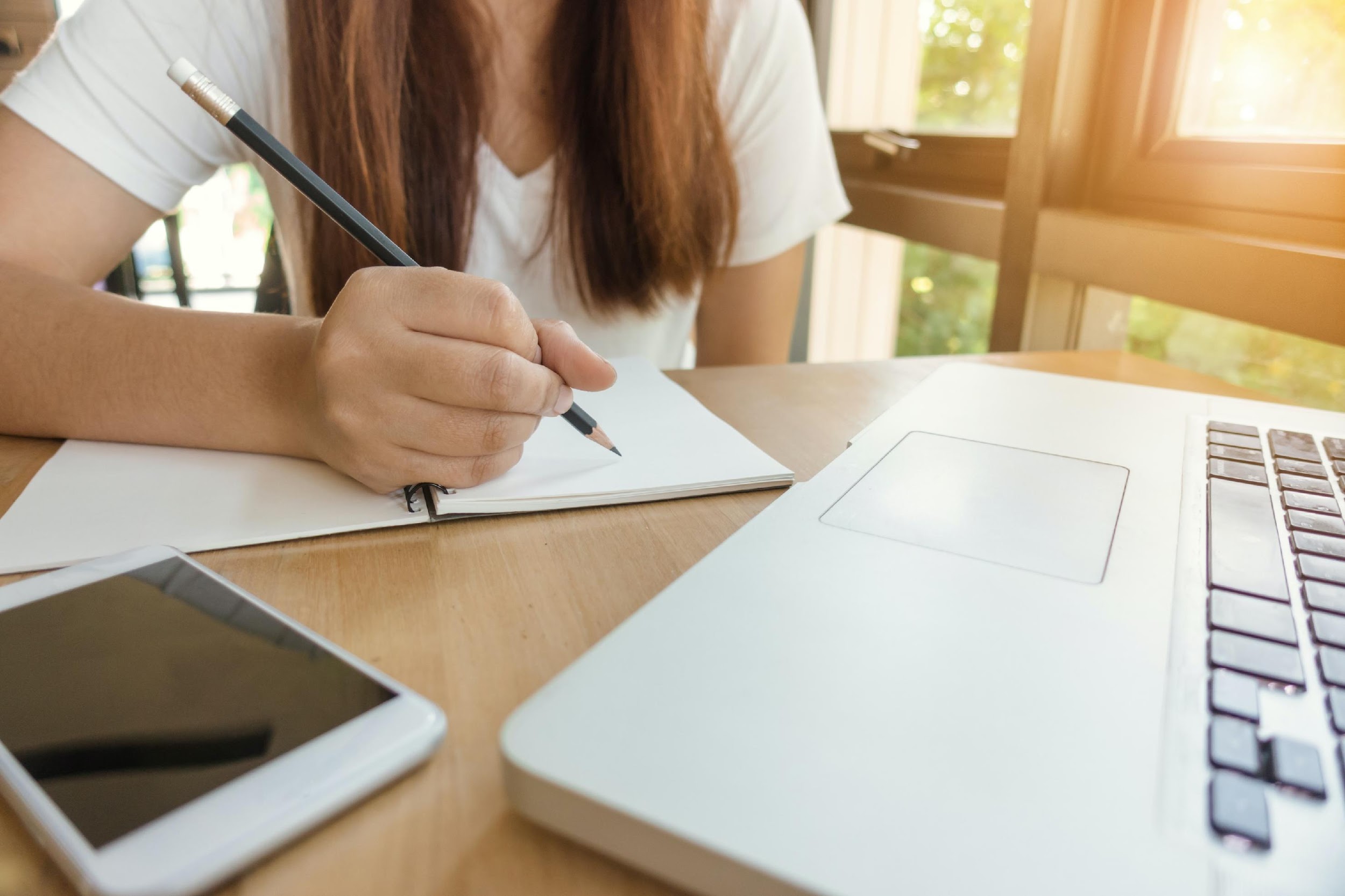 Fijar Metas
Incluir metas de corto y largo plazo
Explorar posibles barreras 
Referirse a qué motivará al joven para a seguir progresando 
Identificar los apoyos en cada etapa
[Speaker Notes: Los proveedores de cuidados también deben ayudar a los jóvenes a fijar metas, las cuales deben ser de corto y largo plazo. Largo plazo no quiere decir a dónde se ven a sí mismos en 10 años. Una meta de largo plazo podría ser algo que esperan lograr en el curso del año escolar, y una meta de corto plazo puede centrarse en el día o la semana siguiente.
​ Sus metas también pueden estar relacionadas con otras cosas más allá de la educación que podrían afectar sus objetivos vocacionales de largo plazo, como participar en terapia o practicar fútbol a diario para formar parte del equipo de la preparatoria.
Es natural y normal esperar baches y desafíos en el camino. Exploren con los jóvenes qué los motivará y los ayudará a seguir adelante incluso cuando se enfrenten a experiencias difíciles. Ustedes podrían preguntarse: "¿Cuáles son las cosas que puedo hacer para ayudarte a mantenerte motivado si hay baches en el camino?".
Por último, ayuden a los jóvenes a identificar apoyos en cada etapa del proceso. Cuando los jóvenes están en modo de huir o luchar, pueden tener dificultades para recordar a quién pueden pedir ayuda.]
Hitos de la Planificación Educacional
Ayudar a los jóvenes en crianza temporal a fijar un curso hacia su futuro universitario.
[Speaker Notes: Como se mencionó anteriormente, hay muchas opciones en el camino hacia la educación superior.
Esto puede incluir educación vocacional y técnica, un título asociado, o una licenciatura. 
El tipo de educación superior más adecuada para sus jóvenes dependerá no solo de sus intereses y metas, sino también de las opciones educacionales que aprovechen en la secundaria y la preparatoria.
Dependiendo de las opciones que elija el joven, hay varios hitos de planificación educacional para cada grado que son necesarios para garantizar el logro de su objetivo educacional con éxito.]
¡Sugerencia Útil!
Todos los jóvenes son diferentes.
Conecte con los jóvenes en el lugar donde se encuentren.
[Speaker Notes: Antes de profundizar en los pasos para preparar a un joven para la educación pos preparatoria, debemos tener en cuenta que, para muchos niños que han estado bajo cuidado temporal, su edad de desarrollo o emocional no es necesariamente la misma que su edad cronológica y nivel de grado, por lo que algunos de esos pasos deberán ser ajustados.
Los proveedores de cuidados tendrán que conectar con sus hijos en el lugar donde ellos se encuentren. Algunos niños pueden necesitar más apoyo guiado para alcanzar sus metas y/o más tiempo para llegar allí.]
Hitos de Planificación Educacional: Grado 11
Exploración y Preparación Vocacional:
Tomar evaluaciones vocacionales
Recopilar Documentos de Derecho de Empleo
Obtener un empleo de verano o pasantía remunerada
Inscribirse en materias electivas, actividades extracurriculares, o para voluntariado
Unirse a un programa de enriquecimiento académico
Visitar el campus de una universidad
Tomar el SAT o ACT y obtener una exención del costo
Matricularse en cursos de inscripción doble
Construir Conocimiento y Preparación Universitaria:
Reunirse con un consejero académico
Académicos:
Matricularse en cursos   “A-G”
Mantener una asistencia regular
Pedir una tutorías según sea necesario
[Speaker Notes: Muchos de los hitos de planificación educacional en el 11vo grado, se basan en pasos clave del 9no y 10mo grados. 

Hay tres aspectos principales a considerar: el académico, la formación de conocimiento universitario y la preparación para la universidad, y la exploración y preparación vocacional.

En el aspecto académico, los estudiantes deben continuar reuniéndose con su consejero cada semestre no solo para asegurarse de que estén en camino a graduarse, sino también para asegurarse de que estén tomando los cursos correctos dependiendo de sus intereses universitarios y vocacionales. 
Algunos consejeros y maestros que no son conscientes del impacto del trauma en los jóvenes en crianza temporal quizá no se den cuenta de todo el potencial del joven. Por lo tanto, los proveedores de cuidados deben seguir dando su apoyo y defendiendo los derechos de sus jóvenes.
Un beneficio adicional de estas reuniones es que demuestran tanto al joven como al consejero que el proveedor de cuidados está interesado en él y lo alienta a mantenerse en el camino a graduarse. 
Además, se debe alentar a los estudiantes a inscribirse en cursos A-G. Las CSU y las UC requieren el patrón de preparación para la universidad de clases conocidas como los cursos "a-g" para los estudiantes poder ser admitidos. No se trata solo de asegurarse de que el joven cursa la preparatoria, sino que está inscrito en los debidos cursos para tener la opción de matricularse en un programa universitario de 4 años.
Por último, mantener una asistencia regular y conectar a los estudiantes con apoyos de tutoría, según sea necesario, debe ser un punto de consideración a lo largo de la preparatoria.
Aquellos estudiantes del 11vo grado que hayan expresado interés en asistir a una universidad privada de 4 años dentro o fuera del estado también deben considerar tomar los exámenes SAT o ACT. El Scholastic Assessment Test (SAT) y el American College Test (ACT) son dos exámenes utilizados por algunos colegios y universidades para determinar si reúnen los requisitos de admisión. Si bien el SAT ya no es necesario para la admisión en una CSU y una UC, algunas instituciones privadas aún pueden requerir que los estudiantes tomen el SAT o el ACT. A menudo, las exenciones de costos de este examen están disponibles para los jóvenes en crianza temporal a través de su consejero de la preparatoria. Se recomienda que los estudiantes tomen este examen en el 11vo grado para que puedan volver a tomarlo si no están satisfechos con su puntaje. Hay muchos materiales y cursos de preparación disponibles para el examen SAT/ACT, algunos de los cuales incluso son gratuitos. Los estudiantes deben hablar con su consejero de la preparatoria para averiguar sobre recursos locales. Además, los jóvenes elegibles para el Programa de Vida Independiente (ILP), del cual hablaremos más adelante, pueden obtener asistencia en cuanto al costo de un curso.

Por último, muchas preparatorias ofrecen programas de enriquecimiento académico, debiéndose invitar a los estudiantes a participar. Los programas de enriquecimiento son cualquier experiencia productiva que se extienda más allá de los cursos de estudio tradicionales que fomentan el rendimiento académico y la asistencia a la universidad. Estos se pueden ofrecer durante el año de estudios o en el verano. Es una buena idea que los estudiantes tengan un papel activo en la búsqueda de programas que se ajusten a sus intereses y objetivos. Un consejero de orientación puede ayudar a los estudiantes a identificar los programas locales. Incluso hay algunos programas específicos para jóvenes en crianza temporal. Pueden encontrar una lista de programas de enriquecimiento académico específicos para jóvenes en crianza temporal en la Guía de Planificación de Educación Pos preparatoria para Jóvenes en Crianza Temporal (https://jbay.org/resources/ed-planning-guide/)*. 

También hay una variedad de actividades que los jóvenes en cuidado temporal pueden llevar a cabo para desarrollar habilidades de preparación para entrar en la fuerza laboral y explorar los intereses y fortalezas vocacionales. Como dijimos al principio, tomar evaluaciones vocacionales a lo largo del trayecto educacional es un gran primer paso. Las materias optativas, las actividades extracurriculares y las experiencias de voluntariado también pueden ayudar a los jóvenes a desarrollar una amplia gama de habilidades, explorar sus intereses y fortalezas e incluso explorar varias opciones vocacionales. 
El verano es una gran oportunidad para encontrar un trabajo o una pasantía remunerada. Los proveedores de cuidados deben ayudar a los jóvenes en este proceso de búsqueda con anticipación y asegurarse de que tengan el acceso necesario a los documentos requeridos para trabajar, como una identificación, tarjeta de seguro social o la "tarjeta verde" (también conocida como tarjeta de residente permanente) para no ciudadanos estadounidenses. Los estudiantes menores de 18 años también necesitarán un permiso de trabajo de su escuela, y su proveedor de cuidados deberá firmar para dar su aprobación. La "Guía Vocacional para Jóvenes" es un material de fácil uso para los jóvenes que sirve para ayudar a los estudiantes a conseguir su primer trabajo y proporciona más información sobre todos estos pasos de preparación vocacional necesarios. La guía está disponible en inglés y español
Inglés: https://laoyc.org/wp-content/uploads/2021/11/OYC_Youth_Career_Guide_Final.pdf​
Español: https://laoyc.org/wp-content/uploads/2022/08/OYC_Youth_Career_Guide_Spanish.pdf​

Nota para el facilitador sobre las pruebas:
Los sistemas de Universidad de California (UC) y Universidad Estatal de California (CSU) anunciaron recientemente que ya no tendrán en cuenta los puntajes de los exámenes ACT y SAT al decidir en cuanto a admisiones, a fin de crear un proceso más justo para los estudiantes. Actualmente, si se envían puntajes, podrían usarse para determinar el nivel académico después de que un estudiante se inscriba. Los facilitadores deben consultar los sitios web de la UC y la CSU para cualquier actualización de los requisitos de admisión:
UC: https://admission.universityofcalifornia.edu/admission-requirements/freshman-requirements/exam-requirement/​
CSU: https://www.calstate.edu/apply/freshman/getting_into_the_csu/Pages/admission-requirements.aspx​]
Planificación educativa
Vías Adicionales de Graduación de HS
Inscríbete en la Escuela de Verano
Los estudiantes pueden inscribirse para completar recuperar unidades o mejorar calificaciónes.
Los estudiantes trabajan a su propio ritmo para formar unidades y completar los requisitos de graduación.
Escuela de Continuación
Los estudiantes pueden permanecer en su escuela para completar su diploma incluso después de cumplir 19 años.
5º año de escuela secundaria
Escuela para Adultos
Tomar clases por la noche después de la jornada escolar o en fin de semana.
[Speaker Notes: Si un estudiante está atrasado en las unidades, tiene opciones adicionales para completar o volver a tomar cursos para la graduación y para obtener elegibilidad para instituciones postsecundarias. 
Los estudiantes pueden inscribirse en cursos de escuela de verano o educación para adultos para volver a tomar cursos donde pueden haber obtenido una calificación D o F o para recuperar las unidades que les faltan. 
Si un estudiante se ha retrasado significativamente en las unidades, puede ser elegible para completar cursos a través de un programa de continuación ubicado en su sitio escolar o dentro del distrito. Los estudiantes pueden trabajar a su propio ritmo y pueden ponerse al día con las unidades a un ritmo más rápido que tomando clases en su escuela secundaria.
Si el estudiante prefiere permanecer en un entorno de clase más tradicional, tiene la opción de permanecer durante un 5º año de escuela secundaria, incluso si ya tiene 19 años. Los estudiantes pueden aprovechar este año para completar unidades y volver a tomar cursos mientras tienen acceso completo a los recursos y actividades del campus. 
Por último, los estudiantes también pueden asistir a la escuela de adultos, donde reciben clases por la noche después de clase o los fines de semana.]
Hitos de Planificación Educacional: 
Exenciones de graduación de la preparatoria para jóvenes en crianza temporal
Exime a los jóvenes que cambian de escuela en cualquier momento después de completar el tercer año de preparatoria de los requisitos locales de graduación si no estuvieran en condiciones de cumplir con ellos.
Los estudiantes reciben el mismo diploma, pero no satisfacen los requisitos “A-G”.
[Speaker Notes: Los niños y jóvenes en el sistema de cuidado temporal cambian de escuela un promedio de 8 veces mientras están en el sistema, perdiendo hasta 6 meses de su educación, y cada mes afecta sus resultados educacionales y hace difícil que algunos estudiantes completen sus requisitos de graduación de la preparatoria.
Los jóvenes en crianza temporal que cambien de escuela después de completar su segundo año de preparatoria, y que no puedan completar razonablemente los requisitos de graduación de su nuevo distrito dentro de los 4 años de preparatoria, pueden graduarse bajo los requisitos mínimos del estado (lo que también se conoce como AB 167/216).
Los estudiantes que eligieron esta opción aún reciben el mismo diploma de la preparatoria que sus compañeros, pero no cumplen con los requisitos "a-g" para las UC y las CSU. Es importante que los estudiantes sean conscientes de esto si están considerando la opción de asistir a una universidad pública de 4 años.
Solo el Titular de los Derechos Educativos puede tomar esta decisión si el estudiante es menor de 18 años.]
Hitos de Planificación Educacional: 
Opciones para completar la preparatoria
Diploma de la preparatoria
Equivalencia de la preparatoria (GED/HiSET)
Exenciones de graduación para jóvenes en crianza temporal (AB 167/216)
Certificado de culminación de la preparatoria
[Speaker Notes: Hay varias opciones de culminación de la preparatoria. Dependiendo de cuál de ellas escoja el estudiante, influirá en sus metas futuras de enseñanza superior y vocacionales.

Diploma de la preparatoria
Disponible para estudiantes que han completado los cursos de graduación requeridos por su distrito local.
Aceptado para solicitar ayuda financiera federal y estatal, admisión a la universidad*, a un empleo, y a las fuerzas armadas.

Certificados equivalentes de la preparatoria (HSE)
Disponible para estudiantes de 18 años de edad y mayores que hayan pasado el examen GED o el HiSET.
Aceptado para solicitar ayuda financiera federal y estatal, para ingresar en las fuerzas armadas, y por la mayoría de los empleadores.
No aceptado para ingresar a las CSU y UC y a la mayoría de las instituciones selectivas privadas o de fuera del estado de 4 años.

Exenciones de graduación para jóvenes en crianza temporal, como fueron explicadas anteriormente:
Aceptadas para solicitar ayuda financiera federal y estatal, empleo, e ingreso a las fuerzas armadas.
No aceptadas para ingresar a las CSU y UC, y a la mayoría de las instituciones selectivas privadas o de fuera del estado de 4 años ya que a los estudiantes no se les requiere completar los cursos “a-g”.

Certificado de culminación de la preparatoria
Disponible para estudiantes, típicamente discapacitados, que hayan completado la preparatoria pero que no reunieron todos los requisitos de graduación.
No aceptado para la mayoría de solicitudes de ayuda financiera federal y estatal, para ser admitidos en la universidad, y en las fuerzas armadas.
Posiblemente aceptado por empleadores.]
Oigamos a varios jóvenes que estuvieron en crianza temporal hablar sobre cómo enfrentaron los desafíos de la preparatoria.
[Speaker Notes: Oigamos a algunos jóvenes hablar de su paso por la preparatoria y cómo los desafíos que enfrentaron no representaron para ellos el fin de su camino hacia la educación superior.

Nota para el facilitador: Haga “clic” en el cuadro de texto para tener acceso al enlace del video. NOTA: Muchos videos en YouTube tienen publicidad que aparece antes del programa. Remítase a la Guía del Facilitador para familiarizarse con maneras de acomodar esos videos en la presentación.]
Hitos de la Planificación Educacional: Grado 12
Se basa en los hitos del 11vo grado:
Tomar o volver a tomar el SAT o el ACT y obtener una exención del costo (opcional)
Crear una lista reducida de especialidades y posibles universidades para las cuales aplicar
Aplicar para la universidad
Solicitar ayuda financiera
Conectarse con programas de apoyo y otros recursos en el campus
[Speaker Notes: En el 12vo grado, los estudiantes deben continuar basándose en los logros del 11vo grado. Sin embargo, el grado 12 es el momento crítico en que los estudiantes deben decidir cuál opción les gustaría adoptar después de la graduación de la preparatoria y tomar las medidas necesarias para alcanzar esa meta. Aquí hay una descripción general de los pasos clave en el grado 12. Hablaremos más sobre ellos más adelante. 

Si bien las UC y las CSU ya no requieren el SAT o el ACT con fines de admisión, los estudiantes que estén interesados en una universidad privada de 4 años quizá quieran tomar el examen, ya que algunos en instituciones estatales y fuera del estado aún pueden requerirlos.  Los estudiantes aún pueden tomar o volver a tomar el SAT/ACT en el otoño y obtener una exención de costos de su consejero académico de la preparatoria. Es importante hablar con su consejero al comienzo del año escolar para determinar si la institución para la cual el estudiante planea postularse requiere el SAT o el ACT, para averiguar las fechas de los exámenes, y registrarse por adelantado.

El verano anterior al 12vo grado y el semestre de otoño es cuando los estudiantes deben reducir su lista de posibles carreras y universidades para el proceso de aplicación. Esto es más crítico para los estudiantes que buscan un título de 4 años. Como hablaremos más adelante, los estudiantes que consideran la opción de un colegio comunitario tienen hasta el semestre de primavera para aplicar.

El grado 12 es también cuando los estudiantes deberán solicitar ayuda financiera para la universidad. Hay pasos y plazos clave para este proceso, los cuales cubriremos más adelante en esta capacitación.
Por último, el grado 12 es también cuando los estudiantes deben estar afiliados a los programas de apoyo del campus y a otros recursos. Proporcionaremos más información sobre todos los excelentes recursos y apoyos disponibles para los estudiantes y cómo vincularlos a estos servicios de apoyo.

Nota para el facilitador: Se dispone de una lista de verificación específica para cada grado en la Guía de Planificación de Educación Pos preparatoria para Jóvenes en Crianza Temporal que identifica los pasos que los estudiantes pueden completar en los semestres de otoño y de primavera del último año junto con enlaces específicos a recursos.]
¡Hora de tomar un descanso!
[Speaker Notes: Tomemos un descanso de 10 minutos. Cuando regresemos, hablaremos más sobre sugerencias clave al aplicar para la universidad, solicitar ayuda financiera, y para una gran cantidad de recursos disponibles para ayudar a los jóvenes a realizar una transición exitosa hacia y a lo largo de la universidad.

Nota para el facilitador: De a los participantes un descanso de 10 minutos, el cual se puede tomar de una vez o en dos descansos de 5 minutos dependiendo del tiempo.]
Reflexión
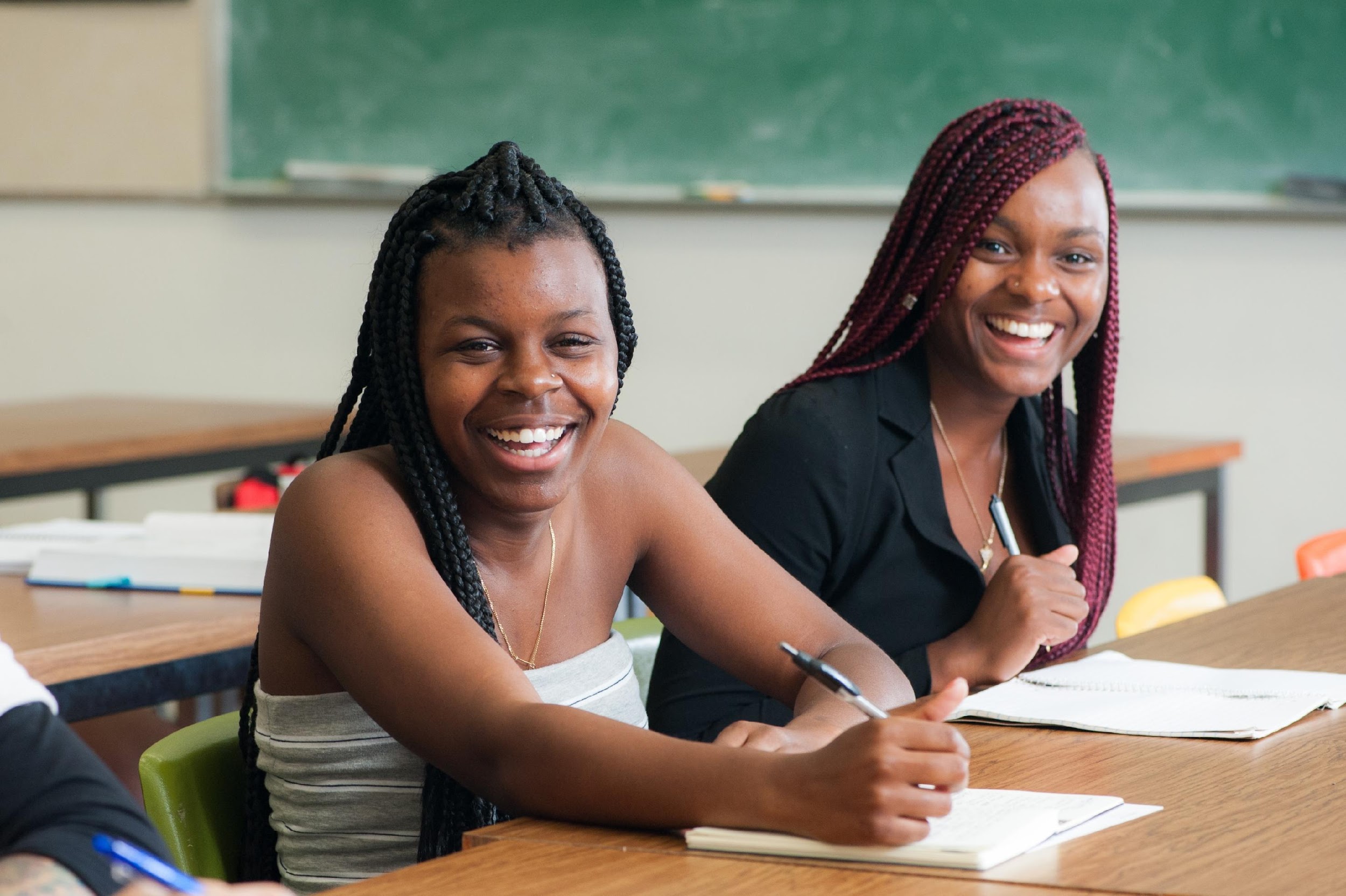 ¿Cómo te sientes con respecto a apoyar a los jóvenes con el proceso de matriculación para la universidad? (por ejemplo, aplicaciones a universidades, solicitudes de ayuda financiera, etc.)
[Speaker Notes: Antes de hablar sobre cómo apoyar a los jóvenes con la aplicación de ingreso a la universidad, tomemos un momento para reflexionar sobre cómo se sienten con respecto a apoyar a los jóvenes con el proceso de matricularse para la universidad, (por ejemplo, aplicaciones a universidades, solicitudes de ayuda financiera, etc.). 

**Nota para el facilitador - Actividad de interacción (5 minutos):Es normal que los estudiantes y los adultos experimenten una variedad de sentimientos en cuanto al proceso de matricularse para la universidad. Pueden sentirse asustados, confundidos, intimidados, confiados, abrumados o emocionados. Esta es una gran oportunidad para que los proveedores de cuidados reflexionen sobre lo que ellos mismos sienten a fin de contribuir a normalizar los sentimientos que pueden surgir tanto para ellos como para los jóvenes y la importancia de apoyarlos.

En persona:
Compartir en pareja: Pida a los participantes que se presenten a una persona sentada a su lado. Como pareja, ellos analizarán la pregunta que aparece en la diapositiva. Una vez que el facilitador vuelve a reunir a los participantes en el grupo general, se compartirán las respuestas que trataron como pareja.  Luego, el facilitador guiará la conversación para identificar temas y experiencias comunes. Collage de notas “post-it”: Antes de la presentación, el facilitador puede poner 3 notas Post-It en cada asiento. El facilitador puede pedir a los miembros del grupo que anoten su respuesta en hasta tres notas Post-It. Los participantes pueden pegar sus notas en una pared y el facilitador puede agrupar respuestas comunes y leer en voz alta los comentarios más comunes y guiar la conversación del grupo. Sondear al grupo: El facilitador puede compartir algunas respuestas típicas y pedir a las personas que levanten la mano para participar. Por ejemplo, "levanten la mano si se sienten intimidados". El facilitador puede pedir a 1 o 2 voluntarios que compartan lo que sienten en cuanto al proceso, y facilitar un breve intercambio. 

Vía Zoom: 
Se les puede pedir a los participantes que respondan a través de una función de Nube de Palabras en Menti la cual resaltará las respuestas más comunes, o a través de opciones pre creadas a través de una encuesta en Zoom. Además, dependiendo del tamaño del grupo, las personas también pueden poner sus respuestas en la función de chat, que el facilitador puede dirigir, y comentar al notar temas importantes y puntos en común.]
Identifique a una persona de apoyo con relación a la preparatoria
Es posible que los jóvenes se sientan asustados, abrumados, confundidos, o ansiosos con este proceso.
El Proyecto de Ley 12 del Senado (SB 12) requiere que los trabajadores sociales y oficiales de libertad condicional identifiquen a personas que ayuden a los jóvenes de 16 años y mayores con sus aplicaciones para la universidad y con las solicitudes de ayuda financiera.
¡Esa persona podría ser usted!
[Speaker Notes: Así como el proceso de solicitud de ingreso a la universidad puede generar una variedad de sentimientos (temor, miedo, confusión, frustración) para nosotros como adultos, lo mismo puede suceder con nuestros jóvenes estudiantes. 
Su joven puede experimentar estrés durante este proceso y quizá lo manifieste de diferentes maneras, como siendo evasivo o cerrándose por completo. 
Es importante ser paciente y alentador, y continuar apoyando a los jóvenes a lo largo del proceso de solicitud de ingreso a la universidad, y mucho más allá.
El Proyecto de Ley 12 del Senado (SB 12) requiere que los trabajadores sociales y oficiales de libertad condicional identifiquen a personas que ayuden a los jóvenes de 16 años y mayores con sus aplicaciones para la universidad y para solicitar ayuda financiera. 
Esa persona puede ser cualquiera, inclusive usted mismo. Esperamos que la capacitación de hoy los ayude a aprontarse para guiar a los jóvenes a lo largo de este proceso, para asegurarse de que tengan la información que necesitan para hacerlo con éxito y para conectarlos con recursos adicionales cuando sea necesario.]
Aplicación para la Universidad
[Speaker Notes: Ahora vamos a explorar en más detalle algunos pasos clave del proceso de solicitud de ingreso a la universidad. Luego hablaremos más sobre el proceso de solicitud de ayuda financiera y de los recursos para apoyar a los jóvenes a tener éxito una vez matriculados.]
Comienze a prepararte el verano antes de tu último año de la preparatoria y revisa ensayos
Aplique para EOP dentro de la solicitud universitaria
Sugerencias para Aplicar a una CSU o UC
Aplica hasta para 4 CSU y 4 UC gratis con una exención de costo
Aplicación para una UC admission.universityofcalifornia.edu
1 Ago. – 30 Nov.
Aplicación para una CSU 
www.calstate.edu/apply 
1 Oct. – 15 Dic.****
Debes estar atento a las fechas límite de aplicación a las universidades
Auto-identifique como joven de acogida en la aplicación
Indique si quieres alojamiento en el campus para cada campus
[Speaker Notes: Aquí hay algunas sugerencias generales para los estudiantes que aplican para una CSU o UC. En primer lugar, si bien ambos sistemas tienen un proceso de admisión selectivo, es importante saber que los requisitos de admisión, las tasas de aceptación, los procesos de solicitud y los costos de matrícula son diferentes para estos dos sistemas, a pesar de que ambas son universidades públicas. Por ejemplo, las instituciones UC tienen un requisito de GPA mínimo de 3,0 en comparación con un GPA mínimo de 2,0 en las CSU. Los enlaces en esta diapositiva proporcionan más información sobre su requisito de elegibilidad y el proceso de solicitud. 
Para aquellos que aplican para un colegio o universidad de 4 años, el verano antes de su último año de la preparatoria es un buen momento para comenzar a prepararse para las aplicar. Las aplicaciones a una UC, por ejemplo, requieren ensayos (información personal) y los estudiantes pueden adelantarse al trabajar en ellos en el verano. Se recomienda que los estudiantes hagan que alguien revise sus ensayos antes de enviarlos. 
Hay un costo para aplicar a esas universidades. Los estudiantes pueden recibir exenciones al aplicar para una CSU y una UC en forma gratuita en hasta 4 campus cada uno. Los estudiantes serán evaluados automáticamente para determinar la elegibilidad de exención de costos cuando completen sus solicitudes en línea. 
Los jóvenes en crianza temporal que son residentes de California (incluidos los estudiantes indocumentados) generalmente reunirán los debidos requisitos según sus ingresos y el tamaño de su familia. 
Para los estudiantes que aplican para una CSU y una UC, el 30 de noviembre es la fecha límite para hacerlo. Si un estudiante está aplicando a una universidad privada, como USC o Loyola Marymount, debe verificar la fecha límite para esa institución en particular. 
Para algunas instituciones dentro del sistema de CSU las fechas límite quizá sean más tarde. Siempre averigüe en el sitio web de la CSU para obtener la información más actualizada.
Si en una aplicación se les pregunta a los estudiantes sobre su estado de crianza temporal (por ejemplo: "¿Está o alguna vez estuvo en crianza temporal?"), anime a su estudiante a marcar el casillero para revelar su estado. Esta información a menudo es utilizada por las universidades para educar a los jóvenes en crianza temporal sobre los beneficios y recursos especiales que están disponibles en el campus. Esta información no afecta el resultado de admisión del joven. 
Cuando presenten su aplicación, los jóvenes también deben indicar su interés en vivienda en el campus, si está disponible. Los jóvenes en crianza temporal reúnen los requisitos para recibir consideración de prioridad para vivienda en los campus de CSU y UC. 
Incluso si aún no están seguros de sus planes de vivienda, es importante solicitarla temprano, ya que generalmente hay más estudiantes que buscan vivienda que las que hay disponibles. Los estudiantes siempre pueden rechazar la vivienda más tarde si hacen otros arreglos.

Los estudiantes que aplican a una CSU deben asegurarse de completar la parte de la aplicación para recibir los servicios de EOP. Algunas UC tienen un programa de EOP, pero no todas.
EOP significa Programa de Oportunidades Educacionales. Proporciona servicios de admisión, apoyo académico y financiero a estudiantes históricamente desatendidos en el estado de California. La mayoría de los jóvenes en crianza temporal generalmente reunirán los requisitos para este programa de apoyo. 
La solicitud de EOP dentro de la aplicación para una CSU requiere que el estudiante escriba ensayos autobiográficos y proporcione dos nombres y direcciones de email para las cartas de recomendación. Sugerimos que animen a los estudiantes a dejar que las personas que identifican para escribir las cartas de recomendación sepan que recibirán un email de las CSU para completar su recomendación en línea. Este email a menudo puede ir a “spam”.
Además, si bien hay requisitos mínimos de admisión para asistir a una CSU, se debe alentar a los estudiantes que no cumplan con esos requisitos para que presenten su solicitud, ya que el EOP hará admisiones especiales para algunos estudiantes que no cumplan con los requisitos mínimos.

Nota para el facilitador: 
Esta es una guía de las CSU sobre los cambios de admisión para los estudiantes que por primera vez cursan el primer año (freshman): https://www2.calstate.edu/apply/freshman/Pages/first-time-freshman-guidance.aspx 
*Es posible que algunas CSU no tan requeridas tengan plazos de admisión extendidos. Los estudiantes pueden consultar al consejero académico o al consejero vocacional del colegio o la universidad para obtener más información sobre la extensión de plazos. Los proveedores de cuidados también pueden consultar periódicamente el sitio web en cuanto a la fecha límite de admisión: https://www.calstate.edu/apply/pages/application-dates-deadlines.aspx]
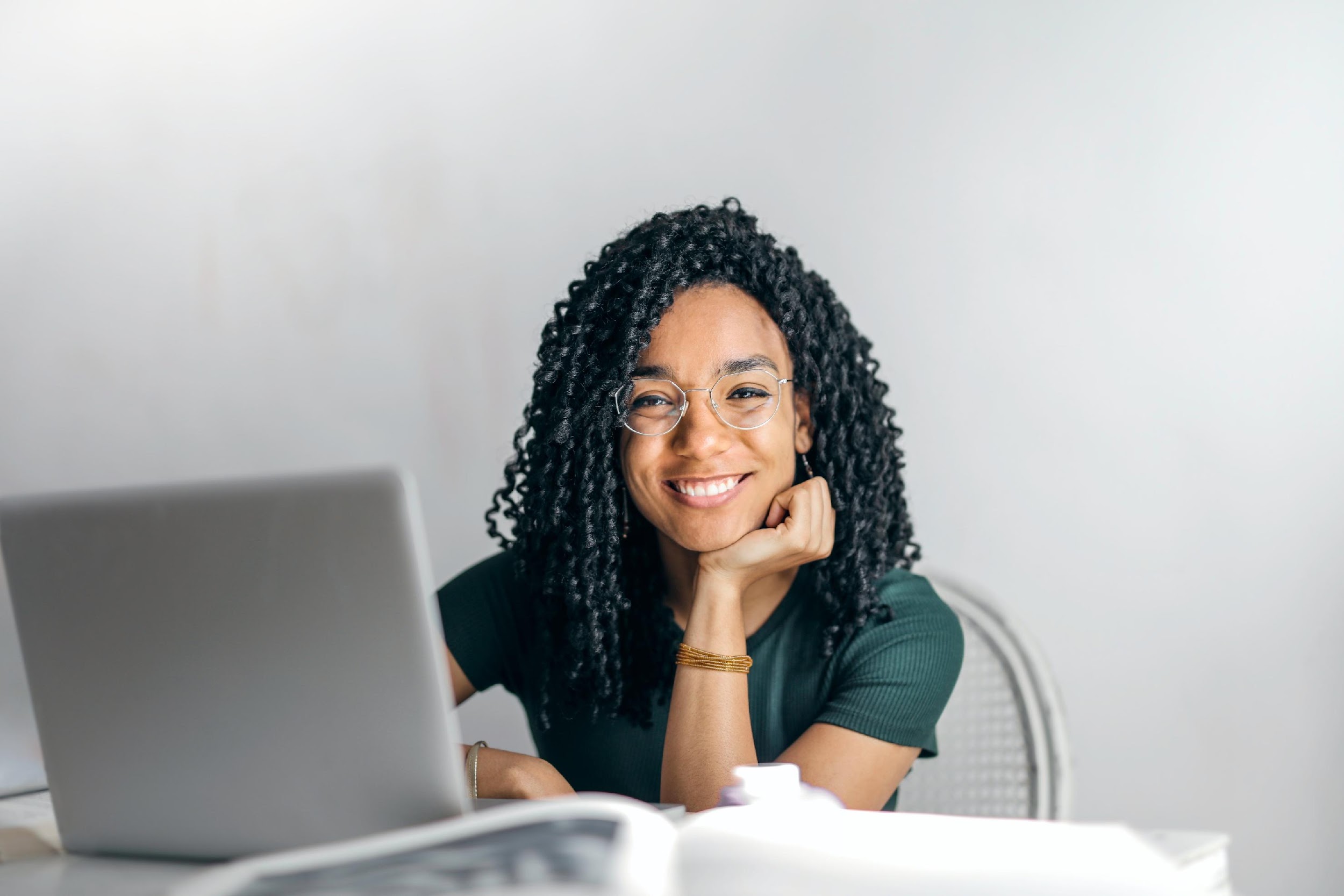 Después de Ser Admitido a una Universidad UC o CSU
Considere los costos y los paquetes de ayuda financiera en los campus.
Presente la declaración de intención de registrarse (SIR).
Aproveche la disponibilidad de alojamiento de prioridad en el campus para jóvenes en crianza temporal.
Utilice la registración de prioridad para jóvenes en crianza temporal.
Tome contacto con programas de apoyo del campus y otros recursos comunitarios.
[Speaker Notes: Una vez que un estudiante es admitido en una CSU o UC, o en cualquier otra universidad a la cual aplicó, debe decidir a cuál institución va a asistir. Los estudiantes deben considerar los costos de asistir a esa institución junto con la cantidad de ayuda financiera ofrecida para cubrirlos al determinar a cuál asistir. Hablaremos más sobre cómo solicitar ayuda financiera en la siguiente sección.
Una vez que un estudiante decide a qué universidad va a asistir, deberá presentar una declaración de intención de registrarse. 
Los jóvenes en crianza temporal cumplen con los requisitos para una vivienda de prioridad en el campus, pero deben identificarse como jóvenes en crianza temporal para acceder a ese beneficio. Cada universidad tiene un proceso diferente y los estudiantes deben ponerse en contacto con la oficina de su programa de apoyo para jóvenes en crianza temporal del campus para obtener orientación y asistencia. Pronto hablaremos más sobre estos programas.
La inscripción de prioridad es de gran ayuda, ya que a veces las clases que un joven necesitará para una especialización o campo de estudio pueden estar en gran demanda y los cursos pueden llenarse rápidamente, por lo que la inscripción de prioridad lo ayuda a registrarse temprano cuando todavía hay cupos disponibles. 
Para las universidades del sistema CSU, los jóvenes que estuvieron en crianza temporal al cumplir los 13 años de edad o después y tienen menos de 26 años*, es posible que reúnan los requisitos para la inscripción de prioridad. Todas las UC ofrecen este tipo de inscripción, pero sus criterios de elegibilidad varían. Una vez más, los estudiantes deben identificarse para acceder a ese beneficio.
Los estudiantes deben averiguar sobre el programa de apoyo a jóvenes en crianza temporal del campus y sobre apoyos y recursos adicionales. También hablaremos más sobre estos programas.]
Sugerencias  para Aplicar a Colegios y Universidades Privadas
Las Fechas Límite Varían
A Menudo el 1 de Enero
Muchas universidades utilizan la “Common App.” www.commonapp.org
Las instituciones privadas generalmente son más costosas, pero los estudiantes tal vez cumplan con los requisitos para recibir ayuda institucional privada basada en las necesidades financieras y las declaraciones/los ensayos personales..
Los requisitos de admisión varían según la institución
[Speaker Notes: Para los estudiantes interesados en aplicar para una institución privada, como USC o la Universidad Howard, los plazos de solicitud de admisión varían. Muchos son a menudo el 1 de enero, pero es importante que los estudiantes hagan sus averiguaciones. 
Muchas instituciones privadas también usan la “Common App” para sus aplicaciones.
Los requisitos de admisión también varían para las universidades privadas. Por ejemplo, algunos pueden requerir el puntaje del SAT/ACT, mientras que otras no. Las instituciones privadas suelen ser más caras, sin embargo, los estudiantes quizá reunir los requisitos para recibir ayuda institucional privada con base en necesidad financiera y en sus declaraciones o ensayos personales. Los estudiantes no deben dejarse convencer de no aplicar. Una vez que reciben su paquete de ayuda financiera, pueden determinar si es una universidad que pueden pagar.]
Sugerencias para Aplicar a Colegios Comunitarios de California
Complete la orientación, evaluación y planificación educacional para acceder a la inscripción de prioridad
Aplique gratis en www.cccapply.org en la primavera.
Las Fechas Límite Varían Según la Universidad: Aplicaciones de acceso libre
Póngase en contacto con un representante del programa NextUp que sirve de apoyo a los jóvenes en crianza temporal
La mayoría reúne los requisitos para una exención de costo de matrícula a través del subsitio CA College Promise. ¡Los jóvenes en crianza temporal pueden conservar esta exención sin importar su desempeño académico!
Identifíquese como joven en crianza temporal en la aplicación
[Speaker Notes: Asistir a un colegio comunitario es otra gran opción para los estudiantes.  La aplicación para los colegios comunitarios de California es gratuita.

Todos los colegios comunitarios de California usan la misma solicitud que aparece en la diapositiva (www.cccapply.org), y los estudiantes generalmente aplican en la primavera de su último año de preparatoria para el próximo semestre de otoño. Cada colegio comunitario tiene una fecha límite de prioridad diferente que los estudiantes, con sus proveedores de cuidados, deben averiguar.
Es de acceso abierto, lo que significa que no hay requisitos de elegibilidad para asistir, como un GPA mínimo, puntajes del examen SAT/ACT o ensayos.  El colegio comunitario también puede ser una excelente segunda opción para los estudiantes que también aplican para una una universidad de 4 años.
Al igual que con las aplicaciones para las CSU y UC, se debe alentar a los estudiantes a identificarse como jóvenes en crianza temporal. Muchos programas de apoyo a tales jóvenes se comunican con ellos y les ofrecen ayuda si es que marcaron el casillero en la aplicación.
Todos los colegios comunitarios de California ofrecen un programa de apoyo a jóvenes en crianza temporal, típicamente conocido como NextUp. Los proveedores de cuidados y los jóvenes deben averiguar sobre dichos programas de cada institución y aplicar para tener acceso a apoyo y recursos adicionales. 
Cuando los estudiantes solicitan ayuda financiera, la mayoría de los que están en crianza temporal también reunirán los requisitos para una exención de costos de inscripción a través de la Subvención CA College Promise (anteriormente conocida como la exención BOG). Esto significa que las clases son gratuitas. Esta exención se basa en los ingresos del estudiante y el tamaño su familia. ¡Los jóvenes en crianza temporal, a diferencia de otros estudiantes, en realidad pueden mantener esta exención independientemente de su desempeño académico una vez que estén en la universidad! 
Por último, después de que los estudiantes apliquen, deberán inscribirse en las clases. Los jóvenes que estuvieron en crianza temporal al cumplir los 13 años o después, y que sean menores de 26 años, también pueden cumplir con los requisitos para la inscripción de prioridad en un colegio comunitario de California. Esto puede ser un beneficio significativo incluso en los colegios comunitarios, donde algunos cursos pueden llenarse rápidamente. La fecha límite para la inscripción de prioridad varía según la institución.
A fin de poder inscribirse con prioridad, los estudiantes deben ponerse en contacto con un representante del programa NextUp que los guíe a lo largo del proceso. Es importante que los estudiantes empiecen el proceso lo antes posible para poder matricularse en cursos antes de la fecha límite de inscripción de prioridad de la institución.]
¡Prueba!
¡Practiquemos lo que hemos aprendido!
[Speaker Notes: **Nota para el facilitador - Actividad de interacción (5 minutos):
Utilice esta diapositiva como una oportunidad para crear una competencia que ponga a prueba el conocimiento de los participantes y ayudar a reforzar los conceptos clave de la sección "Aplicar para la universidad". Para esta actividad se recomiendan plataformas como Kahoots o Mentimeter las que se pueden utilizar en los teléfonos o las computadoras de los participantes para capacitaciones en persona y vía Zoom. Si es posible, trate de dar un premio al ganador de cada prueba. Esto puede incluir un botín universitario gratuito donado por su universidad local o tarjetas obsequio electrónicas que se pueden enviar por email. ¡Sea creativo!

En la Guía del Facilitador hay algunas preguntas creadas de antemano para usar en una prueba.]
Pagar por la Universidad
Entender el proceso de solicitar ayuda financiera
[Speaker Notes: Ir a la universidad puede ser costoso, pero hay muchos recursos financieros disponibles para los jóvenes en crianza para hacer que la educación superior sea asequible y alcanzable. 
Esta sección proporcionará una visión general sobre la importancia de la ayuda financiera, cómo solicitarla y cómo mantenerla. 
Comprender la ayuda financiera puede ser confuso y abrumador para los estudiantes, por lo que es útil conocer algunos de los conceptos básicos de este proceso para que puedan brindarles apoyo y orientación.]
La Ayuda Financiera Marca la Diferencia
Los estudiantes de último año  de preparatoria que completan la FAFSA tienen 63% más probabilidades de matricularse en la educación superior
El 49% se transfirieron o graduaron
Los estudiantes que reciben al menos $7.500 en ayuda financiera
Los estudaintes que reciben
 $1.000- $2.000
El 17% se transfirieron o graduaron
[Speaker Notes: Sabemos que acceder a la ayuda financiera marca una diferencia significativa en el éxito de un estudiante en la universidad, razón por la que es tan importante que los jóvenes tengan apoyo para completar con debidamente esas solicitudes.
Los estudios efectuados indican que los estudiantes del último año de la preparatoria que completan la FAFSA (Solicitud Gratuita de Ayuda Federal para Estudiantes) tienen un 63% más de probabilidades de inscribirse en la educación superior. 
El 49% de los estudiantes que recibieron al menos $7.500 en ayuda financiera transfirieron o se graduaron. En comparación, solo el 17% de los estudiantes que reciben de $1.000 a $ 2.500 transfirieron o se graduaron.]
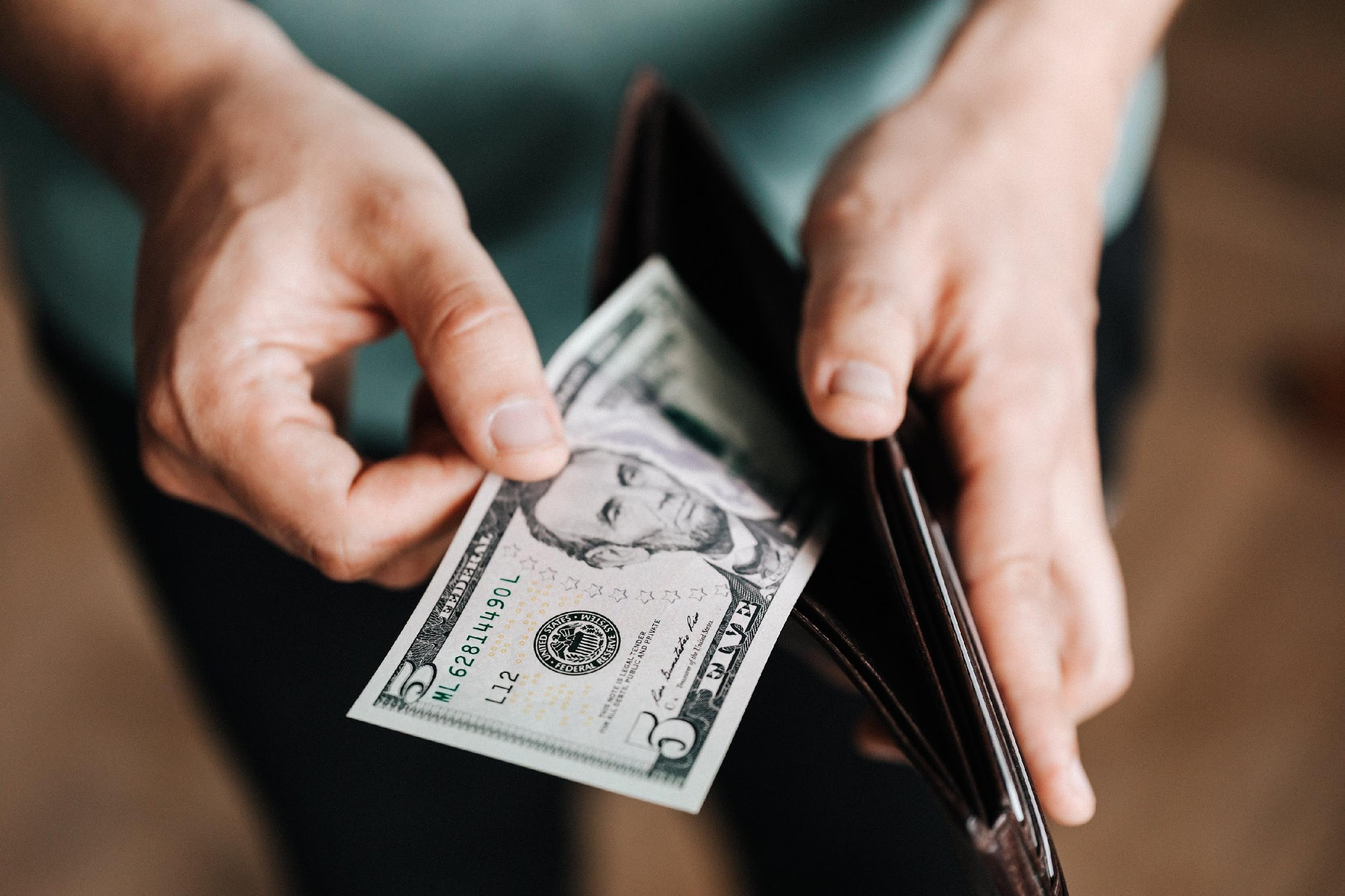 ¿Qué significa “Ayuda Financiera”?
Fuentes: Gobierno federal, gobierno estatal, colegios y universidades, grupos comunitarios, etc.
Ayuda Obsequio
(Gratis)
Subsidios = *¡Dinero GRATIS!
Becas= *¡Dinero GRATIS!
Exención de Costos = ¡Clases GRATIS!
Trabajo
(se Gana)
Trabajo-estudio = GANA un sueldo
Préstamos
(se Devuelven)
Préstamos 
 = REMBOLSAR con intereses
*Se espera que los estudiantes asistan a clase y culminen las materias con éxito.
[Speaker Notes: Hay muchos tipos diferentes de ayuda financiera. 
El mejor de ellos es la ayuda obsequio, o sea, dinero gratuito que no es necesario devolver, siempre y cuando el estudiante mantenga su parte del trato y asista a clase y progrese adecuadamente hacia la graduación.
La ayuda obsequio a menudo llega en forma de una subvención o beca. Estos tipos de ayuda pueden otorgarse por una sola vez o pueden ser renovables en el transcurso de unos pocos años. 
La exención de costos es una ayuda obsequio, pero se aplica a las tasas de matrícula universitaria, lo que efectivamente hace que las clases sean gratuitas. Un tipo común de exención de la que ya hemos hablado es la subvención California College Promise (anteriormente conocida como exención BOG), que da acceso a cursos gratuitos en colegios comunitarios.
Trabajo-estudio proporciona trabajos remunerados de tiempo parcial a estudiantes de grado y de posgrado, lo que les permite ganar dinero para solventar los gastos de su educación. A menudo, se dispone de empleos de trabajo-estudio en el campus y pueden relacionarse con los intereses vocacionales de los estudiantes. Al igual que con cualquier otro empleo, los estudiantes ganan dinero mientras trabajan. Esta puede ser una buena manera de que los jóvenes ganen experiencia laboral, y aprendan a a administrar debidamente su tiempo. No es necesario devolver los fondos de trabajo-estudio. 
A diferencia de la ayuda de subvención o trabajo-estudio, los préstamos estudiantiles deben rembolsarse y, a menudo, con intereses. Sin embargo, los jóvenes deben tener en cuenta que los préstamos estudiantiles pueden ser una inversión positiva, a diferencia de otros tipos de deudas (por ejemplo, las de tarjetas de crédito). Los préstamos siempre deben ser el último recurso, después de haber procurado sin éxito otros tipos de ayuda. Hay diferentes tipos de préstamos disponibles con diferentes planes de pago, por lo que es importante que los estudiantes investiguen detenidamente.

¿De dónde viene toda esta ayuda? 
El gobierno federal es una fuente importante de ayuda financiera, al ofrecer subvenciones, trabajo-estudio y préstamos estudiantiles. También hay una gran cantidad de ayuda financiera disponible a través del estado de California. 
Los colegios y universidades también ofrecen muchas subvenciones y becas.
Por último, hay muchos grupos comunitarios, organizaciones y empresas privadas que ofrecen becas basadas en una variedad de factores como la necesidad financiera, el origen étnico, los talentos especiales, el desempeño académico, la capacidad de liderazgo o la experiencia personal.]
¡Hay mucho dinero disponible!
Ejemplos de paquetes de ayuda financiera comunes del 2023-2024 para estudiantes de tiempo completo:
¡No incluye pagos de AB12 / SILP - los cuales pueden recibir estudiantes elegibles!
[Speaker Notes: ¡Lo bueno es que hay mucha ayuda financiera para la que los jóvenes en crianza temporal reúnen los requisitos! Si bien no describiremos todos los diferentes tipos de esas ayudas federales y estatales en la capacitación de hoy, esta diapositiva les da una idea de algunas de las posibles cantidades que un estudiante de tiempo completo puede recibir dependiendo de si asiste a una CSU, UC o a un colegio comunitario. Estos números se basan en el año escolar 2023 -2024, así que tenga en cuenta que las cantidades pueden cambiar anualmente.
Como pueden ver, eso quizá llegue a sumar unos $20.000 o 30.000 en subvenciones o exenciones de matrícula.
Los estudiantes con dependientes incluso tal vez reúnan los requisitos para una cantidad adicional de $6.000 en la subvención Cal (ayuda estatal) a través del “Cal Grant Access Award” para jóvenes en crianza temporal. 
La cantidad total de ayuda identificada en la tabla no incluye los estipendios SILP que están disponibles para los estudiantes que cumplen con los requisitos del AB12/crianza temporal prolongada.  Los estipendios SILP pueden proporcionar $12.000 adicionales para gastos de manutención.  ¡Los estipendios SILP con ayuda financiera pueden alcanzar sumas considerables!
Hay más información detallada en la Guía de ayuda financiera para jóvenes en crianza​ temporal indigentes y sin compañía adulta en https://jbay.org/resources/financial-aid-guide-foster-homeless/


**Nota para el facilitador:  
Estas cantidades cambian anualmente y reflejan 2023-24. Asegúrese de actualizar estos importes anualmente. 
Subsidio Pell: https://studentaid.gov/help-center/answers/article/how-much-money-can-i-get-federal-pell-grant
JBAY Financial Aid Guide: https://jbay.org/resources/financial-aid-guide/]
Oigamos a varios jóvenes en crianza temporal que recibieron ayuda financiera para asistir a la universidad.
[Speaker Notes: La ayuda financiera es importante y puede significar mucho para estudiantes universitarios. Oigamos a algunos de nuestros jóvenes hablar sobre cómo influyó esa ayuda en ellos. Patrick, uno de los jóvenes del video, menciona que las WebGrants fueron una herramienta importante. Hablaremos de eso en un momento.

Nota para el facilitador: Haga “clic” en el cuadro de texto para tener acceso al enlace del video. NOTA: Muchos videos en YouTube tienen publicidad que aparece antes del programa. Remítase a la Guía del Facilitador para familiarizarse con maneras de acomodar esos videos en la presentación.]
Guía de ayuda financiera para jóvenes en crianza​ temporal indigentes y sin compañía adulta
Cómo Aplicar: Recursos de Ayuda Financiera
Guías visuales detalladas de FAFSA y CADAA
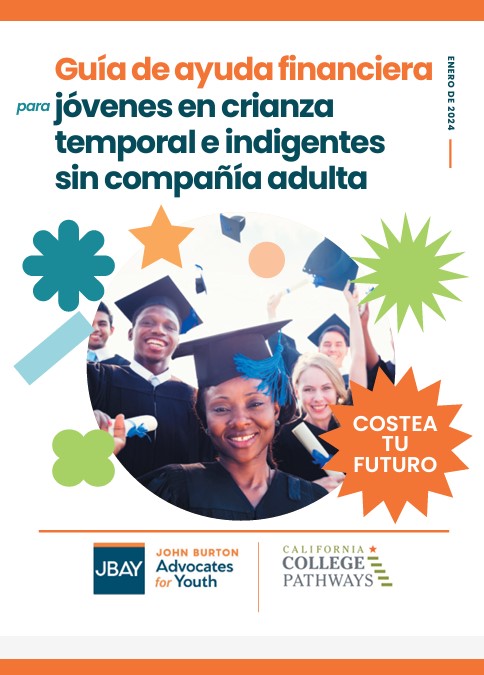 Cómo completar la FAFSA/CADAA: Seminario Web para adultos que sirven de apoyo
www.jbay.org/resources/financial-aid-guide/
[Speaker Notes: Hoy recalcaremos algunos pasos clave en el proceso de solicitar ayuda financiera a fin de que dispongan de la información esencial para ayudar a los jóvenes en ese proceso. Sin embargo, esta diapositiva incluye materiales adicionales que ofrecen información detallada sobre el proceso de aplicar.
Quizá haya muchos detalles relacionados con la ayuda financiera, así que es importante que los estudiantes cuenten con el apoyo de una persona adulta que los ayude en ese proceso. Esa persona puede ser cada uno de ustedes, y no es necesario que lo sepan todo sobre ayuda financiera.
Tenemos varios recursos destinados a ayudar a cualquier adulto a guiar con éxito a un joven en crianza temporal en el proceso de ayuda financiera.
Entre esos recursos está la Guía de ayuda financiera para jóvenes en crianza​ temporal indigentes y sin compañía adulta para el estado de California, así como la guía visual complementaria para solicitar la FAFSA/CADAA, la cual ofrece instrucciones detalladas y captura de pantallas de todas las preguntas en la FAFSA o la CADAA. La guía de ayuda financiera ofrece una reseña de los tipos más comunes de ayuda, cómo hacer la solicitud, y cómo mantener dicha ayuda.
Recientemente se hicieron considerables cambios en la FAFSA. Las cosas pueden cambiar frecuentemente en el proceso de solicitar ayuda financiera, así que deben fijarse todos los años para asegurarse de estar usando la versión más reciente.]
Cómo Solicitar Ayuda Financiera
Si el solicitante es:
Ciudadano de los Estados Unidos, residente permanente, u otro no-ciudadano elegible
Un inmigrante indocumentado elegible
Complete la Solicitud Gratuita de Ayuda Federal para Estudiantes 
(FAFSA) en www.fafsa.gov
Determine su elegibilidad y complete la Solicitud de la Ley de Soñadores de California (CA Dream Act) (CADAA) en dream.csac.ca.gov.
[Speaker Notes: Hay dos aplicaciones para solicitar ayuda financiera dependiendo del estado legal de una persona. 
Si el solicitante es ciudadano estadounidense, residente permanente o no ciudadano elegible, debe completar la FAFSA, (Solicitud Gratuita de Ayuda Federal para Estudiantes) en su sitio web o a través de la nueva aplicación móvil. Esta aplicación se usa para solicitar ayuda financiera tanto federal como estatal. 
Si el solicitante es un inmigrante indocumentado elegible, completará la CADAA, (Solicitud de la Ley de Soñadores de California).
¿Qué significa ser elegible para beneficiarse con la Ley de Soñadores de California? Los estudiantes indocumentados elegibles no tienen que pagar la matrícula de no residentes, que es más cara. Además, reúnen los requisitos para ciertos tipos de ayuda estatal y universitaria de California, pero, lamentablemente, no serán elegibles para la ayuda federal. Los estudiantes pueden determinar su elegibilidad yendo al enlace que aparece en la diapositiva.  
Los estudiantes a quienes se les otorgó un número de seguro social temporal y un permiso de trabajo a través del programa federal de Acción diferida para los llegados en la infancia (DACA) deben solicitar ayuda financiera estatal a través de CADAA. Sin embargo, no es necesario que un estudiante tenga un estado activo de DACA para solicitar la CADAA, ya que estos son programas diferentes.
Si un estudiante tiene pendiente una aplicación de Estado Inmigratorio Especial (SIJS), no será elegible para recibir ayuda financiera federal, y debe completar la CADAA.
La Comisión de Ayuda Estudiantil de California mantiene la confidencialidad de los datos de los solicitantes de CADAA. Tales datos no se comparten con ninguna agencia federal, incluida la agencia de inmigración. 

Nota para los facilitadores: En la Guía para el Facilitador se incluye más información sobre el Estado Inmigratorio Especial.]
Definición de Necesidad
Costo de Asistencia
Índice de Ayuda Estudiantil (SAI)
Elegibilidad para recibir ayuda basada en necesidades
[Speaker Notes: En la FAFSA y la CADAA se hacen unas cuantas preguntas para determinar la habilidad de un estudiante de contribuir financieramente a su educación. El Índice de Ayuda Estudiantil (SAI) indica la cantidad con la que el estudiante puede “contribuir” al Costo de Asistencia. Para la mayoría de los jóvenes en crianza temporal, el SAI es “0”.
El Costo de Asistencia es la cantidad total que cuesta asistir a la universidad, incluyendo matrícula, vivienda, libros, y materiales.
Después se resta de dicho costo el índice de ayuda estudiantil a fin de determinar su elegibilidad para recibir ayuda basada en necesidades. Dos ejemplos de esta ayuda son la subvención estatal Cal o la federal Pell.]
Cuándo aplicar para FAFSA o CADAA
El período de aplicación de prioridad es del 1 de octubre al 2 de marzo antes del comienzo del año de estudio en la universidad
(o el 2 de septiembre si asiste a un colegio comunitario)
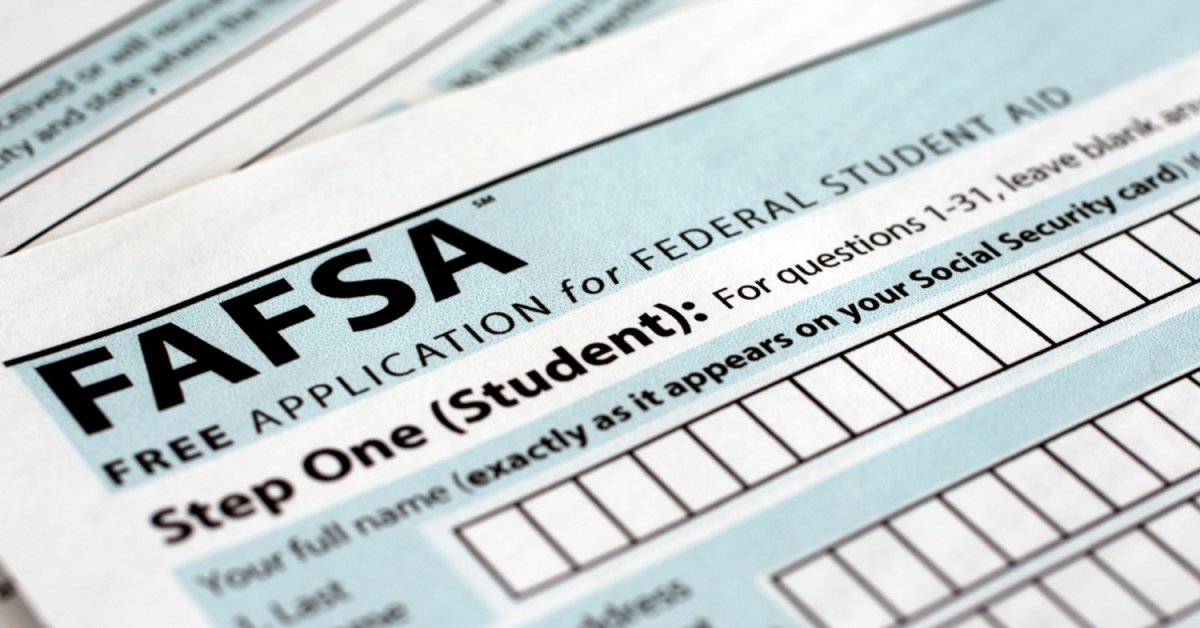 Los estudiantes pueden aplicar antes de enviar las solicitudes para la universidad
Es possible que algunas universidades tengan plazos de prioridad adelantos
[Speaker Notes: Cuando los estudiantes soliciten ayuda financiera es de vital importancia hacerlo dentro de los plazos estipulados, ya que muchos a menudo se privan de miles de dólares simplemente por no cumplir con el plazo de prioridad. 
El período de aplicación de prioridad es del 1 de octubre al 2 de marzo antes del inicio del año de estudio en la universidad. Por ejemplo, si estamos en el año de estudio 2025/2026, los estudiantes deberían llenar su aplicación entre el 1 de octubre de 2025 y el 2 de marzo de 2026, si es que planean asistir a la universidad el año siguiente en 2026-2027.
Los estudiantes que planean asistir a un colegio comunitario disponen de tiempo hasta el 2 de septiembre. Los estudiantes pueden presentar su aplicación después de las fechas límite de prioridad, pero quizá reciban menos dinero, especialmente si asisten a una universidad de cuatro años.
Los estudiantes pueden solicitar ayuda financiera incluso antes de aplicar para la universidad. Está bien si aún no saben a cuál planean asistir. 
Es posible que algunas instituciones, como las universidades de 4 años, tengan plazos de prioridad anteriores, por lo que es importante que los estudiantes estén al corriente de los plazos de prioridad de las universidades a las que están aplicando. ¡Es mejor que los estudiantes presenten su solicitud lo antes posible!

Nota para los facilitadores: Debido al lanzamiento atrasado de la nueva FAFSA, hubo un cambio temporario en el período de aplicación de prioridad para el año universitario 2024-2025. Para tal período SOLAMENTE, la fecha límite de prioridad fue el 2 de abril de 2024. En los próximos años la fecha límite volverá a ser el 2 de marzo.]
Creación de una identificación de FSA (FAFSA)
• Requerida para completar la FAFSA
• Debe ser hecha por adelantado (por lo menos 3 días)
El estudiante necesitará:

Número de Seguro Social
Nombre completo (tal como aparece en la tarjeta de Seguro Social
Dirección de email
Número de teléfono (se recomienda)
[Speaker Notes: Hablemos en cuanto a completar las solicitudes de ayuda financiera. Ya sea que ustedes mismos ayuden a los estudiantes a llenar las solicitudes o los pongan en contacto con alguien local para que lo haga, los proveedores de cuidados deben asegurarse de que los estudiantes cuenten con la información necesaria.

Un paso importante es crear un FSA ID. La FSA ID es necesaria sólo para la FAFSA, no para la CADAA. A partir de 2024, este es un nuevo paso para los estudiantes y debe completarse antes de presentar la solicitud FAFSA.Si bien sólo toma unos minutos solicitar la FSA-ID, este proceso puede tomar hasta 3 días para que la FSA ID sea aprobada, por lo que es importante hacer esto antes de sentarse a completar la solicitud FAFSA. 
Para crear la FSA ID, los estudiantes necesitarán su número de la seguridad social y una dirección de correo electrónico. Al registrarse para la FSA ID, los estudiantes deben tener cuidado de introducir su nombre exactamente como aparece en su tarjeta de la seguridad social. Si no tienen su tarjeta, pueden ponerse en contacto con su trabajador social o trabajador ILP para obtener ayuda. 
Los estudiantes también deben incluir una dirección de email que revisen regularmente. Recomendamos evitar las direcciones de la preparatoria ya que a menudo expiran. También pueden ofrecer un número de celular en caso de que deban reprogramar la contraseña para la identificación de su FSA.
Los estudiantes deben dar cuenta de su identificación y contraseña al enviar la FAFSA. Recibirán por email una confirmación cuando su identificación de FSA sea aprobada.]
2. Número de identificación de estudiantes del estado (SSID) y número de identificación de pagador de impuestos (ITIN) [CADAA]
1. Identificación y contraseña de FSA [FAFSA]
Se recomienda solo para solicitantes de la CADAA
Los estudiantes deben crear una identificación de FSA por adelantado (3 días) antes de iniciar la FAFSA.
Lo que se necesita para solicitor ayuda financiera
3. Dirección de  email
Usen direcciones de email que los estudiantes revisen a menudo. Eviten las direcciones de la preparatoria ya que a menudo expiran.
5. Activos de los estudiantes
4. Lista de menos 20 universidades
Los estudiantes deben indicar la cantidad total de dinero que tienen en sus cuentas corrientes y de ahorros. En algunos casos quizá les pidan la declaración de impuestos del año anterior.
Los estudiantes pueden actualizar esto si fuera necesario
[Speaker Notes: Cuando esté pronto para solicitar ayuda financiera, hay algunas cosas que el estudiante debe tener a mano. Recordamos que el joven reciba la ayuda del proveedor de cuidados, talleres locales, o personal de la preparatoria para llenar el formulario.

Tras completar el paso de la identificación del FSA, recomendamos apartar al menos una hora para ayudar al joven con la FAFSA/CADAA, la subvención Chaffee, y la cuenta de WebGrants.

Primero, necesita algunas identificaciones. Para los estudiantes que estén llenando el FAFSA, es la identificación de FSA de la que hablamos en la última diapositiva.
A los estudiantes que completen la CADAA se les recomienda que entren su número de identificación de estudiante del estado (SSID), aunque esto no se requiere. Pueden pedir el formulario a su consejero académico. También pueden proveer el número de identificación personal de pagador de impuestos, solo si han hecho su declaración impositiva.
También necesitarán dar una dirección de email, pero se les recomienda usar una dirección que revisen en forma regular, evitando las direcciones de la preparatoria ya que expiran después de graduarse.
Pueden incluir hasta 20 instituciones para las que piensan aplicar, información que pueden actualizar si sus planes cambian. Esa información será enviada a esas instituciones.
En 2024, la FAFSA ha simplificado la sección de información financiera. Los estudiantes ya no tienen la opción de entrar la información de ingresos manualmente. Ahora los estudiantes deben dar el consentimiento para permitir que el IRS comparta la información de impuestos federales con FAFSA. En casos limitados, como en aquellos en que se reportaron becas previas o pagos a AmeriCorps en la declaración de impuestos del estudiante, es posible que cierta información deba incluirse y, en tal caso, deberán tener copia de la declaración impositiva del estudiante correspondiente al año anterior.
Los estudiantes deberán proporcionar información sobre sus activos, como sus cuentas corrientes y de ahorros. También será útil conocer si están recibiendo algún beneficio como Cal-Fresh (cupones de alimentos SNAP), Medi-Cal o CalWorks (TANF), ya que dichos beneficios hacen que no sea necesario reportar activos corrientes.]
Estatus de estudiante independiente en FAFSA/CADAA
Los jóvenes que están o estuvieron en crianza temporal quizá reúnan los requisitos para el estatus de estudiante independiente en la FAFSA o CADAA si responden “sí” a cualquiera de lo siguiente:
Si en cualquier momento desde que el estudiante cumplió 13 años, estuvo bajo la tutela de la corte.
Si el estudiante está o estuvo bajo la custodia legal de alguien que no fueran sus padres o padrastros según lo determinado por la corte en su estado de residencia.
Si en cualquier momento desde que el estudiante cumplió 13 años, estuvo en crianza temporal.
O
O
Si fue independiente, no necesita dar cuenta de los ingresos de sus proveedores de cuidados, incluyendo padres de apoyo o tutores legales.
[Speaker Notes: Aunque hoy no hablaremos de todas las preguntas de la FAFSA y la CADAA, probablemente esta es la sección más importante de la aplicación para jóvenes en crianza temporal.
Si responden afirmativamente a cualquiera de estas preguntas, reunirán los requisitos para el estatus de estudiante independiente en la FAFSA, o sea que no será necesario que den cuenta de ninguna información sobre sus padres en la aplicación, incluyendo la financiera.
Si el estudiante cumple con los requisitos para estatus independiente, solo debe proporcionar información sobre sí mismo, no sobre sus padres.
Hay tres puntos relevantes:
Si en cualquier momento desde que el estudiante cumplió 13 años, estuvo en crianza temporal,
O
Si en cualquier momento desde que el estudiante cumplió 13 años, estuvo bajo la tutela de la corte,
O
Si el estudiante está o estuvo bajo la custodia legal de alguien que no fueran sus padres o padrastros según lo determinado por la corte en su estado de residencia.

No se da ninguna indicación de la diferencia entre “crianza temporal” y “tutela de la corte”, así que se recomienda que marquen una de las dos o ambas.

Los padres temporales, padres de apoyo, parientes, tutores legales, y proveedores de servicios, ninguno de ellos cumple con los requisitos para ser considerado “padre” en la FAFSA/CADAA. Es importante que los jóvenes no den la información financiera de los proveedores de cuidados en las solicitudes de ayuda financiera, ya que, si lo hacen, quizá reciban menos dinero.
Aun cuando el joven estuviera en cuidado temporal, fuera un dependiente, o estuviera bajo la tutela de la corte un día después de cumplir los 13 años, igual reúne los requisitos de estudiante independiente con fines de la FAFSA.
Si el joven era un dependiente o estaba bajo la tutela de la corte, pero permaneció al cuidado de sus padres, no se le considera bajo la tutela de la corte con fines de la FAFSA y, por consiguiente, no reúne los requisitos de “estudiante independiente” en dicha solicitud.
Otros grupos pueden recibir el estatus de independiente, como personas casadas, que tienen hijos, o que están en las fuerzas armadas. Algunos hijos temporales quizá reúnan los requisitos para el estatus independiente dentro de una de las otras categorías.
Muchos estudiantes se confunden con esa pregunta, así que es importante que se les explique de antemano a fin de poder obtener la mayor cantidad posible de ayuda financiera.]
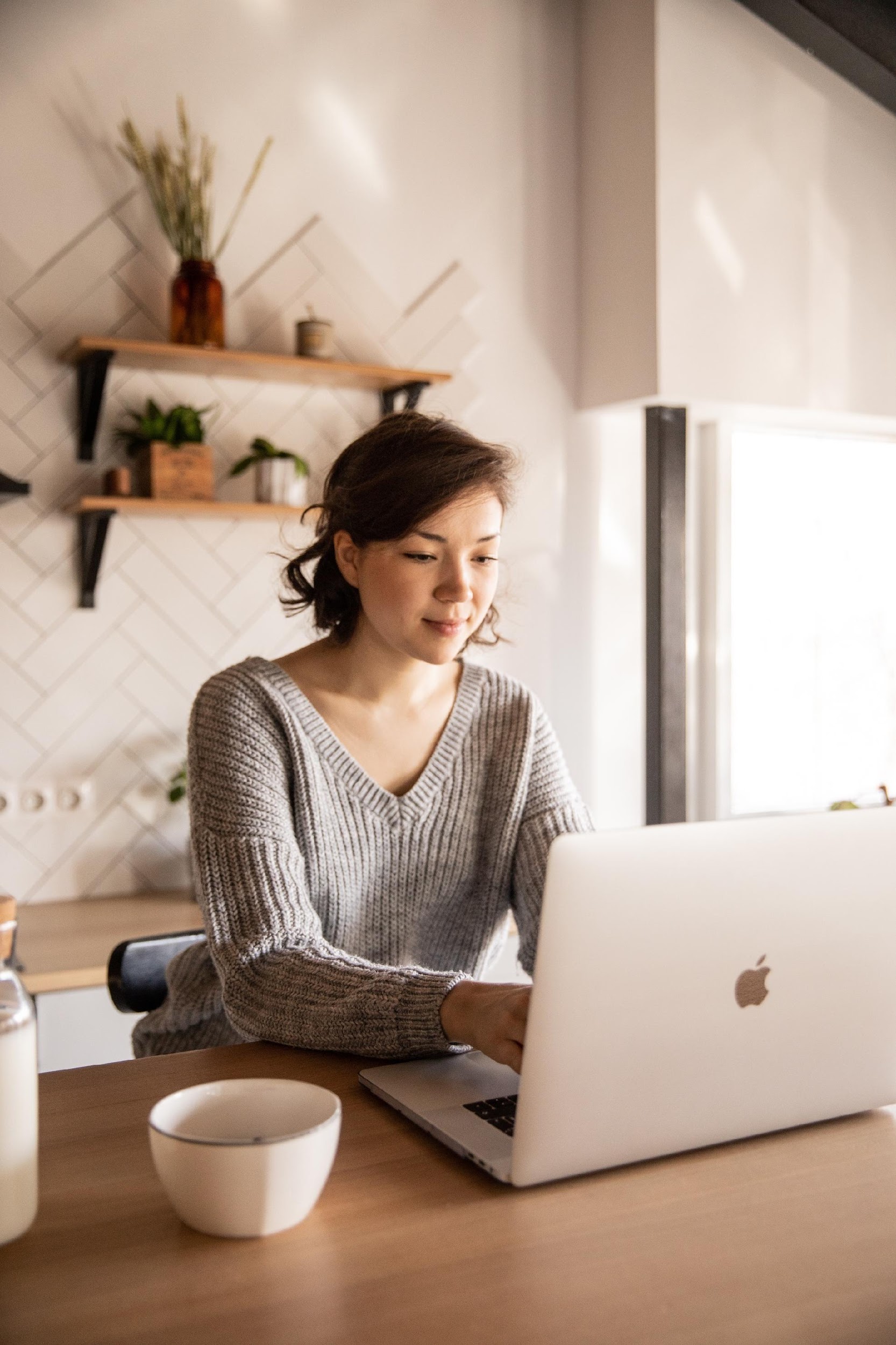 Aplicación para la subvención Chafee:
Después de enviar la FAFSA o CADAA, los estudiantes deben solicitar por separado el subsidio Chafee en línea en chafee.csac.ca.gov 
Pueden recibir hasta $5.000 hasta por 5 años (que pueden o no ser consecutivos) hasta los 26 años de edad.
Se puede usar dentro o fuera del estado.
Se puede usar para programas CTE, o de títulos de 2 o 4 años.
Deben ser dependientes o estar bajo la tutela de la corte al menos un día entre los 16 y 18 años de edad.
[Speaker Notes: Tras enviar una FAFSA o CADAA, los estudiantes también deben aplicar para el subsidio Chafee.
El Chafee ofrece hasta $5.500 hasta por 5 años (consecutivos o no) a jóvenes en crianza temporal que reúnan los requisitos hasta cumplir los 26 años. Ese dinero se puede usar según sea necesario para gastos de matrícula, libros, vivienda, transporte, o atención médica infantil.
Se le puede usar dentro o fuera del estado para la educación técnica o vocacional, o en programas de títulos de 2 o 4 años.
Para poder recibir el subsidio, el estudiante debe ser un dependiente o estar bajo la tutela de la corte por lo menos un día entre los 16 y los 18 años, o sea, que fueron asignados al cuidado temporal fuera de su hogar. Este subsidio también depende de las necesidades financieras y el número de clases que el joven tomará. Para averiguar más, visiten el sitio web que aparece en la pantalla.
Hay una aplicación separada en línea que se requiere. Solo le llevará al estudiante entre 10 y 15 minutos para completarla y enviarla.
Si bien la FAFSA/CADAA se debe completar cada año, para el subsidio Chafee deben aplicar una sola vez, ya sea que lo reciban o no ese año.
El subsidio Chafee verifica el estatus del joven electrónicamente con el Departamento de Servicios Sociales de California (CDSS). Hablaremos más en la próxima diapositiva sobre cómo asegurarse de que se efectúe esa verificación.]
Cree una Cuenta Webgrants 4 Students
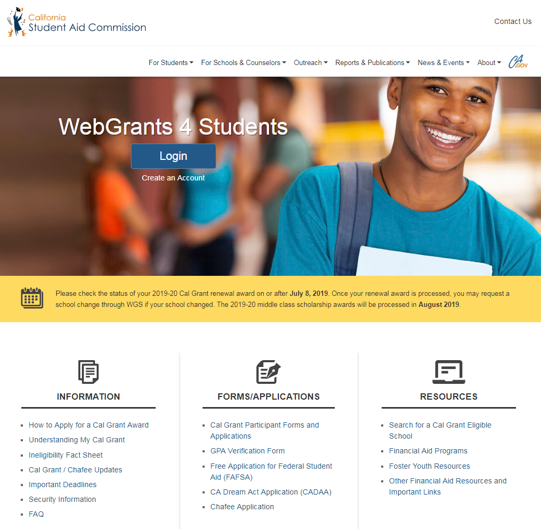 Cree una cuenta en mygrantinfo.csac.ca.gov después de que la FAFSA o CADAA haya sido procesada (hasta 2 semanas)

Administre su ayuda financiera del estado de California (por ejemplo, subsidio Chafee y Cal)
Verifique que se haya recibido su GPA

Verifique que el CDSS haya verificado el estatus del estudiante que solicita el subsidio Chafee.
[Speaker Notes: A continuación, es importante que los estudiantes creen una cuenta de estudiante de WebGrants 4. Este es un proceso muy rápido, pero los estudiantes deben esperar hasta que sus primeros procesos FAFSA o CADAA se procesen con éxito, lo que puede tomar hasta 2 semanas. 
WebGrants es un sistema para administrar su ayuda financiera del estado de California, como Chafee Grant y Cal Grant. Aquí, los estudiantes pueden aprender cuánto recibieron y se les notificará de cualquier acción adicional necesaria para recibir con éxito estos fondos. Por ejemplo, una vez que un estudiante determina a qué escuela planea asistir, deberá iniciar sesión para seleccionar su escuela planificada de asistencia para asegurarse de que los fondos se envíen a la universidad correcta. 
Una característica muy importante es la capacidad de determinar si su escuela secundaria presentó su GPA, que se requiere para recibir la ayuda financiera del estado de California, conocida como CalGrant. Para aquellos que planean asistir a una universidad pública de 4 años, es fundamental que su escuela secundaria presente su GPA antes de la fecha de prioridad del 2 de marzo. Sin embargo, a veces una escuela secundaria no hace esto o hay un error ya que muchos estudiantes cambian de escuela a lo largo del año.
En última instancia, es responsabilidad del estudiante asegurarse de que el GPA se haya recibido con éxito en WebGrants para recibir ese financiamiento que puede ser de miles de dólares. 
También es importante comprobar que se ha producido la verificación del CDSS para el subsidio Chafee. Si su estudiante solicitó uno subsidio Chafee, puede comprobar en Webgrants que el "Registro del Departamento de Servicios Sociales" está verificado. Tenga en cuenta que esta verificación sólo se produce mensualmente, por lo que puede tardar algún tiempo en aparecer.  Si no lo hace, su estudiante puede tener que presentar la verificación manual a las universidades y hay muchas formas de verificación que se aceptan. 

Para obtener más información al respecto, puede utilizar la Guía de ayuda financiera para jóvenes https://jbay.org/resources/financial-aid-guide-foster-homeless/.]
Mantener la Ayuda Financiera: Progreso Académico Satisfactorio (SAP)
Plazo máximo
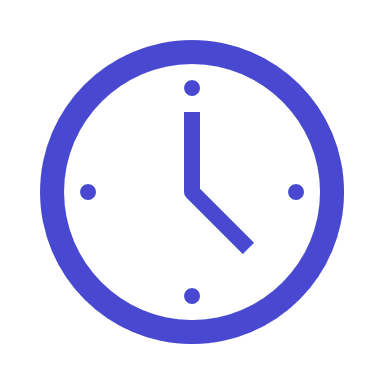 Tasa de finalización
SAP
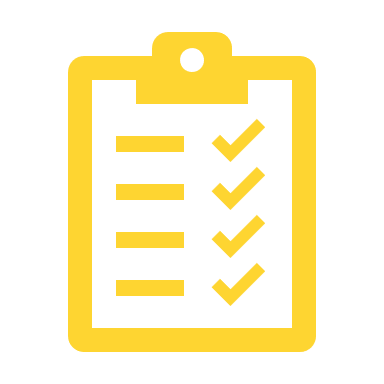 Los estudiantes que no llegan a satisfacer las normas SAP de su institución por dos períodos consecutivos perderán la elegibilidad a la mayoría de las ayudas financieras.
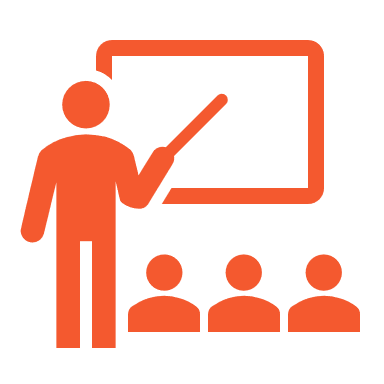 GPA
[Speaker Notes: Una vez que un estudiante recibe ayuda financiera, tendrá mucho que celebrar, ya que ahora es más probable que transfiera o se gradúe con éxito.
Con la excepción de los préstamos estudiantiles, la ayuda financiera no necesita ser reembolsada si el estudiante mantiene su parte del trato.
A menudo, a los estudiantes se les dice que la ayuda financiera es "dinero asegurado" sin tener en cuenta de que hay ciertas condiciones para poder mantener ese dinero y continuar recibiéndolo cada año.
Los estudiantes deben cumplir con el Progreso Académico Satisfactorio (SAP) establecido por su universidad. Estos estándares aseguran que los estudiantes completen con éxito sus cursos y progresen hacia su objetivo.
Cada institución tiene sus normas propias del SAP que determinan quién es elegible para continuar recibiendo ayuda financiera.
El SAP requiere que los estudiantes completen sus cursos en un período de tiempo razonable, con un GPA lo suficientemente alto y que aprueben suficientes clases.
Si los estudiantes no cumplen con los estándares del SAP, se les puede poner en advertencia o suspender la ayuda financiera y, en última instancia, pueden perderla por completo.
En algunos casos, se le puede pedir a un estudiante que rembolse su ayuda por no haber completado el curso.]
Mantener la Ayuda Financiera: : Unidades
Los estudiantes deben reunirse con un consejero académico para hablar sobre las unidades que van a tomar antes de inscribirse en las clases.
[Speaker Notes: Parte de conservar la ayuda financiera es completar cursos y mantener un GPA satisfactorio. 
Los estudiantes deben entender cuánto tiempo se requiere para completar un curso de tiempo completo a fin de ordenar sus horarios de tal manera que puedan completar el trabajo que se requiere tanto en clase como fuera de clase.
Cada unidad de estudio generalmente requiere 1 hora de instrucción en el aula y de 2 a 3 horas de tiempo de estudio fuera de clase, lo que resulta en un total de 3 a 4 horas. El tiempo de estudio generalmente incluye lectura y preparación para la clase, repasar notas, trabajar en proyectos o ensayos, estudiar para exámenes, reunirse con otros estudiantes para completar proyectos de grupo y otras actividades relacionadas. 
Los estudiantes que se inscriban en una clase de 3 unidades generalmente habrán de dedicar entre 9 y 12 horas de su horario para completar el trabajo requerido para esa clase. 
Un horario de tiempo completo de 12 unidades puede requerir de 36 a 48 horas para completar con éxito el trabajo de clase. Esto es similar a un horario de trabajo de jornada completa. 
Como ya se indicó, los estudiantes pueden recibir entre $20.000 y $33.000 para ir a la universidad tiempo completo. Básicamente, se les paga por estudiar y deben tratar los estudios igual que un empleo de jornada completa. 
Los estudiantes que necesiten trabajar pueden buscar programas federales de trabajo-estudio que tienden a acomodar los horarios de los estudiantes y permitir la priorización de los estudios sobre el trabajo.]
“Cuando comencé la universidad, no entendía la ayuda financiera. Se me dijo que era ‘dinero asegurado’, pero hay condiciones. Ahora debo $993.”
Por qué el SAP es importa 
Más de 1/3 de los jóvenes de crianza temporal nalcanzan un SAP durante el primer año de universidad

¡Para los estudiantesde raza negra, esa tasa aumenta a 42%!
Los cuidadores pueden:

Educar a los estudiantes acerca de estas normas

Conectar a los estudiantes con recursos como tutorías y programas de apoyo lo más temprano posible.

Sugerir a los estudiantes que hablen con un consejero antes de abandoner cualquier clase.
[Speaker Notes: Más de un tercio de los jóvenes en crianza temporal no alcanzan un SAP durante el primer año de universidad, y para los estudiantes de raza negra que estuvieron en crianza temporal, la tasa aumentó al 42%. (Este estudio se realizó entre estudiantes de colegios comunitarios). Los estudiantes que no alcanzan el SAP son significativamente más propensos a dejar la universidad. Factores como estos contribuyen a por qué el 48% de los jóvenes en crianza temporal se inscriben en la universidad, pero solo el 10% de hecho se gradúa. 
Como proveedores de cuidados, es importante que eduquen a los estudiantes en cuanto a esas normas y a tener acceso a programas de apoyo. A los estudiantes que tengan desafíos personales o académicos se les insta a buscar lo antes posible la ayuda de servicios académicos para superar los obstáculos que se les presenten. Estos pueden ser recursos como tutoría, EOP/EOPS u otros de los que hablaremos más. Además, aconsejen a los estudiantes que se reúnan con un consejero si están pensando en abandonar una clase. 
Ahora hablemos de cuáles son algunos de estos recursos que pueden ayudar a los estudiantes a persistir con éxito a través de la universidad.]
¡Prueba!
¡Practiquemos lo que hemos aprendido!
[Speaker Notes: **Nota para el facilitador - Actividad de interacción (6 minutos):
Utilice esta diapositiva como una oportunidad para crear otra prueba competitiva para determinar el conocimiento de los participantes y ayudar a reforzar los conceptos clave de la sección "Pagar por la universidad". Se recomiendan para esta actividad plataformas como Kahoots o Mentimeter y se pueden utilizar en los teléfonos inteligentes o navegadores para capacitaciones en persona y por Zoom. Si es posible, trate de dar un premio al ganador de cada prueba. Esto puede incluir un botín universitario gratuito donado por su universidad local o tarjetas obsequio electrónicas que se pueden enviar por email. ¡Sea creativo!

Las preguntas creadas de antemano para utilizar en una prueba se pueden encontrar en la Guía del Facilitador.]
Preparar a los Jóvenes de 
Crianza temporal para que Tengan Éxito en la Universidad
Recursos y apoyos para los jóvenes de crianza temporal
[Speaker Notes: Hay numerosos apoyos disponibles para garantizar que los jóvenes alcancen el éxito una vez que entren a la universidad. Algunos de estos recursos son incluso solo para jóvenes que hayan estado en el sistema de crianza temporal. Conocer la disponibilidad de estos recursos puede motivar a los jóvenes e incluso es útil durante el proceso de aplicar.]
Prevenir la Pasividad del Verano y Promover la Persistencia en Cuanto a la Universidad
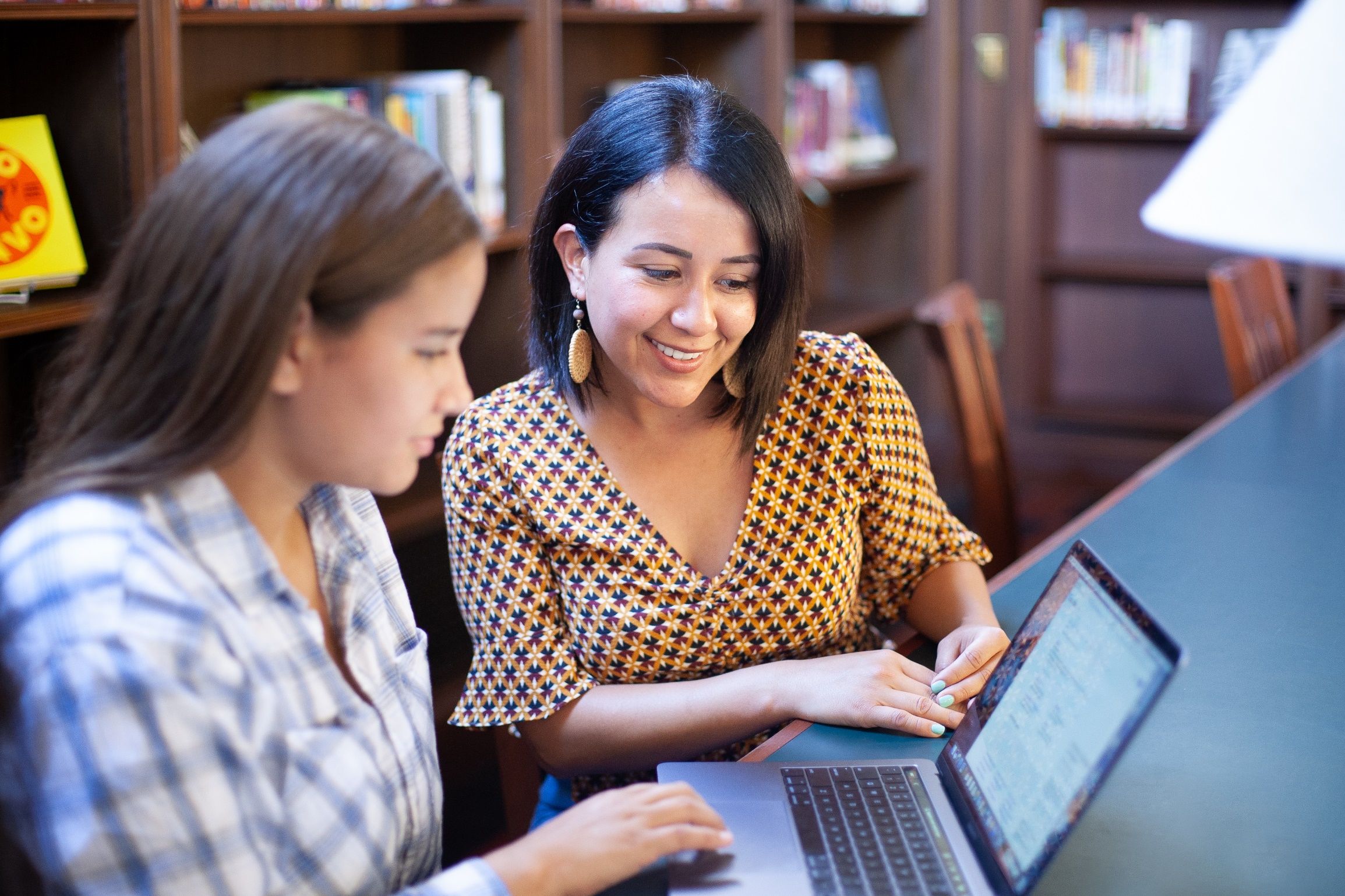 Ser proactivo, no reactivo
Conectarse con recursos antes de la graduación de la preparatoria
Asegurar una transición cálida
[Speaker Notes: La pasividad del verano es cuando los estudiantes de preparatoria son aceptados en la universidad, pero no se inscriben en el otoño después de la preparatoria. 
Los estudios realizados muestran que entre el 10 y el 40% de los estudiantes universitarios no se inscriben, particularmente los estudiantes de bajos ingresos y de primera generación. 
Factores como la falta de recursos, apoyo, orientación, y aliento contribuyen a este resultado.
Es importante que los jóvenes estén conectados a apoyos y recursos incluso antes de graduarse de la preparatoria para evitar la pasividad del verano y permanecer centrados en la universidad. 
No esperen hasta que haya una crisis: sean proactivos y conecten a los estudiantes con los recursos a través de una transición cálida. 
Debido al trauma que han experimentado, muchos jóvenes tal vez se sientan intimidados, asustados o desconfiados de formar una nueva relación. Vaya más allá de simplemente proporcionar a un estudiante un nombre y un número. Considere visitar el programa juntos o facilitar una llamada telefónica o de Zoom para ayudar al estudiante a forjar una relación nueva y positiva. 
Fuente: Centro de Harvard para la Investigación de Normas Educacionales]
Programas de apoyo en el campus para jóvenes en crianza temporal
Programas de apoyo en el campus para jóvenes en crianza temporal
NextUp
Se le halla en todas las CSU y UC, y los estudiantes pueden participar si han estado en cuidado temporal en CUALQUIER momento.
A menudo se les conoce como “Guardian Scholars”, aunque los nombres varían entre una institución y otra.
Muchos colegios comunitarios, aunque no todos, a menudo ofrecen estos programas a estudiantes que no reúnen los requisitos para NextUp.
También se les halla en algunas instituciones privadas.
Disponible en todos los colegios comunitarios del estado.
El joven debe haber estado en crianza temporal desde cumplir los 13 años hasta llegar a los 26.
Es parte de los EOPS, pero ofrece servicios adicionales, como subsidios, asesoramiento académico, tutoría, eventos comunitarios, y más.
[Speaker Notes: Hay programas de apoyo en los campus destinados específicamente a jóvenes en crianza temporal.
Los programas NextUp están disponibles en todos los colegios comunitarios de California. Este programa, típicamente parte de los EOPS, ofrece apoyos y recursos adicionales solo para jóvenes en crianza temporal como asesoramientos académicos, tutorías, subsidios, eventos de construcción en la comunidad, talleres, y mentorías. 
Los estudiantes que hayan estado en crianza temporal a la edad de 13 años y después reúnan los requisitos para recibir los servicios de NextUp. Deben entrar en el programa antes de cumplir los 26 años. Una vez inscritos en el programa, los estudiantes pueden permanecer en él hasta terminar sus estudios, aun cuando tomen una licencia y regresen después de cumplir los 26 años.
Algunos colegios comunitarios también cuentan con programas para jóvenes en crianza temporal que no reúnen los requisitos para el programa NextUp debido a su edad cuando salieron de la crianza temporal. Si bien el nombre del programa varía, a menudo se le conoce como “Guardian Scholars”. Obtengan más información en la institución.
También hay programas de apoyo para jóvenes en crianza temporal en todas las CSU y UC. Los estudiantes que asisten a una de tales instituciones reúnen los requisitos del programa si hubieran estado en crianza temporal en cualquier momento, aun por un solo día.
A cada uno se le conoce por un nombre diferente, pero a menudo se le llama “Guardian Scholars”, “Renaissance Scholars”, o “Resilient Scholars”, y los servicios que ofrecen quizá también varíen.
Muchas instituciones privadas ahora también cuentan con estos programas.]
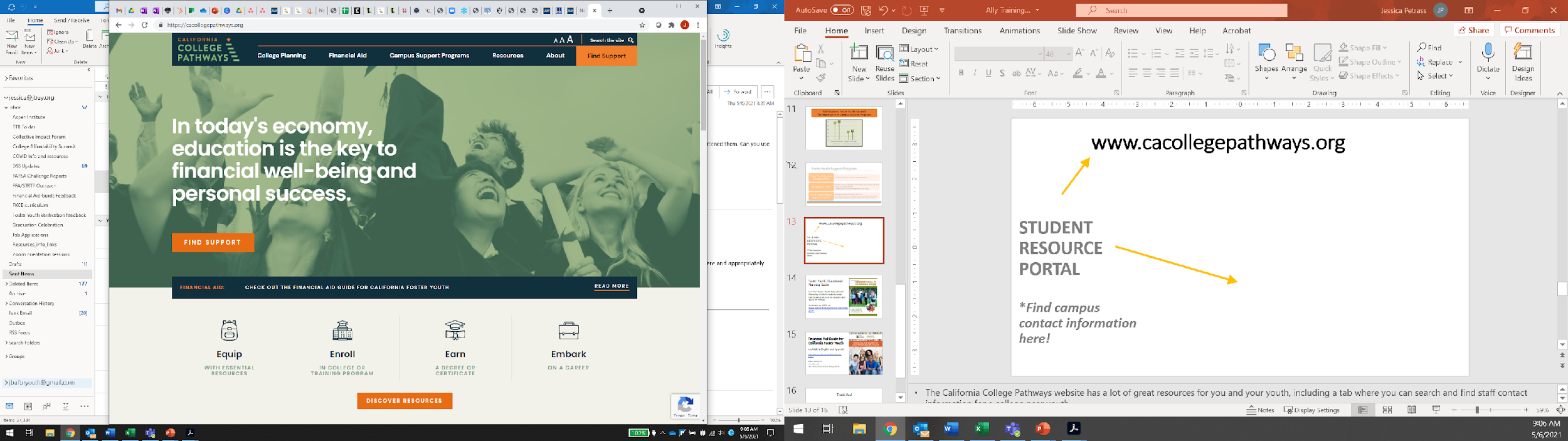 www.cacollegepathways.org
[Speaker Notes: Se dispone de una base de datos de programas de apoyo de jóvenes en crianza temporal en el campus en www.cacollegepathways.org. Esta es una herramienta excelente para conectar a los jóvenes con los programas ofrecidos por la institución a la que planean asistir.

Este sitio web también incluye una variedad de recursos e información para jóvenes en crianza temporal y para los adultos que los apoyan en la educación superior.]
Recursos y Soportes Generales de los Campus
EOP y EOPS
Asesoramiento y servicios sicológicos
CalWorks y CARE
Servicios para estudiantes con discapacides
Programación Cultural y Clubes Estudiantiles
Tutorías
Centros de Necesidades Básicas
Rising Scholars
Centros Dream
College Promise
[Speaker Notes: Además, las universidades de la actualidad ofrecen una gama de servicios para atender las necesidades holísticas de los estudiantes. Ya hemos tratado algunos de los programa específicos para jóvenes en crianza temporal, pero hay aún más recursos con los cuales los jóvenes pueden beneficiarse. 


El Programa de Oportunidades Educativas (EOP/EOPS, por sus siglas en inglés) brinda asistencia a través de mentores, programas académicos, asistencia financiera, asesoramiento/asesoramiento y otros servicios de apoyo del campus a aquellos que son estudiantes universitarios de primera generación y/o que provienen de entornos con bajos ingresos y desventajas educativas. Muchos jóvenes en acogida cumplen los requisitos para recibir EOPS debido a sus ingresos. Traducción realizada con la versión gratuita del traductor DeepL.com
Programas como el CalWorks & CARE pueden apoyar a los estudiantes que son padres. Estos están disponibles en todos los colegios comunitarios. Dichos programas ofrecen recursos adicionales, como colocación en empleos y cuidado de niños.
La salud mental y el bienestar es un componente importante para el éxito de cada estudiante. Para muchos de ellos, la transición a la universidad y a la vida adulta puede ser difícil. La universidad es a menudo una experiencia estresante.  Además, los jóvenes en crianza temporal han experimentado trauma complejo y pueden beneficiarse con asesoramiento o servicios sicológicos mientras están en la universidad. El impacto del trauma no termina simplemente porque un estudiante cumpla los 18 años. Los campus también ofrecen asesoramiento y servicios sicológicos. 
Todos los colegios y universidades también ofrecen servicios a estudiantes con discapacidades físicas, mentales, de aprendizaje, etc. Sin embargo, es responsabilidad del estudiante hacer saber si tiene una discapacidad para obtener el apoyo que necesite. Se debe alentar a los estudiantes a revelar proactivamente su condición desde el principio, en lugar de esperar a que surja un problema.
Si un estudiante tuvo un plan de educación individualizada (IEP) en la preparatoria, puede compartirlo con la oficina de servicios para estudiantes discapacitados a fin de recibir:
Estatus de inscripción de tiempo completo mientras toma un número reducido de unidades (lo que puede contribuir con la ayuda financiera);
Ayuda para tomar apuntes;
Condiciones especiales para tomar exámenes (por ejemplo: tiempo extra, ambiente tranquilo);
Intérpretes; y
Tecnología de asistencia
 
Si un estudiante no tiene documentación que verifique su discapacidad, pero sospecha que tiene una necesidad, puede ser evaluado. Nunca es demasiado tarde. 
Desafortunadamente, la inseguridad alimentaria y la inseguridad de la vivienda son problemas comunes para muchos estudiantes universitarios. Muchos campus ofrecen centros de atención de necesidades básicas que proporcionan despensas de alimentos, vales de comida u otros tipos de asistencia alimentaria, así como otros servicios de administración de casos y vínculos con recursos de vivienda para abordar las necesidades básicas de los estudiantes.
Todos los campus ofrecen servicios de apoyo académico como tutoría y talleres de habilidades de estudio. Los estudiantes a menudo pueden tener acceso a tutoría individual o de grupo gratuita. Los programas como NextUp, EOP/EOPS o Guardian Scholars también pueden ofrecer servicios de tutoría.
La mayoría de los colegios y universidades también ofrecen programación cultural y clubes estudiantiles. Un ejemplo es Umoja, una comunidad dedicada a apoyar las experiencias culturales y educativas de los estudiantes afroamericanos. Estos grupos y clubes pueden proporcionar una comunidad positiva y apoyo para los estudiantes fuera de su identidad de crianza temporal. 
“Rising Scholars” es un nuevo programa ofrecido en muchas universidades a estudiantes que han estado dentro del sistema de la justicia penal. 
Los “Dream Centers” son para estudiantes indocumentados y pueden crear un sentido de comunidad y apoyo. 
Por último, muchos colegios comunitarios quizá tengan programas “College Promise” (lo cual no debe confundirse con el subsidio “Promise” de California). Cada programa de “College Promise” es diferente en términos de elegibilidad y programación, pero comúnmente proporciona matrícula gratuita e inscripción de prioridad, así como otros servicios y beneficios de apoyo. Los estudiantes deben investigar su programa “Promise” para ver si es una buena opción para sus necesidades y metas.]
Oigamos a algunos jóvenes en crianza temporal que se beneficiaron con programas de apoyo.
[Speaker Notes: Acabamos de oír una gran variedad de tipos de apoyo que las instituciones ofrecen a jóvenes en crianza temporal. Oigamos ahora de nuestros jóvenes cómo esos recursos cambiaron su experiencia universitaria.

Nota para el facilitador: Haga “clic” en el cuadro de texto para tener acceso al enlace del video. NOTA: Muchos videos en YouTube tienen publicidad que aparece antes del programa. Remítase a la Guía del Facilitador para familiarizarse con maneras de acomodar esos videos en la presentación.]
Hay Ayuda Disponible para los Proveedores de Cuidados
[Speaker Notes: Sé que planificar y prepararse para la universidad puede ser complicado, incluso para la familia más organizada. 
Lo positivo es que hay una variedad de recursos y apoyos para ayudar a los proveedores de cuidados y a los jóvenes a lo largo de este proceso, disponibles tanto en los distritos escolares como en el equipo de bienestar del menor.]
— 61
Hay Ayuda Disponible en los Distritos de K-12
Consejeros Académicos

Coordinación del Distrito para Jóvenes de Crianza (AB 490 Liaison)

Programa de Coordinación de Servicios para Jóvenes de Crianza de la Oficina de Educación del Condado (FYSCP)
[Speaker Notes: Estos son algunos recursos disponibles en los distritos del kínder hasta el 12vo grado. 
El consejero académico puede ayudar a asegurarse de que el estudiante esté tomando los cursos debidos para alcanzar sus metas y esté en camino de graduarse. También pueden ayudar a un joven en crianza temporal a obtener una exención de tarifas para las pruebas para determinar el nivel académico y conectar a los jóvenes con otros recursos, como programas de enriquecimiento académico o tutoría, disponibles a través del distrito.
El recurso de intermediarios del distrito para jóvenes en crianza temporal (también conocido como el AB 490 Liaison) se puede encontrar en cada distrito. Pueden ayudar a recopilar transcripciones de diferentes escuelas, ayudar a los estudiantes a obtener créditos parciales para mantenerse en camino a la graduación, identificar recursos de tutoría en el distrito y en la comunidad, y ayudar con las determinaciones para AB 167/216 (requisitos de excepción de graduación para jóvenes en crianza temporal).  La información del intermediario de su distrito se puede encontrar en: https://www.cde.ca.gov/ls/pf/fy/ab490contacts.asp.  
Por último, otro gran recurso es el programa de coordinación de servicios para jóvenes en crianza temporal de la Oficina de Educación del Condado (FYSCP). El enlace para obtener información sobre el programa de su condado se puede encontrar en la diapositiva, la cual también incluye la información de contacto. Algunos de los servicios incluyen asistencia técnica a los distritos, capacitación para el desarrollo profesional para los distritos escolares, bienestar del menor, libertad condicional, proveedores de cuidados, tutoría, administración de casos educacionales y transición a servicios universitarios y vocacionales. La información de contacto de cada condado se puede encontrar en: https://www.cde.ca.gov/ls/pf/fy/
Notas para el facilitador: ​
Se puede encontrar más información sobre AB 167/216 en http://cfyetf.org/publications_36_3026627512.pdf
Esta diapositiva debe actualizarse con el nombre, el sitio web y la información de contacto correctos para su FYSCP local del COE. Si bien todos los FYSCP del COE proporcionan los mismos servicios generales, existe diversidad en los servicios y la estructura a nivel regional. Por lo tanto, se recomienda que se ponga en contacto con su FYSCP local del COE para determinar qué es lo que se debe incluir en esta diapositiva. La información de contacto de cada condado se puede encontrar en: www.cde.ca.gov/ls/pf/fy/​
Además, se insta a los facilitadores a incluir su propio material suplementario regional de programas y recursos locales. Una muestra de lo que este recurso podría incluir está disponible en el material de recursos de planificación universitaria del Condado de Los Ángeles que se encuentra en el sitio web de JBAY en https://jbayorg.wpengine.com/wp-content/uploads/2021/07/LA-County-resources-2.pdf​


**Los capacitadores del Condado de Los Ángeles quizá querrán facilitar información para lo siguiente: 
Programa de coordinación de apoyo a jóvenes en crianza temporal de la Oficina de Educación del Condado de Los Ángeles: https://www.lacoe.edu/services/student-support/foster-youth-services
División de servicios de apoyo estudiantil del LAUSD: https://achieve.lausd.net/studentsupportprograms]
Los jóvenes que hayan sido asignados al cuidado temporal o al Kin-Gap entre los 16 y los 18 años de edad, tal vez reúnan los requisitos para recibir servicios ILP. 
Contacte a un coordinador de transición de ILP para determinar su elegibilidad.​
Programa de Vida Independiente (ILP)
El ILP proporciona servicios relacionados con la educación pos preparatoria desarrollo laboral, y de vivienda.
¡Visite https://jbay.org/resources/ilp-roster/ para obtener información de contacto de ILP por condado!
Póngase en contacto con un coordinador de transición de ILP para obtener más información sobre recursos y servicios disponibles.
[Speaker Notes: El Programa de vida independiente (a menudo llamado ILP) es un programa voluntario ofrecido a través del Departamento de Bienestar del Menor y Libertad Condicional. Proporciona servicios y fondos para ayudar a los jóvenes a adquirir las destrezas necesarias para vivir de manera independiente.​
Los jóvenes que fueron asignados adecuadamente en crianza temporal o Kin-Gap en cualquier momento entre las edades de 16 y 18 pueden solicitar la intervención de un coordinador de transición de ILP para ayudarlos hasta que cumplan los 21 años. Determinar la elegibilidad para este programa a veces puede ser complejo, así que por favor refiera cualquier pregunta de elegibilidad a su coordinador de transición de ILP.
Si no puede encontrar la información de contacto en el sitio web del condado, pida ayuda a su trabajador social o al oficial de libertad condicional.​
Cada condado ofrece una variedad de servicios.  Consulte a su coordinador de ILP para obtener más información sobre qué servicios están disponibles para los jóvenes en su condado.​
Por último, el coordinador del ILP puede servir como un adulto de apoyo para ayudar a los jóvenes en su camino hacia la autosuficiencia.​

Nota para el facilitador: 

Determinar la elegibilidad de ILP a veces puede ser complejo. Por favor, refiera cualquier pregunta de elegibilidad directamente al ILP.

Esta diapositiva se puede actualizar con la información de contacto correcta para su programa de vida independiente local. Si bien todos los ILP proporcionan los mismos servicios generales y tienen los mismos criterios de elegibilidad, existe una diversidad regional en los servicios y la estructura. Por lo tanto, se recomienda que se ponga en contacto con su ILP local para determinar qué es lo que se debe incluir en esta diapositiva. JBAY lleva una lista de coordinadores de ILP para cada condado que se puede encontrar en: https://jbay.org/resources/ilp-roster/​

**Facilitadores de LA: Comparta ILPonline.org con los miembros del grupo para obtener más información sobre los beneficios disponibles para los jóvenes en crianza temporal elegibles para el ILP en el condado de Los Ángeles.​]
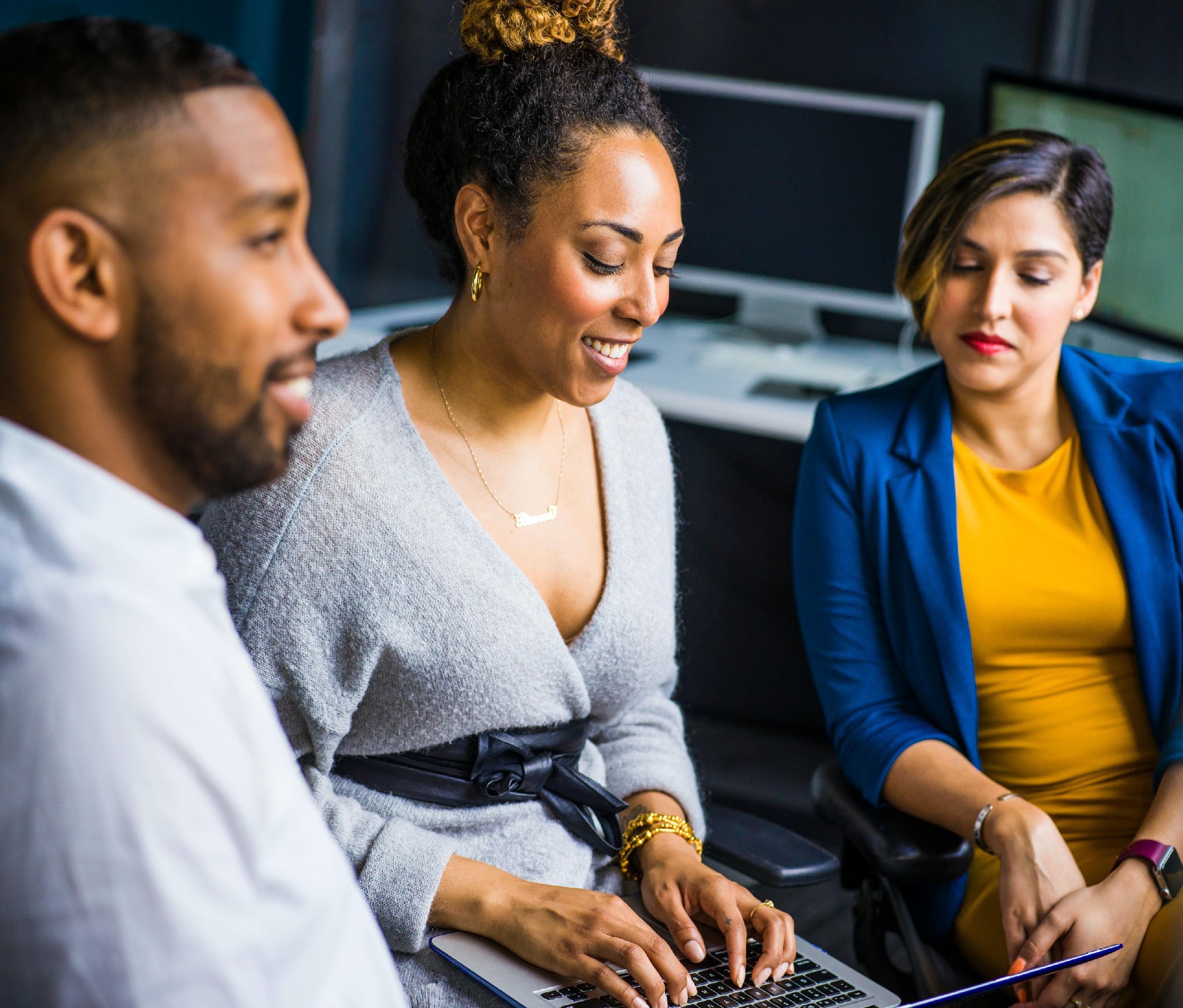 Reuniones del Equipo del menor  y Familiar (CFTM)
Las CFTM se pueden utilizar para crear un plan para apoyar a los jóvenes en crianza temporal a fin de que cumplan con sus metas universitarias y vocacionales y para conectarlos con apoyos y recursos.
[Speaker Notes: Si bien esta capacitación está diseñada para equipar a los proveedores de cuidados para apoyar a los jóvenes en su hacia la la educación superior, también sabemos que se necesita una comunidad para criar a un niño, y que los proveedores de cuidados son parte de ella.
La reunión del equipo del menor y su familia (CFTM) se puede utilizar para crear un plan para apoyar a los jóvenes en crianza temporal a alcanzar sus metas universitarias y vocacionales y a conectarse con los apoyos y recursos apropiados.
Las reuniones de CFT no siempre tienen que centrarse en una crisis o necesidad inmediata, sino que también se les puede utilizar para tratar de manera proactiva el rendimiento académico de los jóvenes, así como su progreso hacia sus objetivos de largo plazo y su bienestar general.
Esas reuniones ofrecen una buena oportunidad para hablar sobre los intereses, las metas y los hitos clave de la planificación educacional de los jóvenes entre el 6to y el 10mo grado.
Además, se aconseja invitar a otras personas interesadas en la educación del joven para que asistan a las reuniones, las cuales se pueden llevar a cabo en un salón de la escuela para dar cabida al personal de la escuela si el joven está de acuerdo.]
¡Prueba!
¡Practiquemos lo que hemos aprendido!
[Speaker Notes: **Nota para el facilitador - Actividad de interacción (5 minutos):Use esta diapositiva como una oportunidad para crear otra prueba competitiva para determinar el conocimiento de los participantes y ayudar a reforzar los conceptos clave de la sección "Preparar a los jóvenes en crianza temporal para el éxito" y de la "Ayuda disponible para los proveedores de cuidados". Para esta actividad se recomiendan plataformas como Kahoots o Mentimeter las que se pueden utilizar en los teléfonos inteligentes o navegadores para capacitaciones en persona y por Zoom. Si es posible, trate de dar un premio para el ganador de cada prueba. Esto puede incluir un botín universitario gratuito donado por su universidad local o tarjetas obsequio electrónicas que se pueden enviar por email. ¡Piense en forma creativa! Las preguntas creadas de antemano para utilizar en una prueba se pueden encontrar en la Guía del facilitador.]
Guía de Planificación de Educación Pos preparatoria para Adultos que Apoyan a Jóvenes en Crianza Temporal en California.
Guía de ayuda financiera para jóvenes en crianza​ temporal indigentes y sin compañía adulta en California)
Gráfica de elegibilidad de beneficios para jóvenes en crianza temporal.
Guía “L.A. OYC” para adultos que ofrecen apoyo a jóvenes que se preparan para la educación vocacional.
Guía vocacional para jóvenes “L.A. OYC”.
Fichas técnicas “CFYETF” sobre leyes educacionales para jóvenes en crianza temporal.
Recursos
www.jbay.org/resources/edcourse2-materials
[Speaker Notes: • Guía de Planificación de Educación Pos preparatoria para Adultos que Apoyan a Jóvenes en Crianza Temporal en California.
• Guía de ayuda financiera para jóvenes en crianza​ temporal indigentes y sin compañía adulta en California.
• Gráfica de elegibilidad de beneficios para jóvenes en crianza temporal.
• Guía “L.A. OYC” para adultos que ofrecen apoyo a jóvenes que se preparan para la educación vocacional.
• Guía vocacional para jóvenes “L.A. OYC”.
• Fichas técnicas “CFYETF” sobre leyes educacionales para jóvenes en crianza temporal.
A lo largo de esta capacitación hemos compartido muchos recursos. Una vez más, todos estos materiales suplementarios se pueden hallar en el enlace indicado en la diapositiva.
• Recursos de JBAY
La Guía de Planificación de Educación incluye:
• Opciones educacionales
• Diferencias entre la preparatoria y la educación superior
• Herramientas en línea de preparación para la universidad y programas vocacionales
• Apoyos y recursos para la planificación educacional
• Hitos y listas de verificación para grados específicos
• Guía de ayuda financiera para jóvenes de California en crianza temporal (+ enlace para otros materiales): https://jbay.org/resources/financial-aid-guide/
• Gráfica de elegibilidad de beneficios para jóvenes en crianza temporal: Esta gráfica ofrece un resumen de los distintos recursos específicos para jóvenes en crianza temporal mencionados hoy y otros para los cuales los jóvenes quizá también reúnan los requisitos dependiendo del tiempo que hayan estado en el sistema de crianza temporal. Esto incluye beneficios como vivienda de prioridad, subsidio Chafee, ILP, y más.
Oportunidades Colaborativas para Jóvenes y la Alianza de la Educación para Jóvenes en Crianza Temporal:
• Guía de preparación para la educación vocacional para adultos de apoyo (OYC)
• Guía vocacional para jóvenes (OYC)
• Fichas técnicas sobre leyes educacionales para jóvenes en crianza temporal (Alianza educacional de jóvenes en crianza temporal en California)]
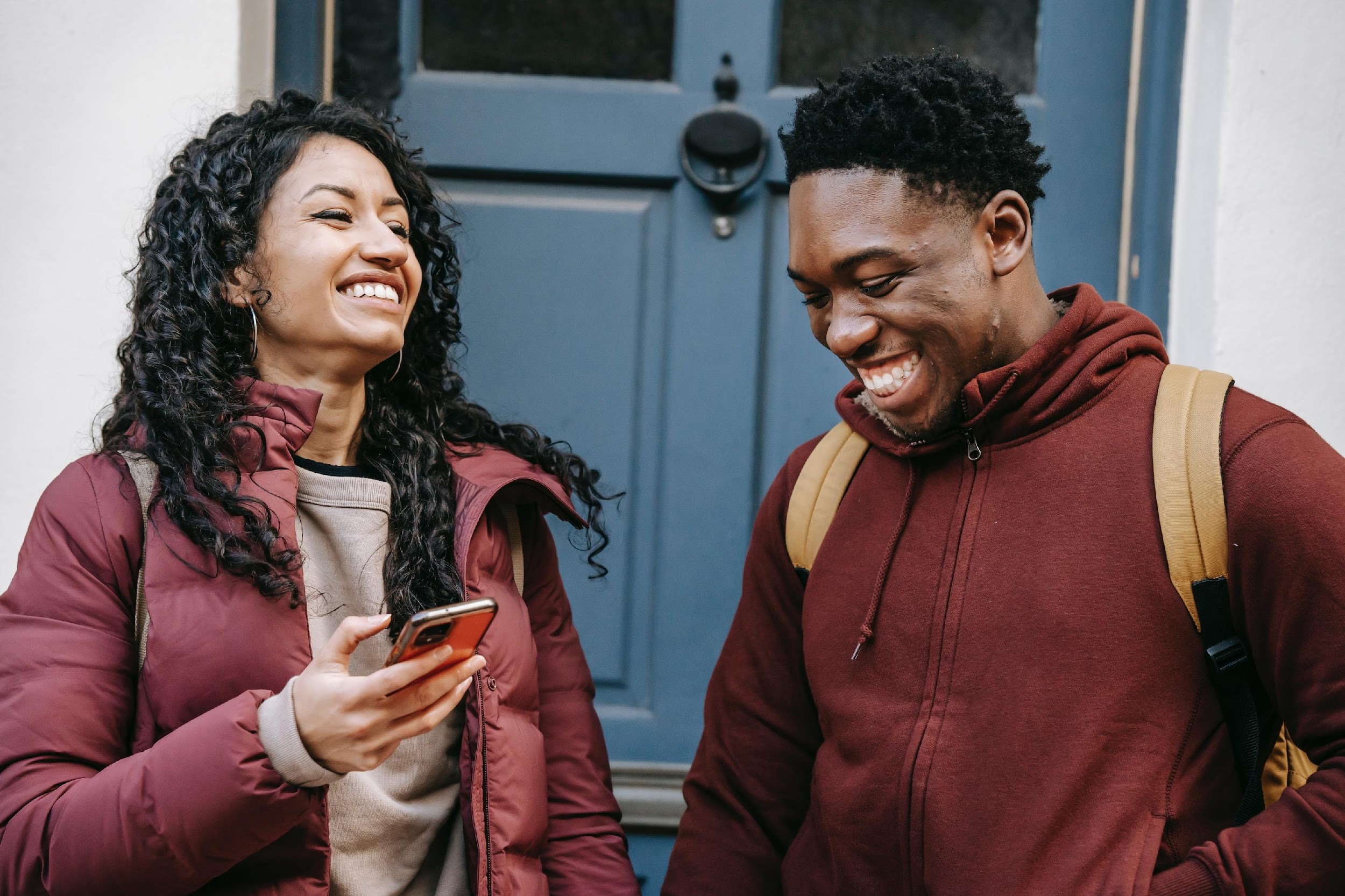 ¿Qué harían Ustedes?
Traten como grupos pequeños la forma como manejarían las diferentes situaciones de los estudiantes.​

Escojan una persona para representar al grupo.​
¡Practiquemos!
[Speaker Notes: Hemos cubierto mucha información en este curso. Ahora tendremos la oportunidad de aplicar esos conocimientos a dos situaciones diferentes.

**Nota para el facilitador - Oportunidad interactiva (15 minutos): Dependiendo del número de personas que asistan, divida a los participantes en dos o más grupos y proporcione los dos casos que se incluyen en los materiales del proveedor de cuidados. Esto se puede hacer en persona o en grupos pequeños por Zoom. Dependiendo del tiempo disponible y del tamaño del grupo general, cada grupo puede centrarse en un solo caso. Elija una persona para representar a cada grupo. Como facilitador, esté preparado para proporcionar respuestas adicionales si no se mencionan las estrategias principales. En la guía del facilitador se pueden encontrar los puntos clave que deben ser destacados.]
Reflexión
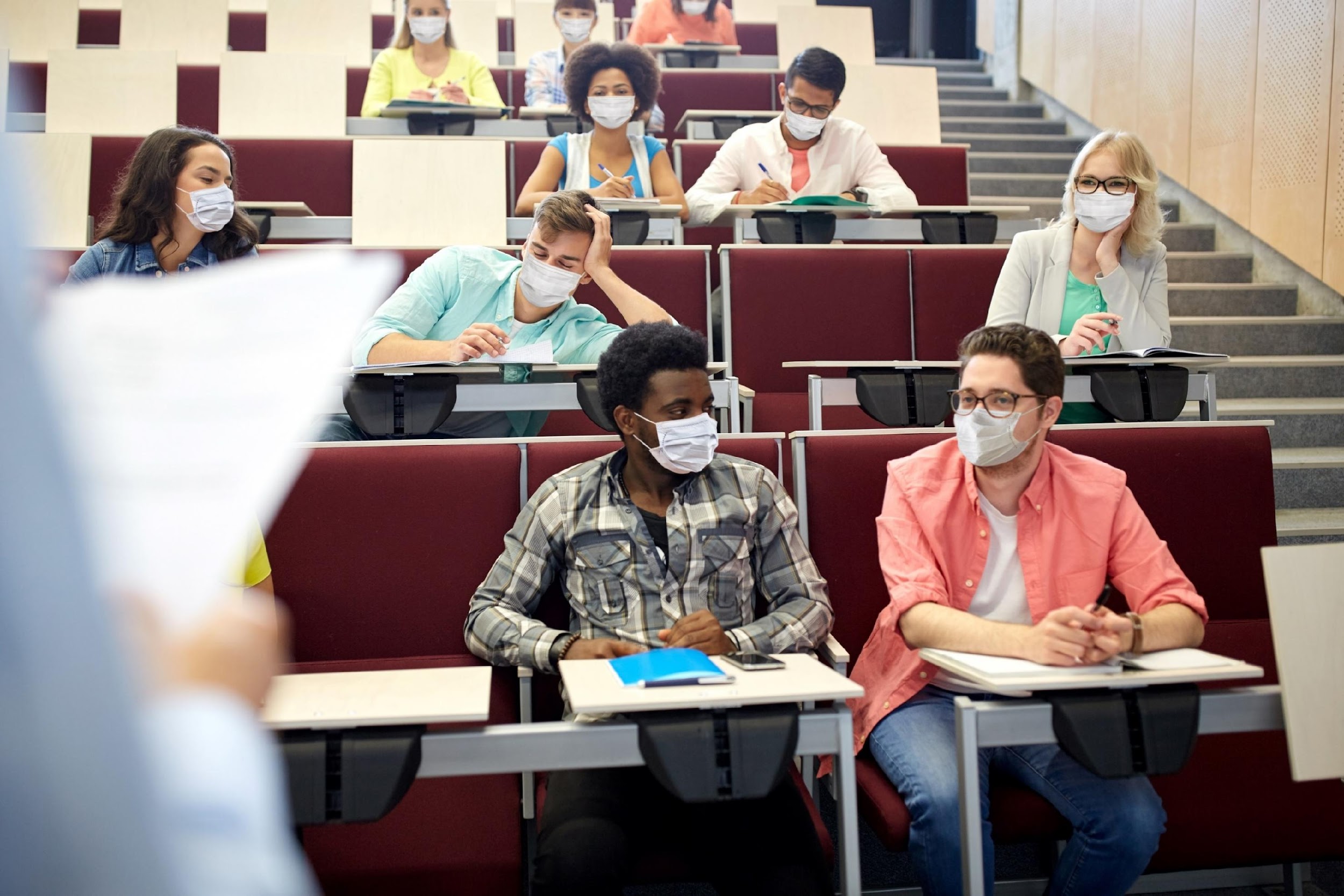 ¿Qué es al menos una cosa que harán de modo diferente con su jóvenes en los próximos 30 días?
[Speaker Notes: Como hemos hablado a lo largo de la capacitación, los proveedores de cuidados pueden desempeñar un papel activo al apoyar a sus jóvenes en su camino a la universidad. Pueden ayudarlo a determinar qué universidad y cuál opción vocacional es la que mejor se ajusta a ellos, a crear una cultura universitaria en el hogar, y apoyarlos para que completen los hitos de planificación educacional necesarios para tener éxito en la universidad.​
Basados en lo que aprendieron en la capacitación de hoy, ¿qué cosa harán de un modo diferente con sus jóvenes dentro de los próximos 30 días para apoyarlos en el logro de una educación superior?
**Nota para el facilitador - Oportunidad de interacción (8 minutos): Dependiendo del tamaño de su grupo, hay distintas maneras de facilitar esta conversación.​

En persona:
Compartir en pareja: Pida a los participantes que se presenten a una persona sentada a su lado. Como pareja, ellos responderán a la pregunta de la diapositiva. Una vez que el facilitador vuelve a reunir a los participantes en el grupo general, el facilitador seleccionará algunos voluntarios para compartir las respuestas que trataron como pareja. 
Compartir en grupo: Si se trata de un grupo pequeño, pida a cada participante que vaya alrededor de la sala y comparta su respuesta. 
Collage de notas “post-it”: Antes de la presentación, el facilitador puede colocar pequeñas notas en el escritorio de cada persona. Pida a los participantes que escriban en la nota al menos una cosa que harán de manera diferente con sus jóvenes dentro de los próximos 30 días y luego la peguen en la pared. Si tienen más de una idea, pídales que escriban cada una en una nota separada. Como facilitador, lea en voz alta algunas de las respuestas y destaque cualquier tema en particular.

Vía Zoom: 
Compartir en pareja: Use una función de sala de trabajo para dividir a los participantes en grupos pequeños o en parejas para responder a la siguiente pregunta utilizando la oportunidad de interacción "compartir en pareja" mencionada anteriormente. 
Compartir en grupo: Si se trata de un grupo pequeño, pida a cada participante que reactive su micrófono y comparta su respuesta. Si se trata de un grupo grande, pida a cada persona que escriba sus respuestas en el chat. Como facilitador, lea en voz alta a algunas de las respuestas y destaque cualquier tema en particular.

Vía Mentimeter:
Para grupos más grandes en línea, Mentimeter puede ser una excelente manera de sondear a su grupo y de dar participación a los participantes en un intercambio de ideas. La función "Nube de palabras" se puede utilizar para que las personas respondan las preguntas 1 y 2. La nube de palabras hará que las respuestas comunes se muestren en un tamaño de letra más grande. El facilitador puede reaccionar a las respuestas destacando cualquier tema o patrón común.]
¡Gracias!
Preguntas 
y 
Respuestas
[Speaker Notes: ​Nota para el facilitador: Distribuya su información de contacto en esta diapositiva. Se han reservado diez minutos para preguntas y respuestas. Este tiempo se puede entrelazar a lo largo del curso o se le puede guardar para el final.]